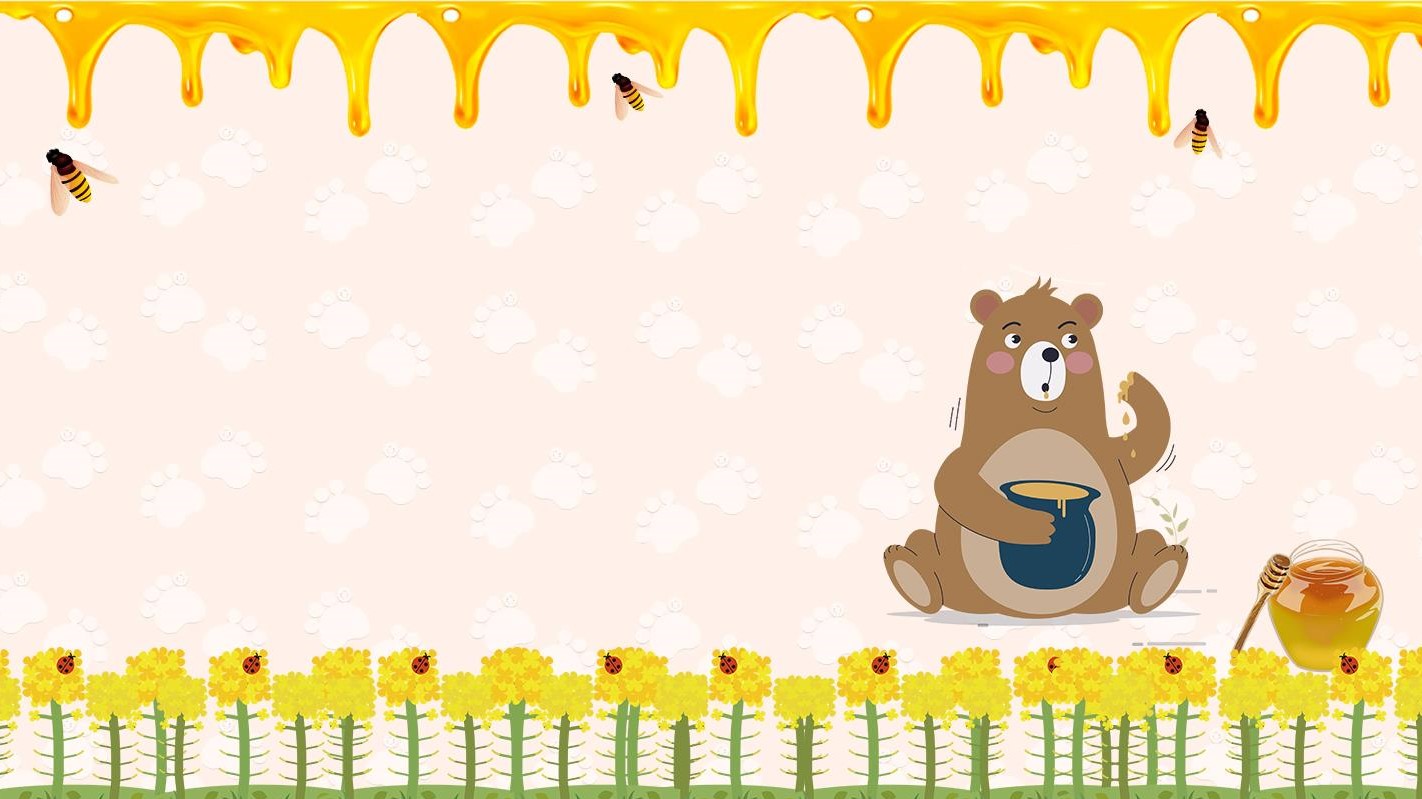 中班数学
               
    《大熊的储藏室》
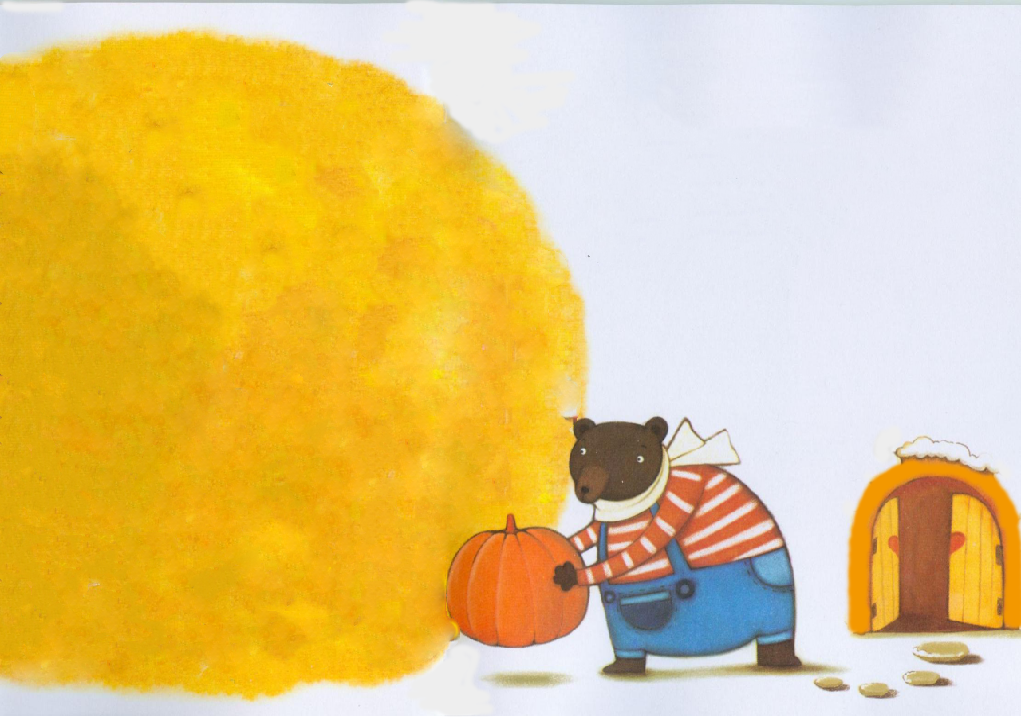 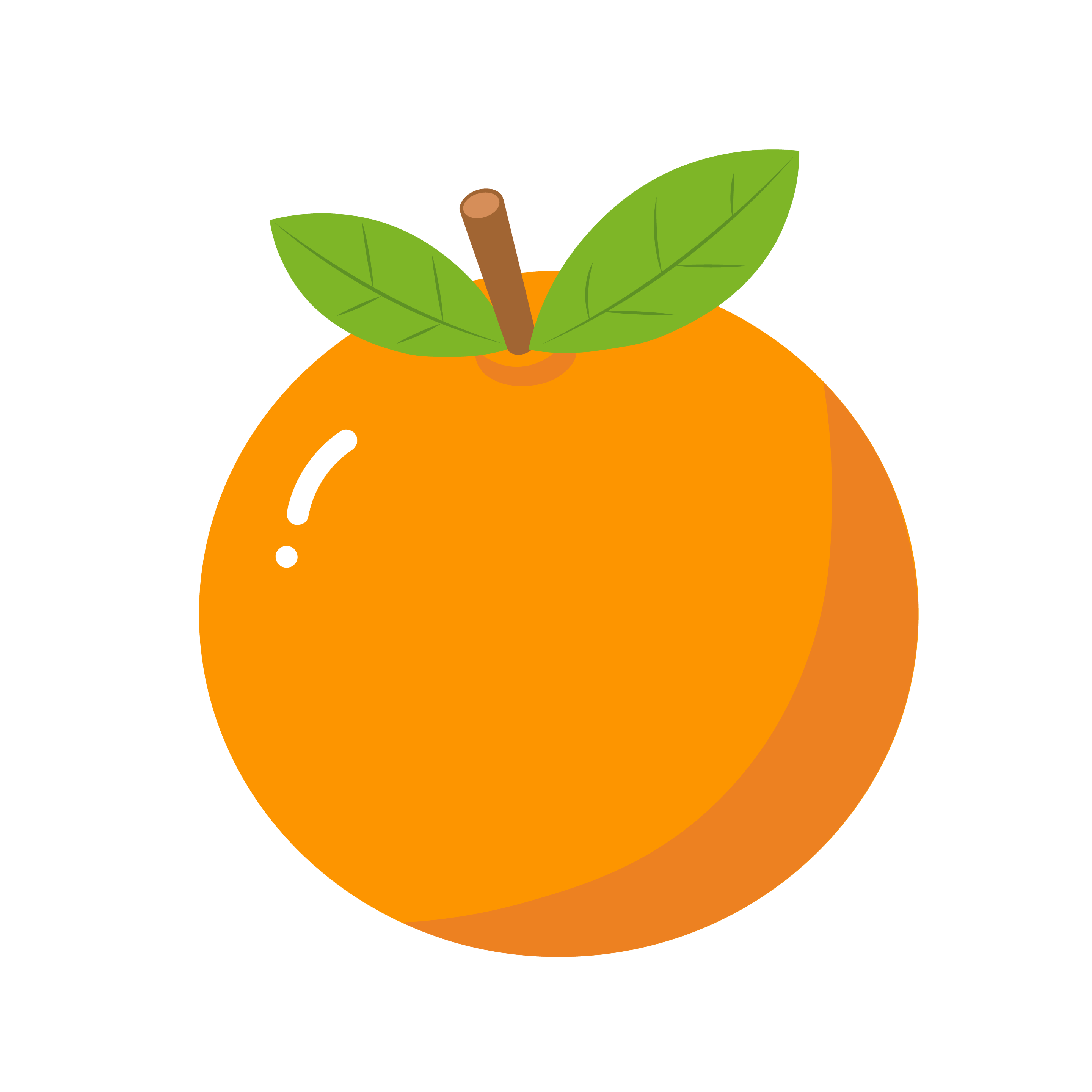 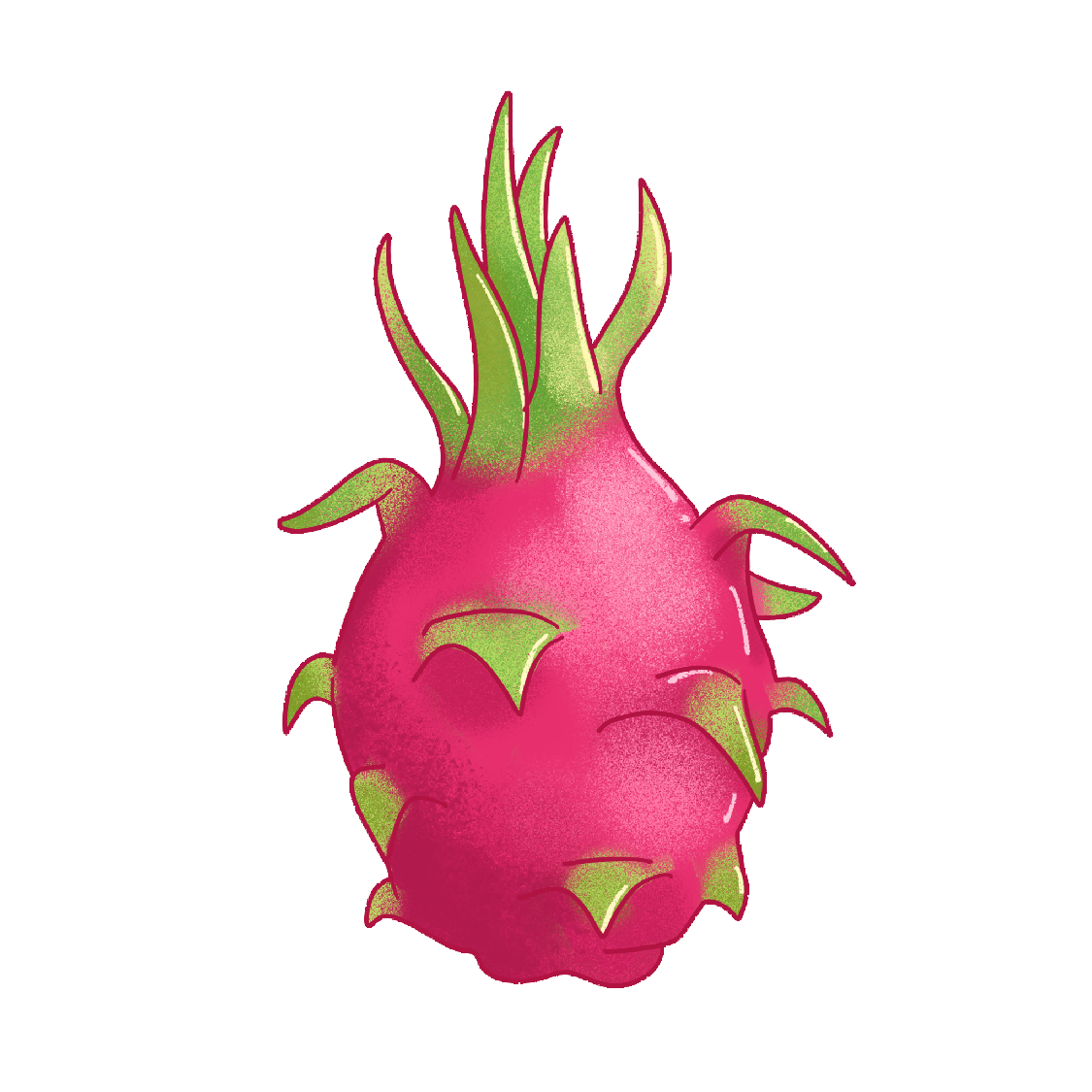 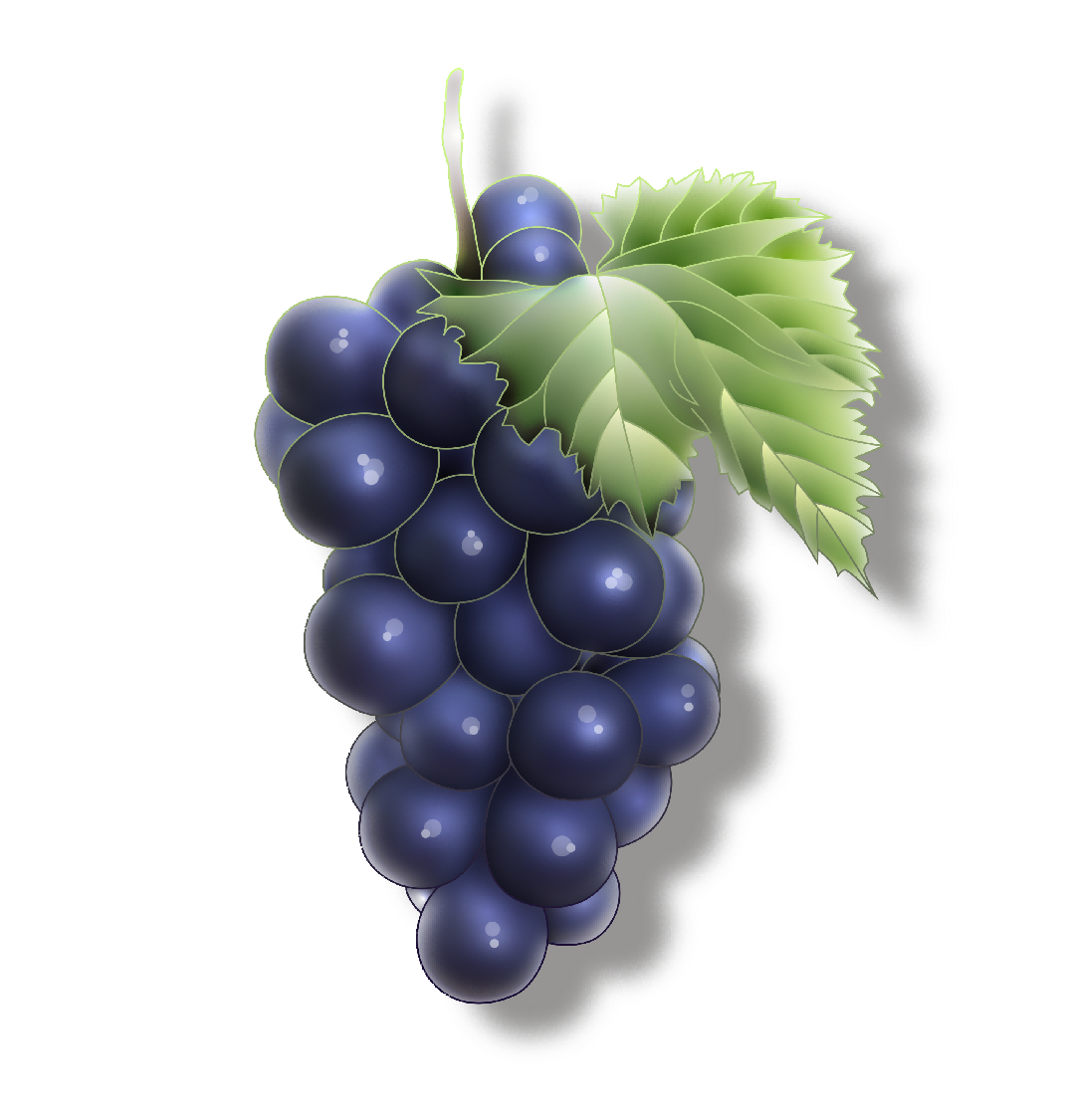 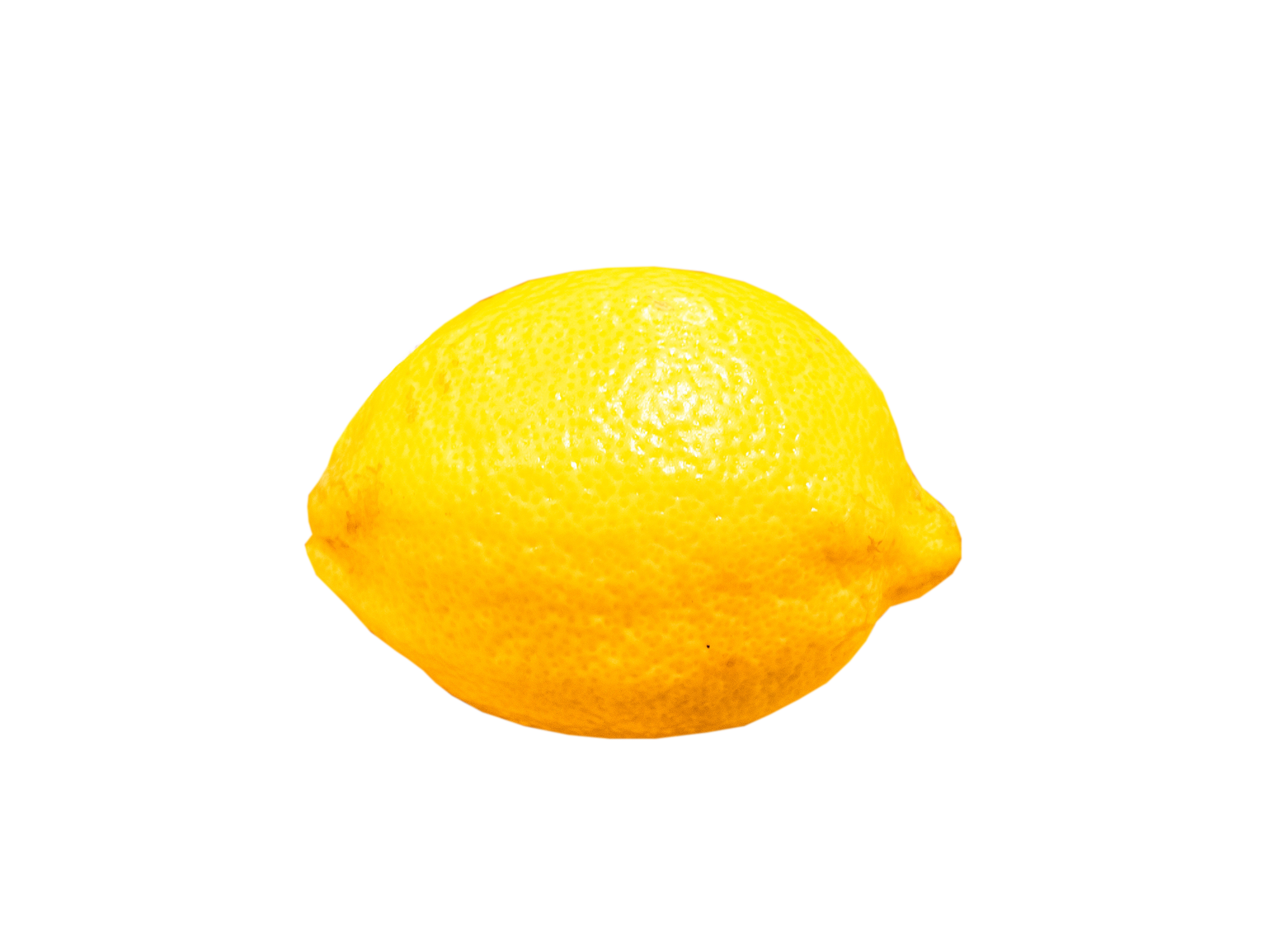 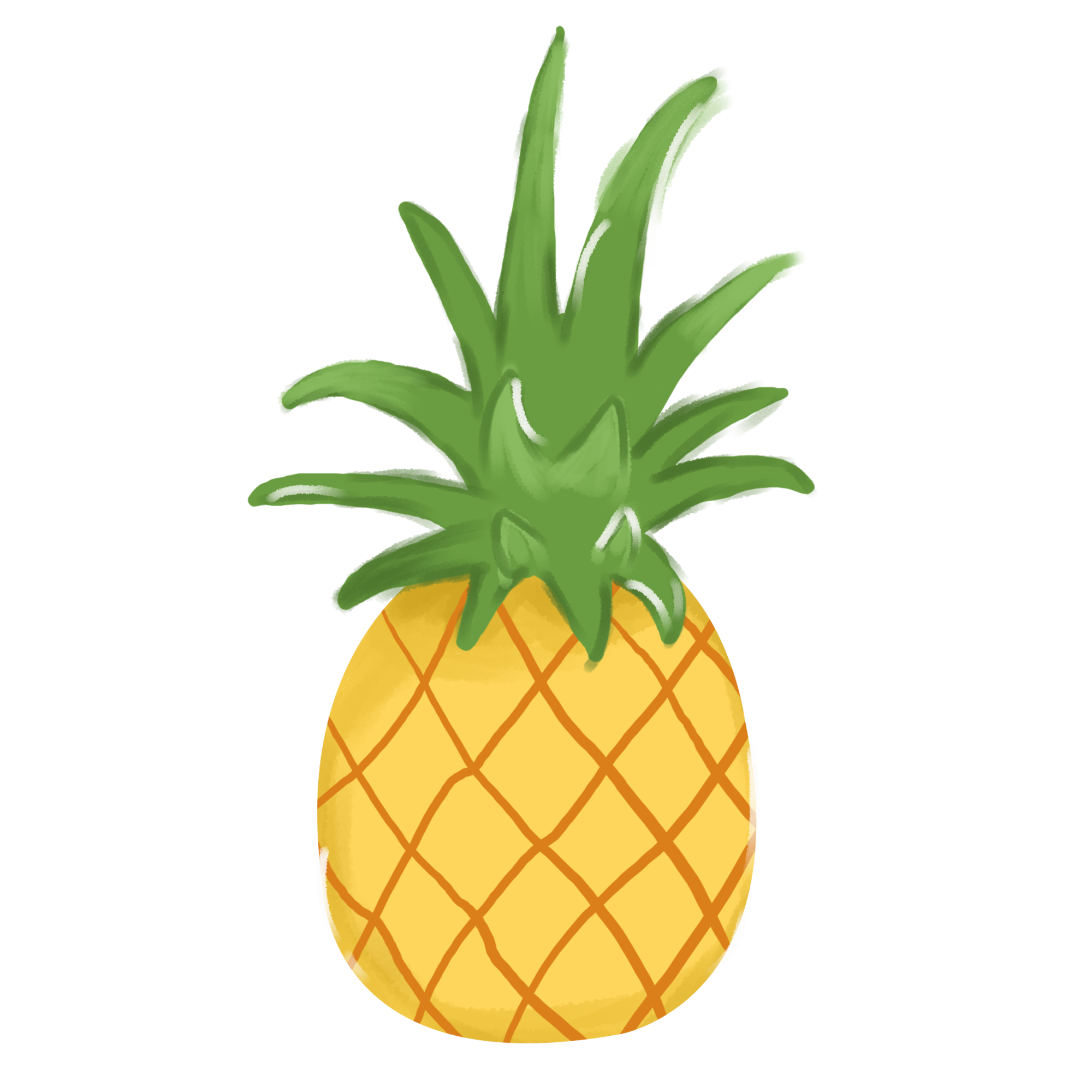 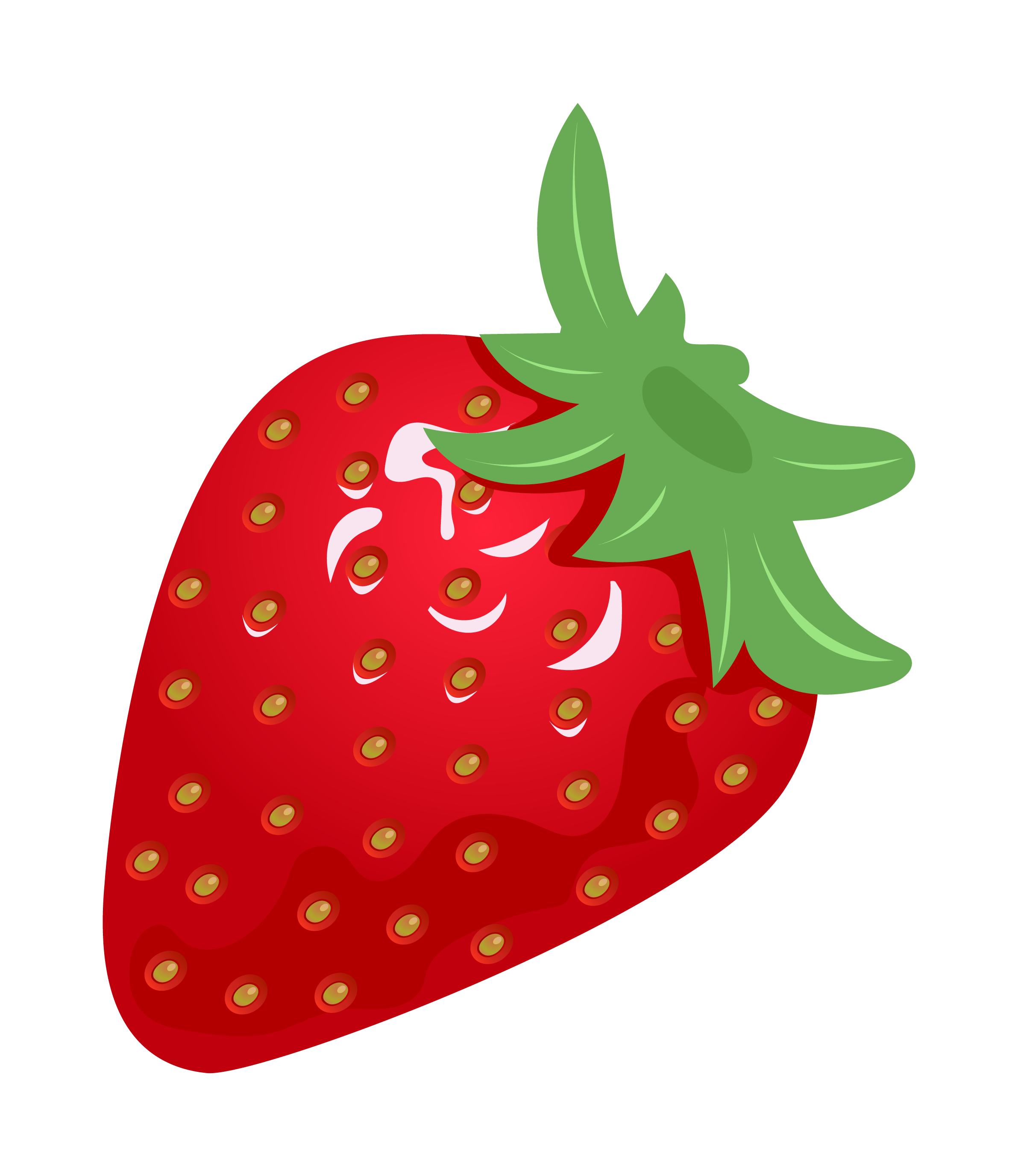 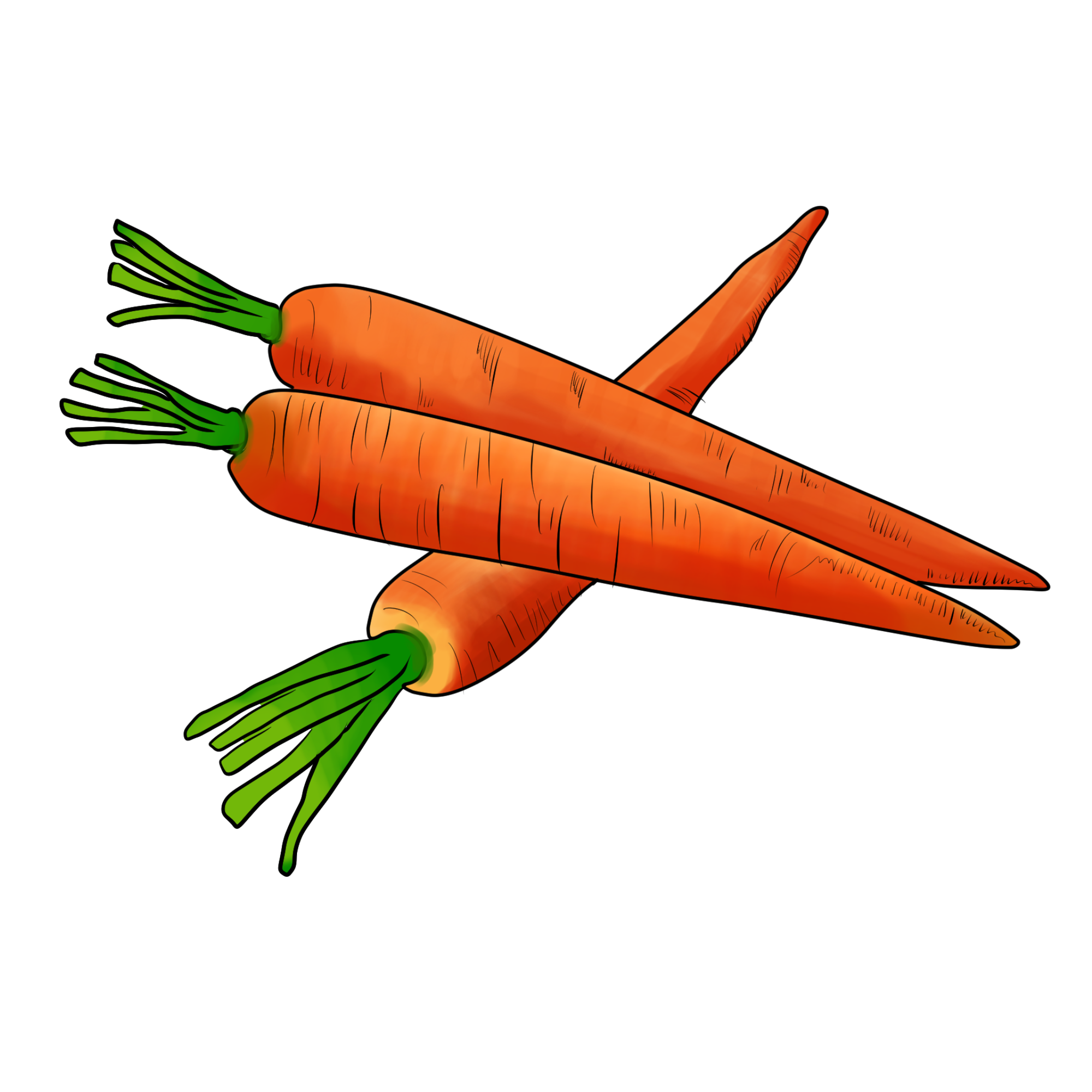 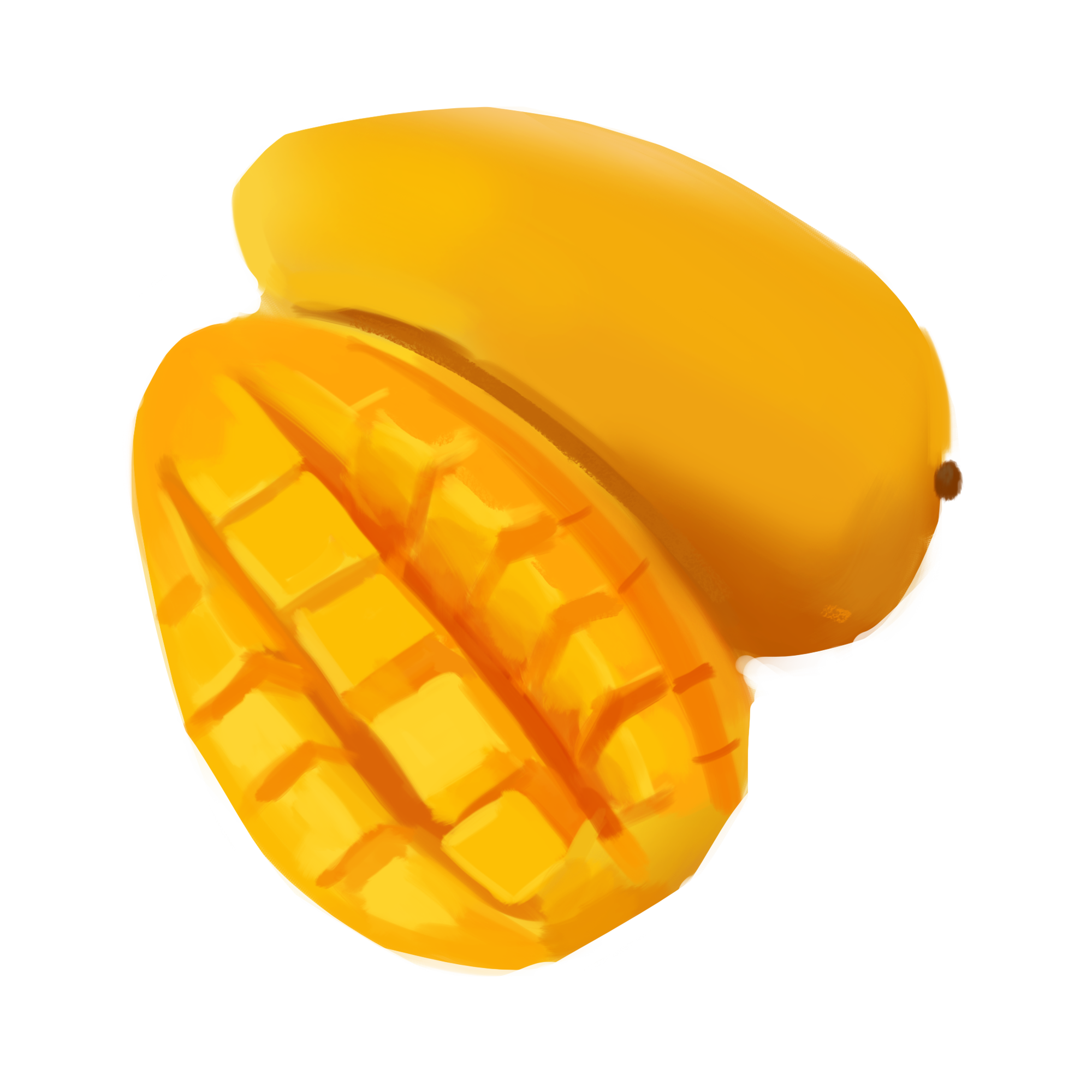 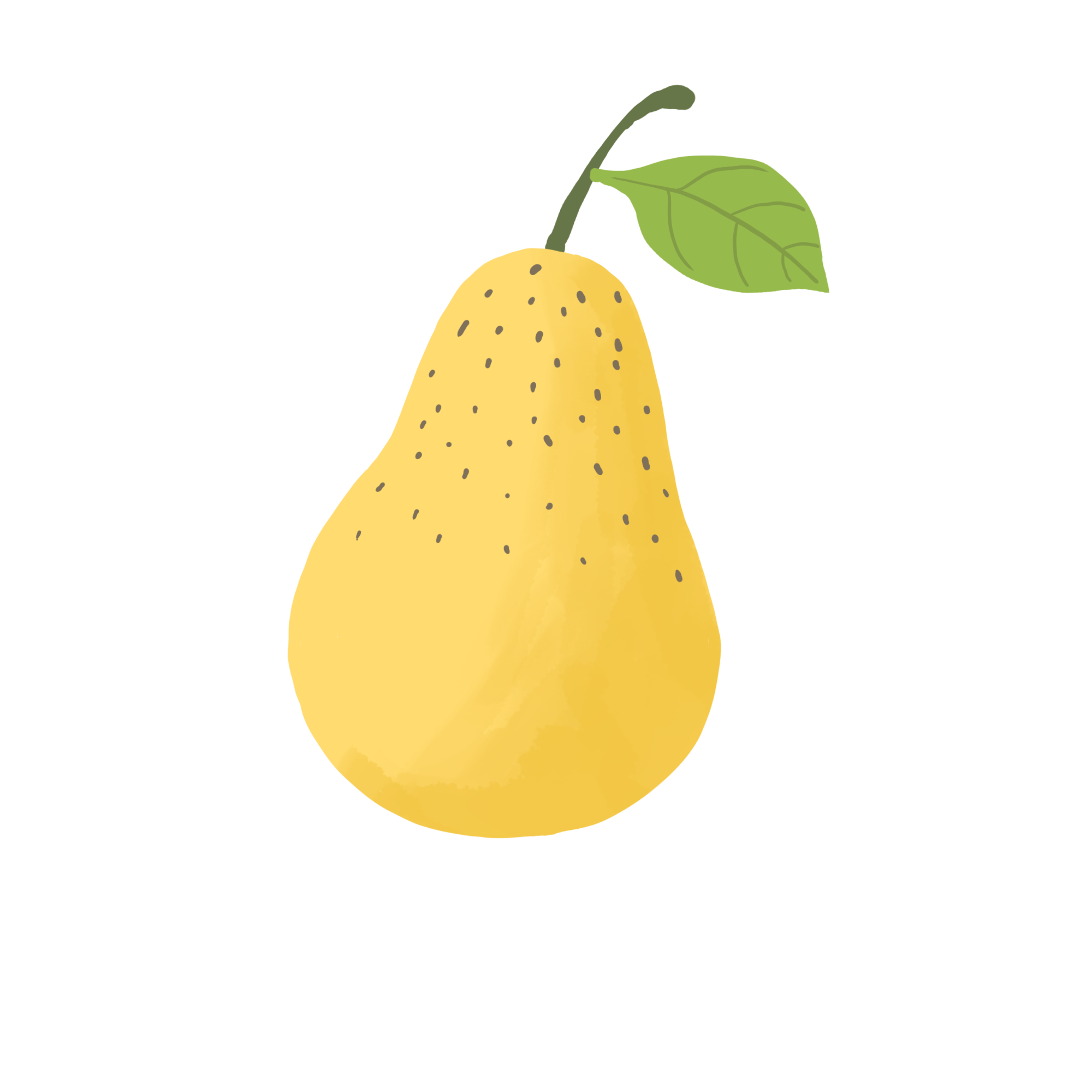 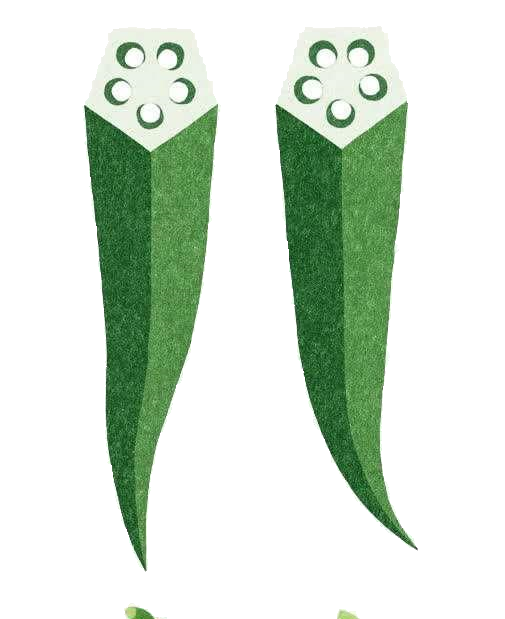 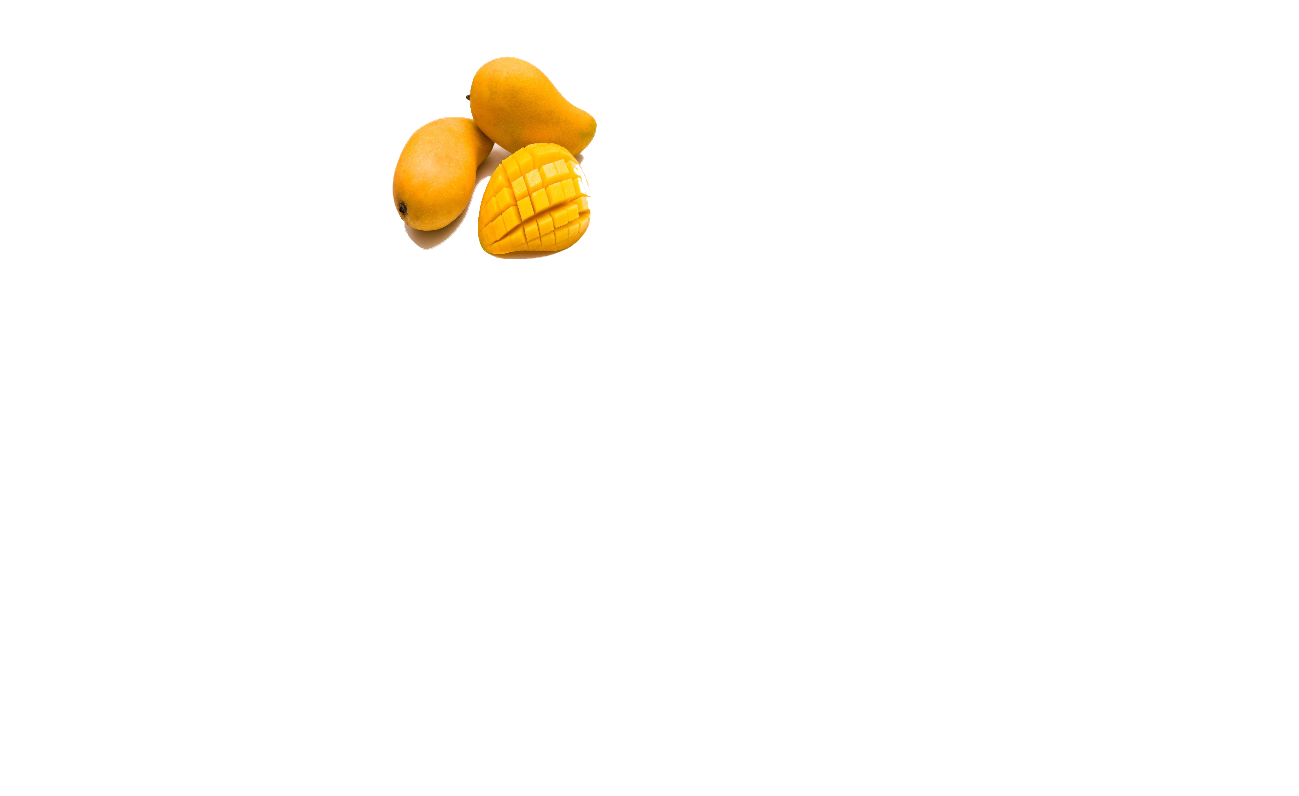 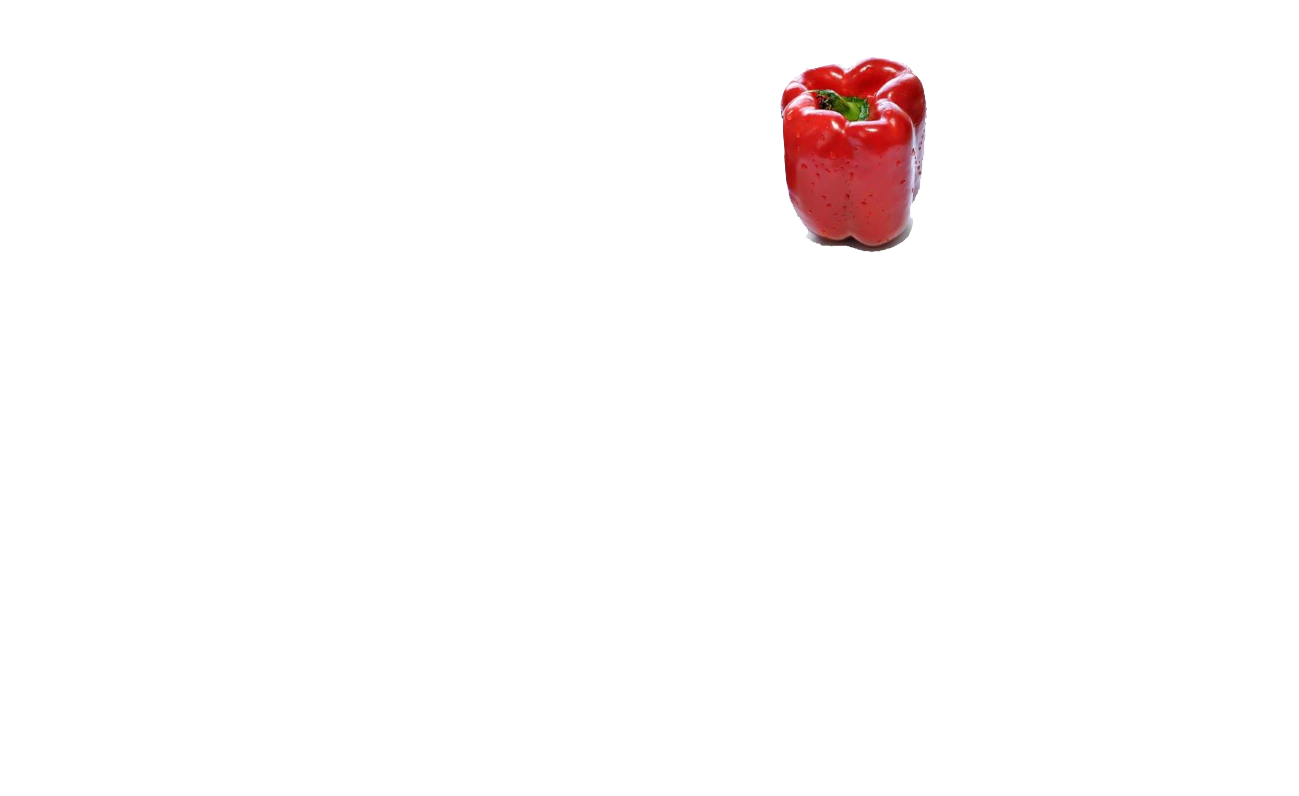 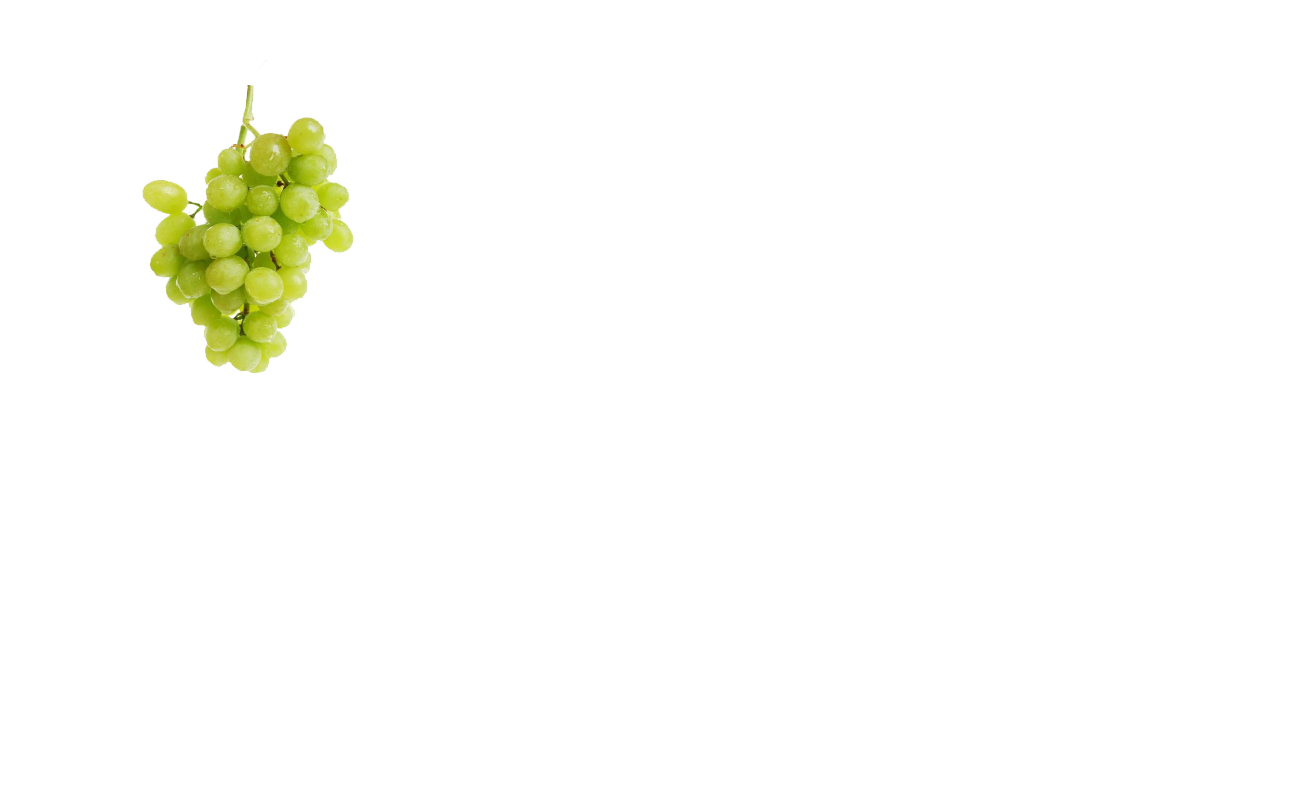 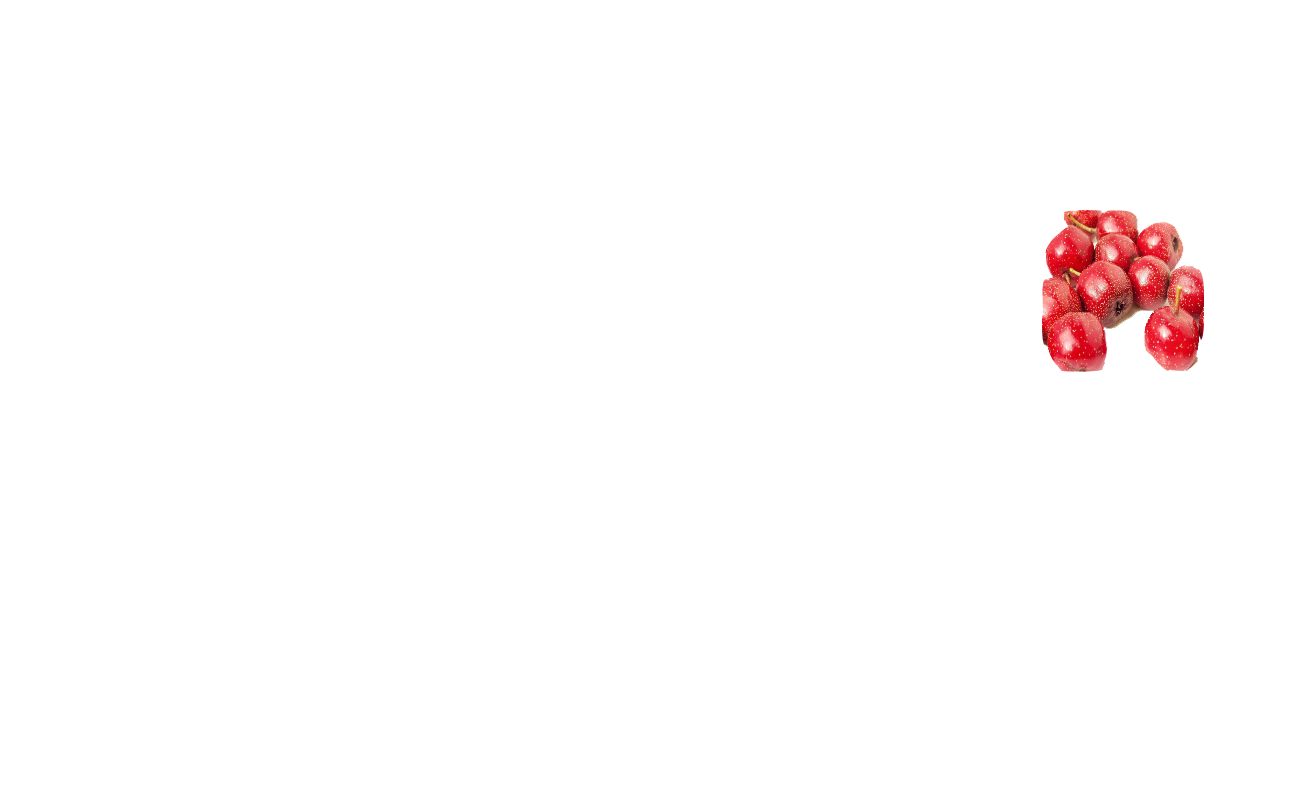 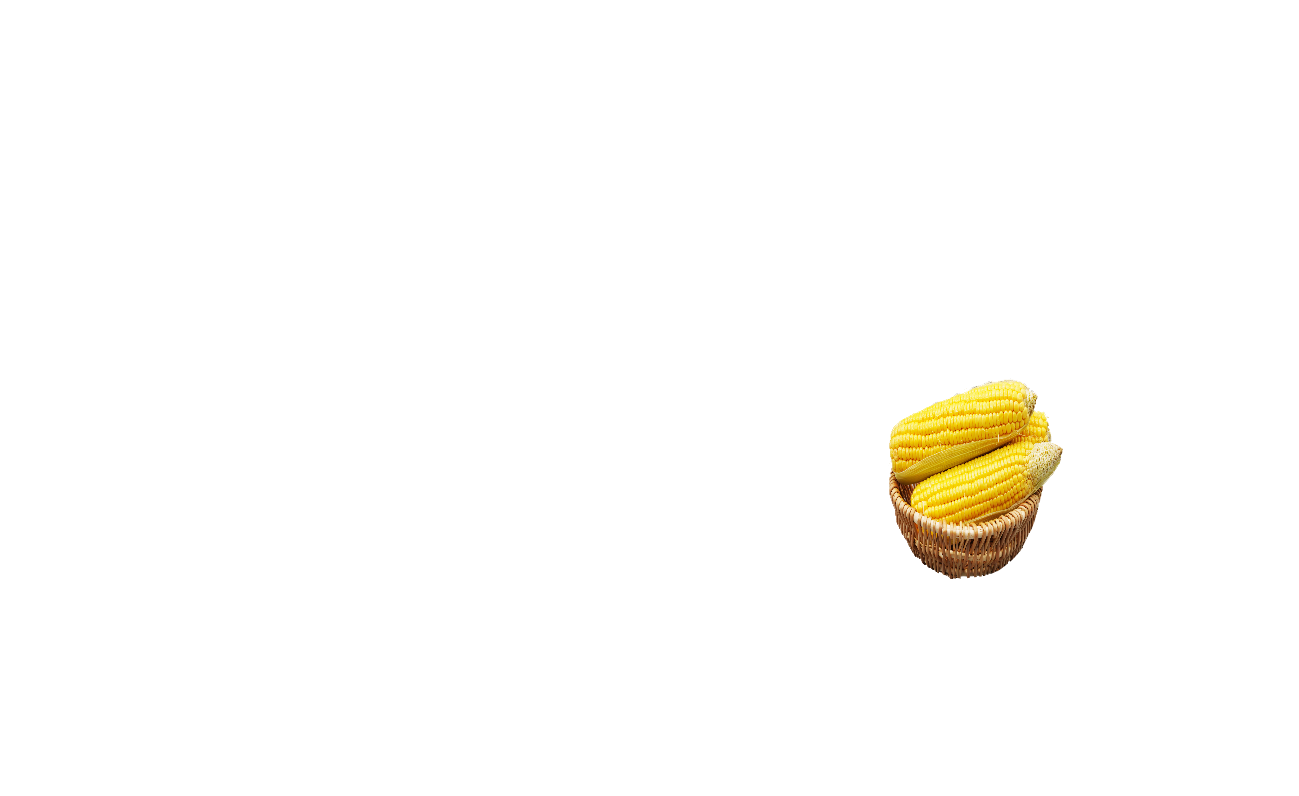 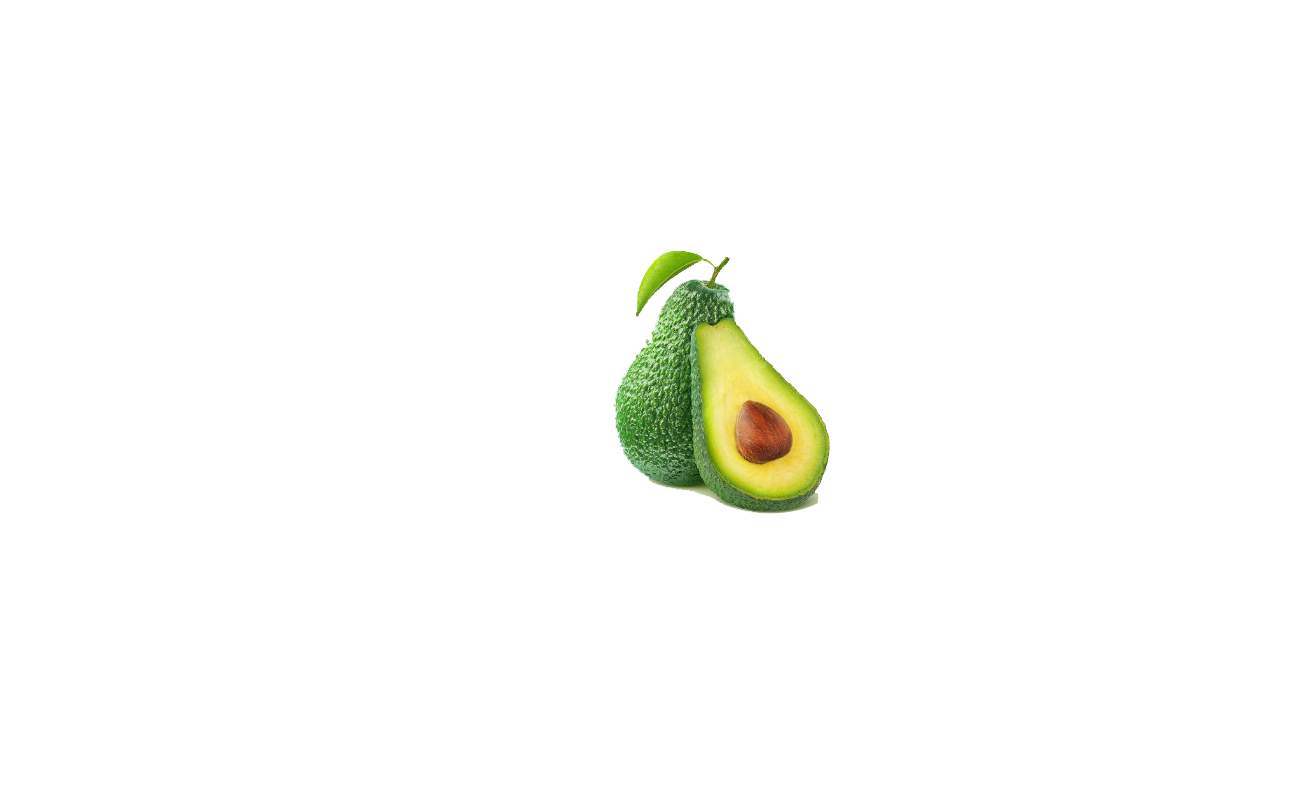 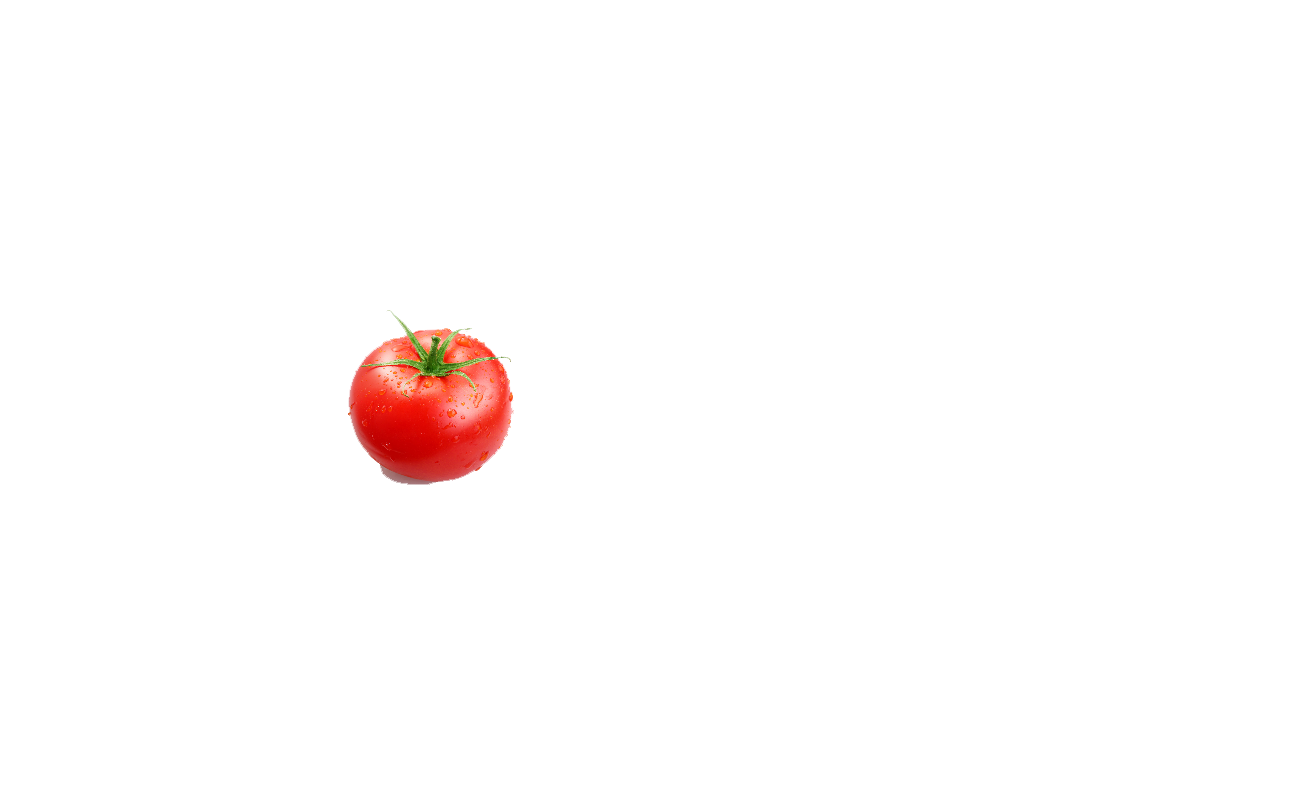 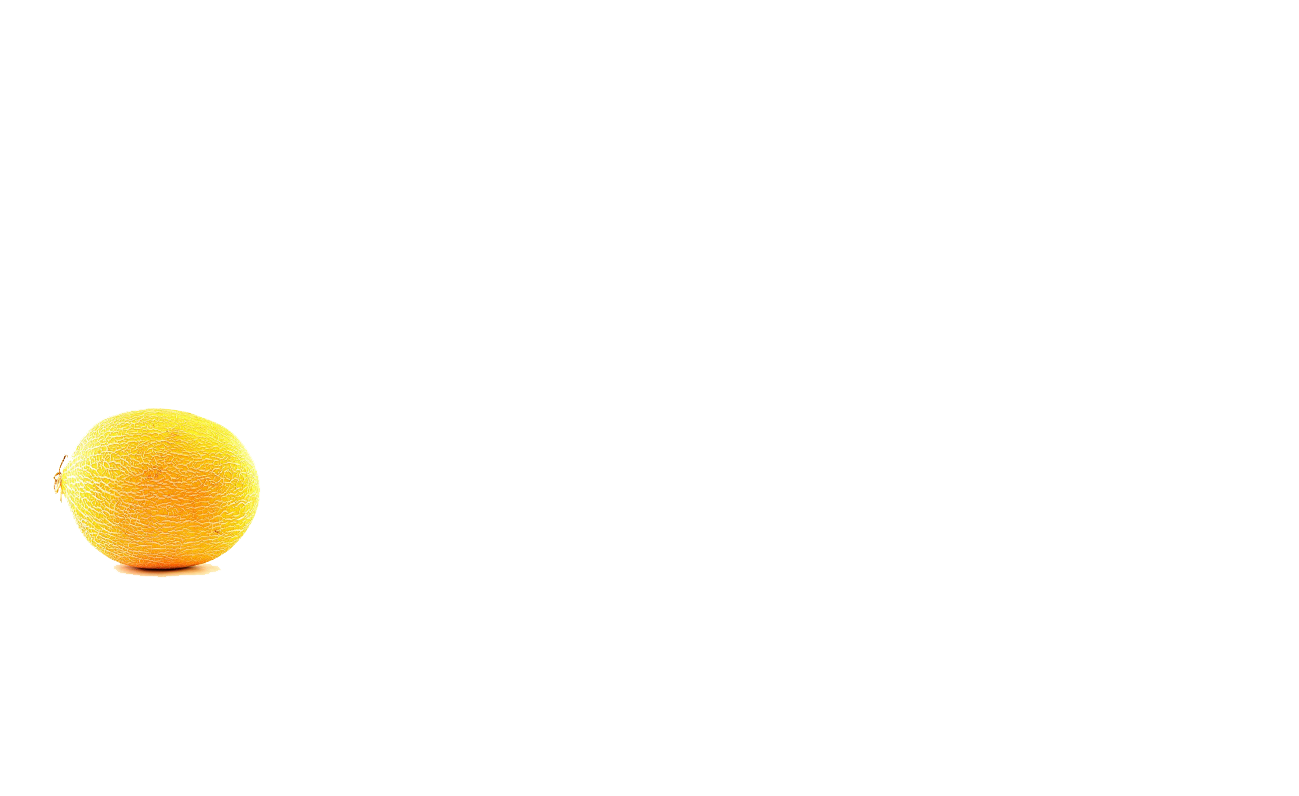 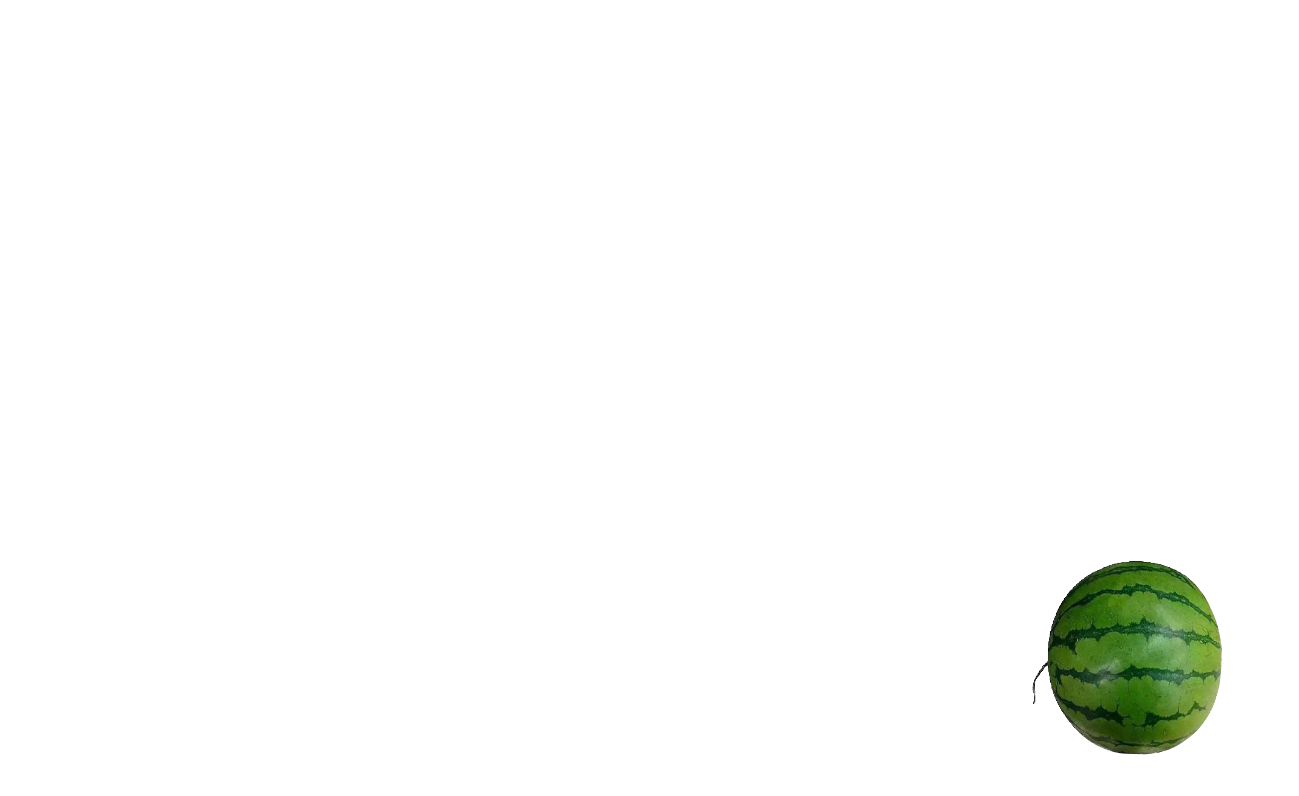 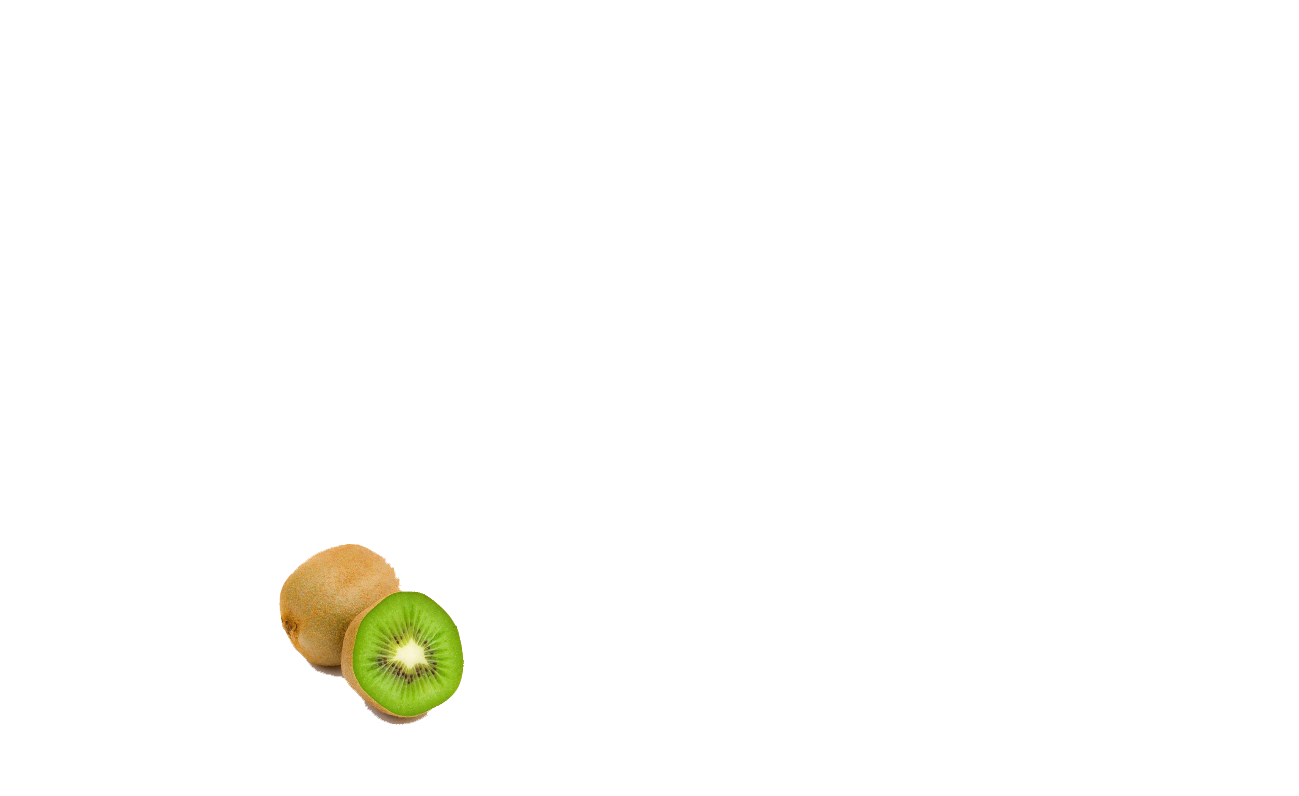 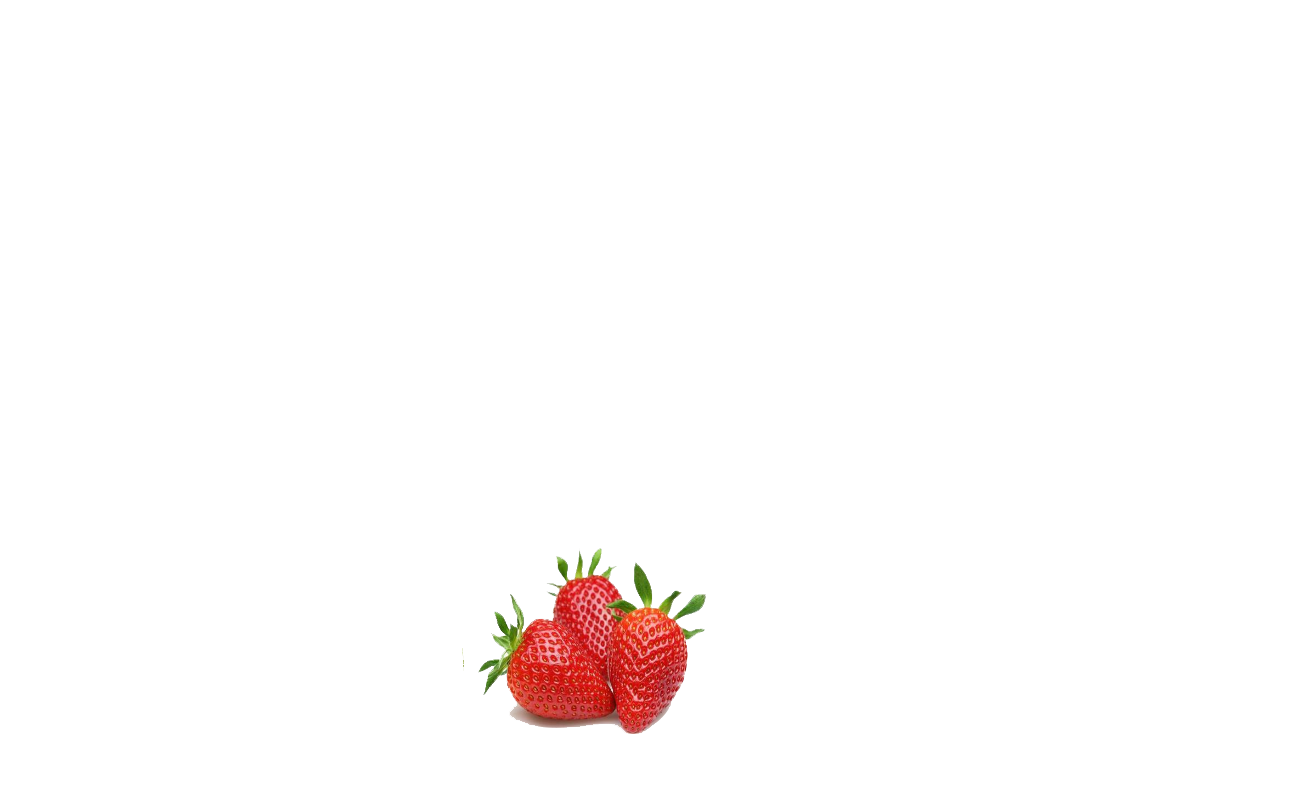 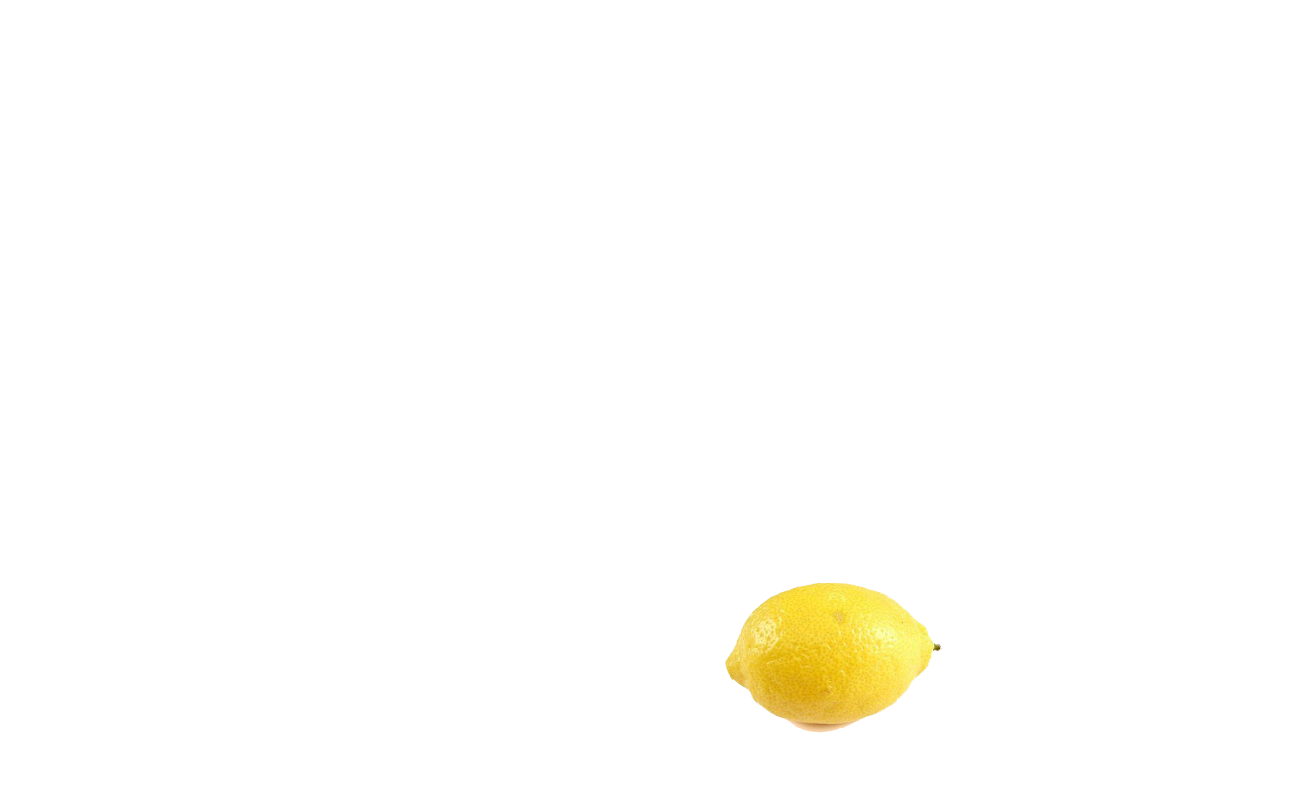 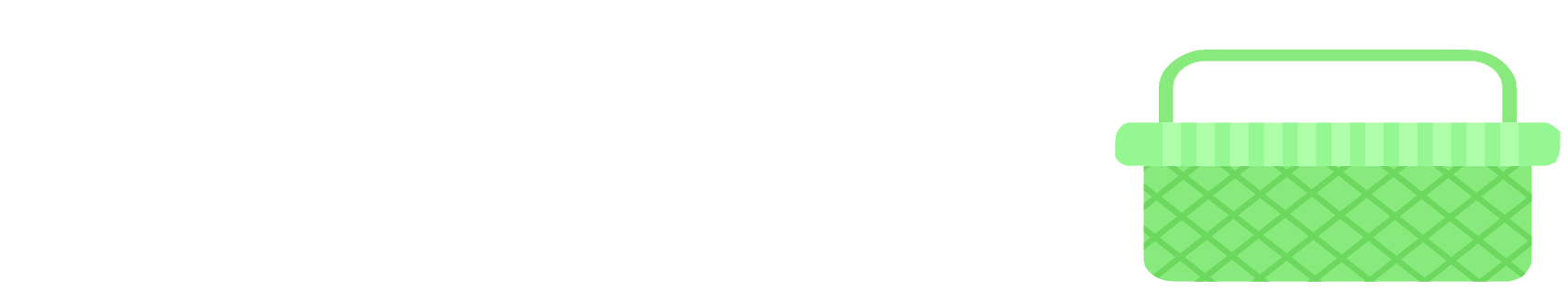 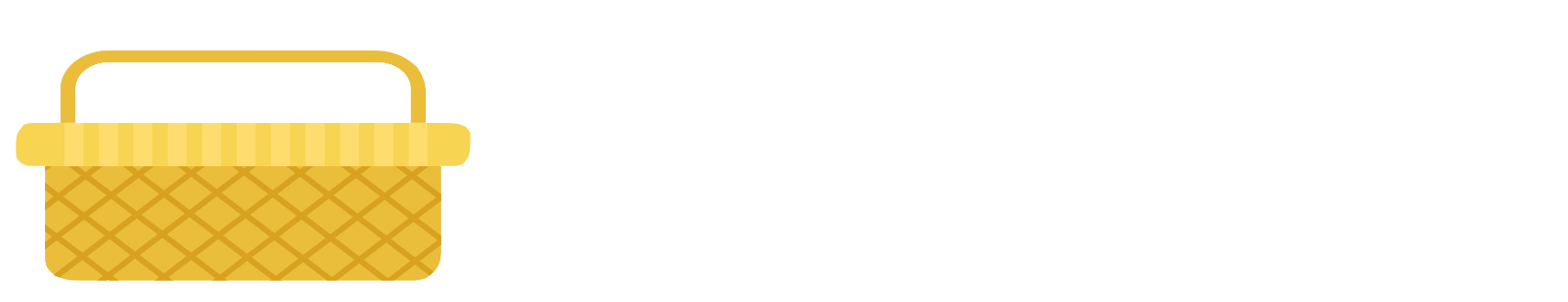 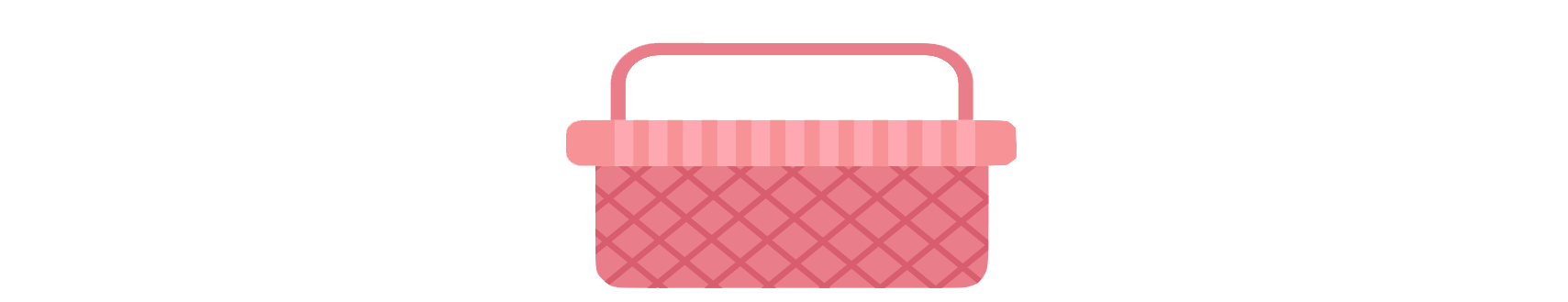 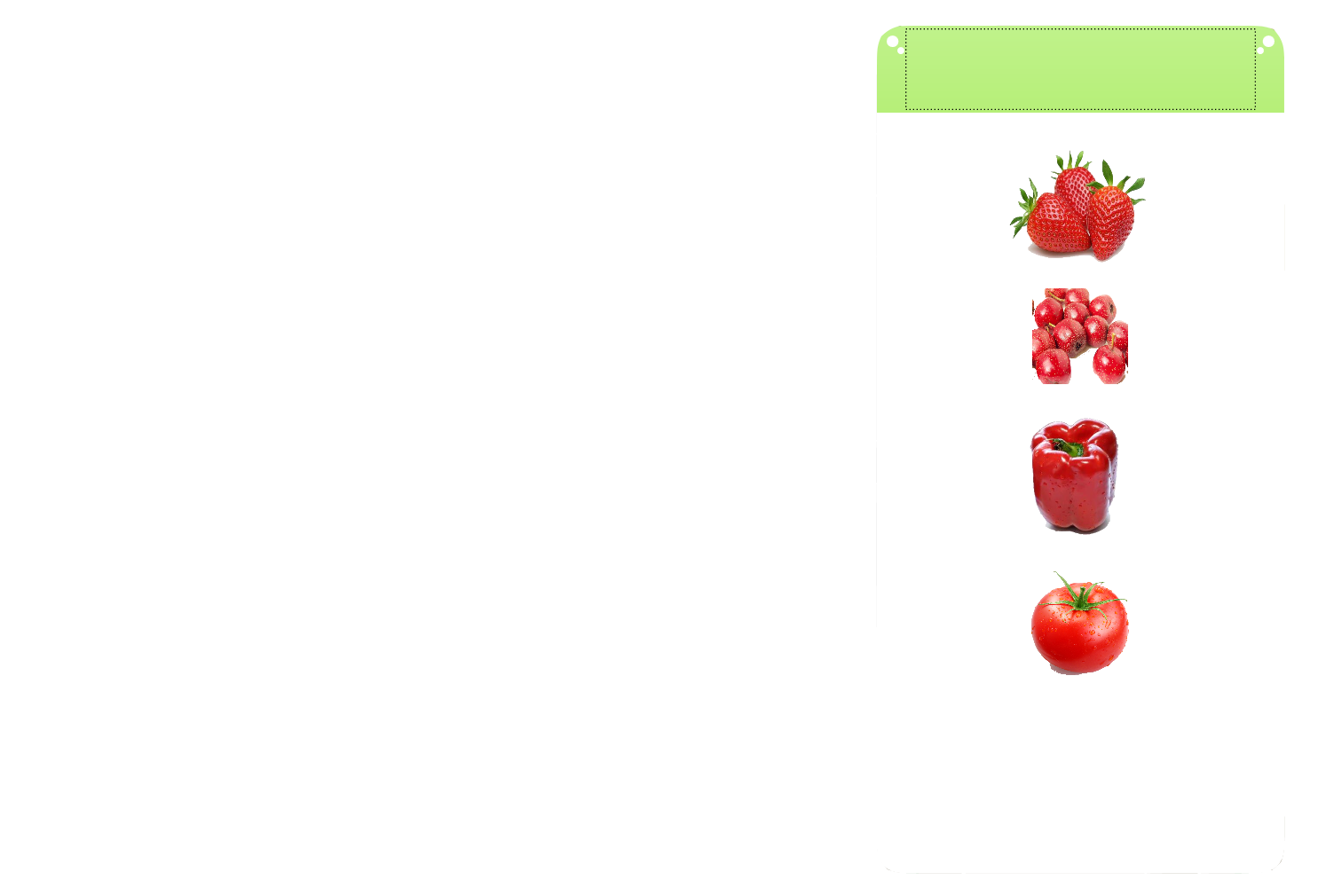 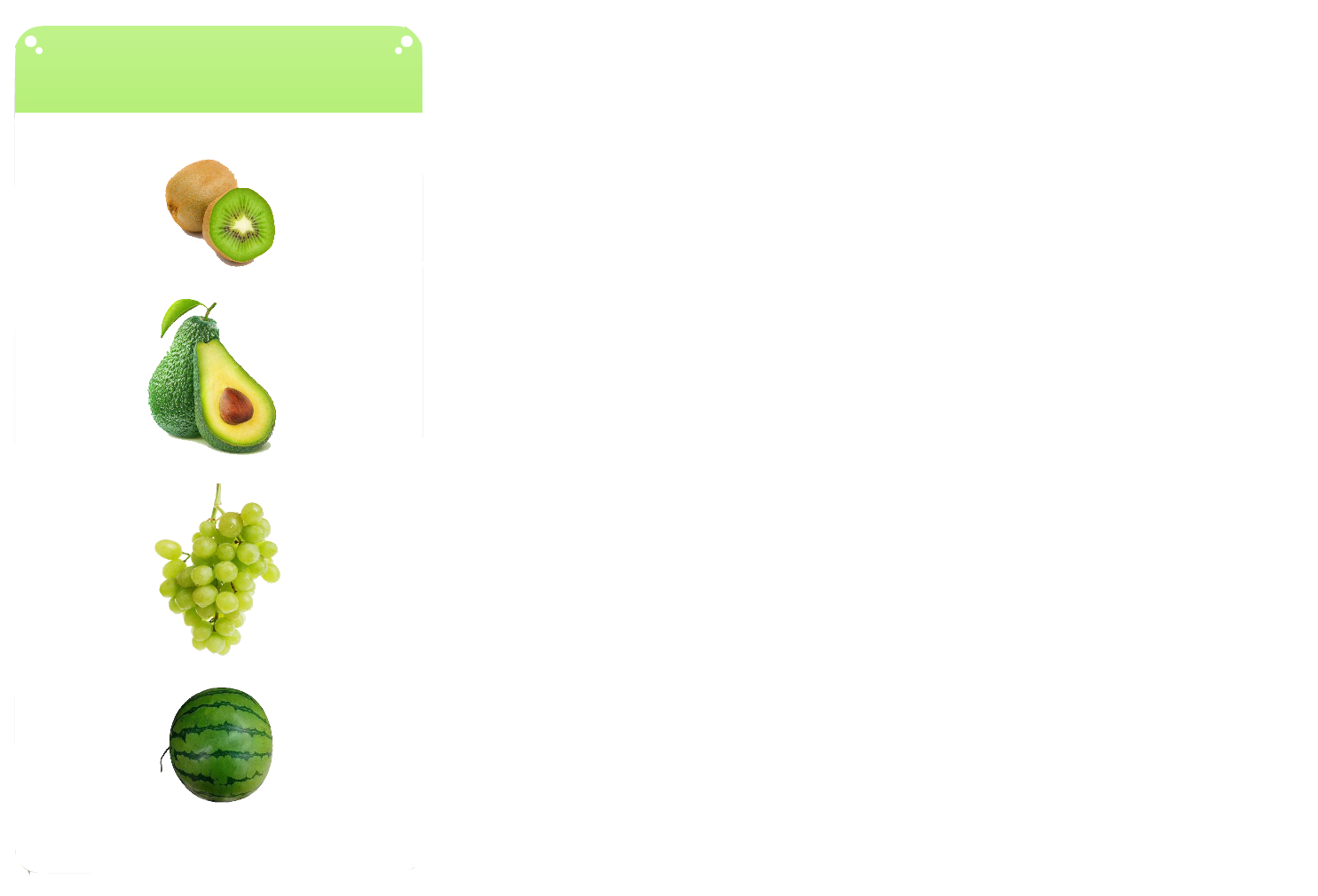 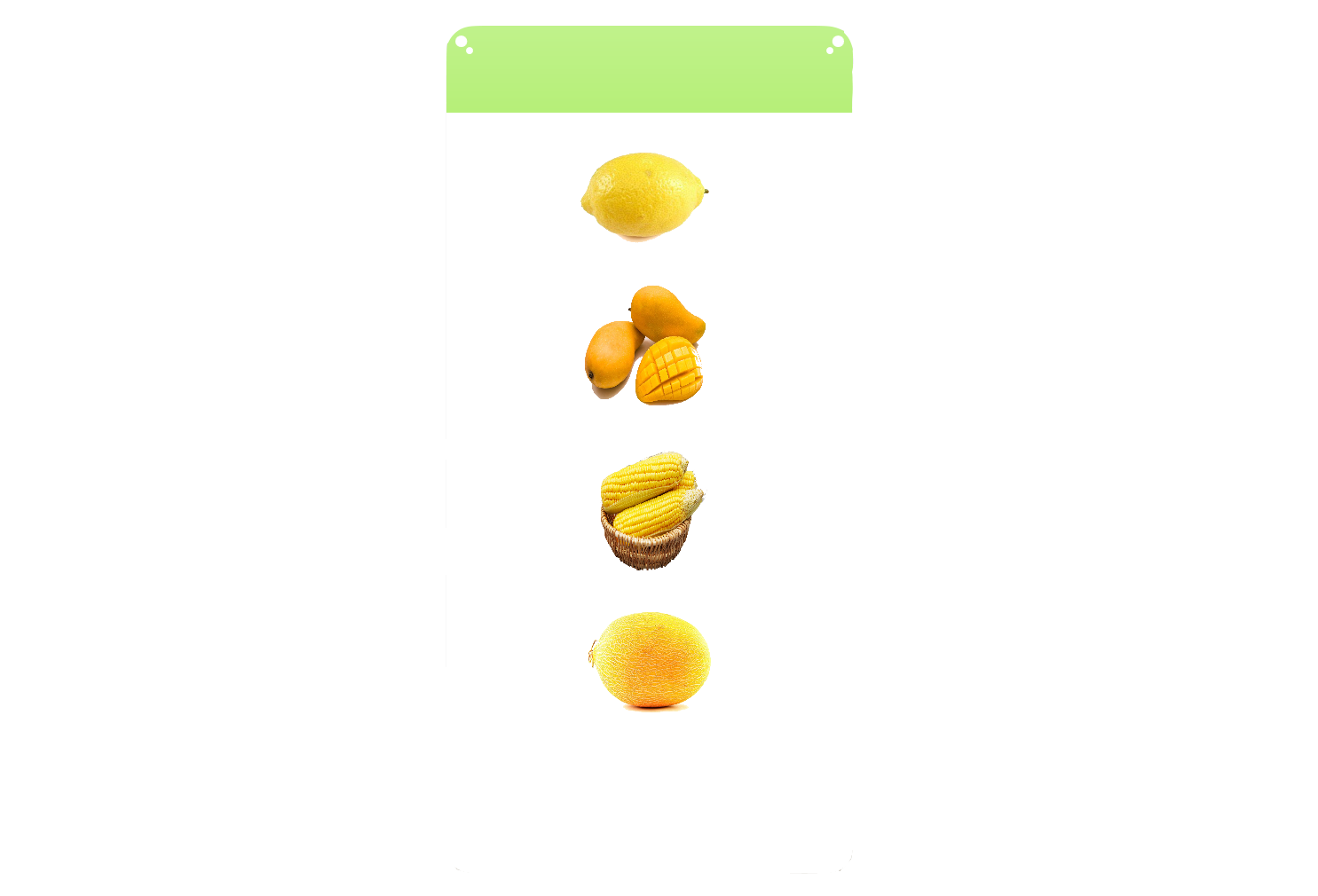 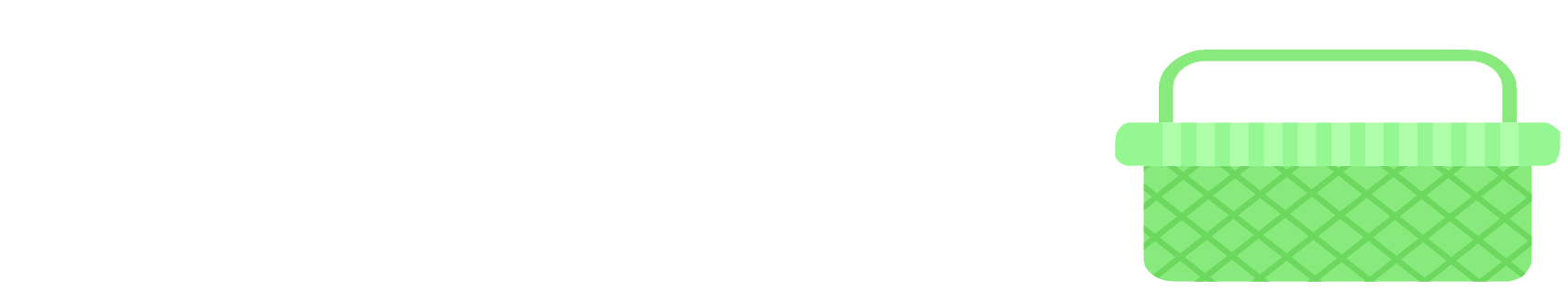 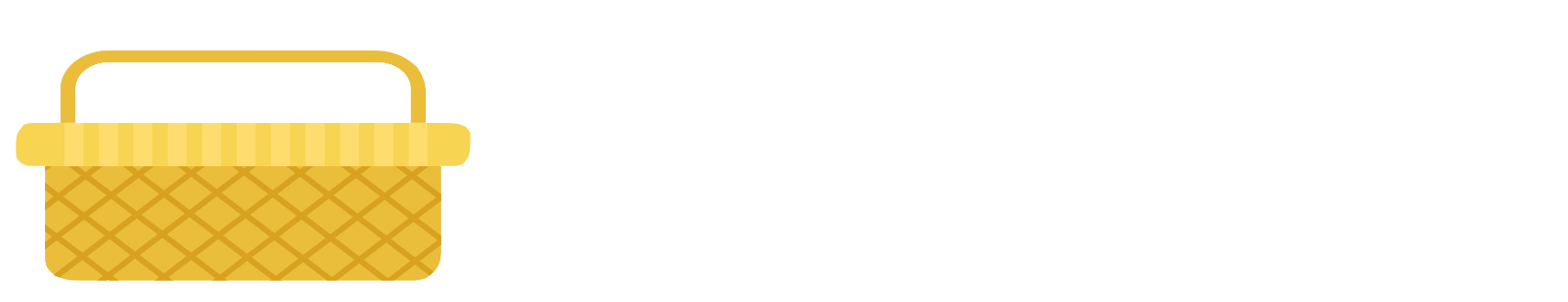 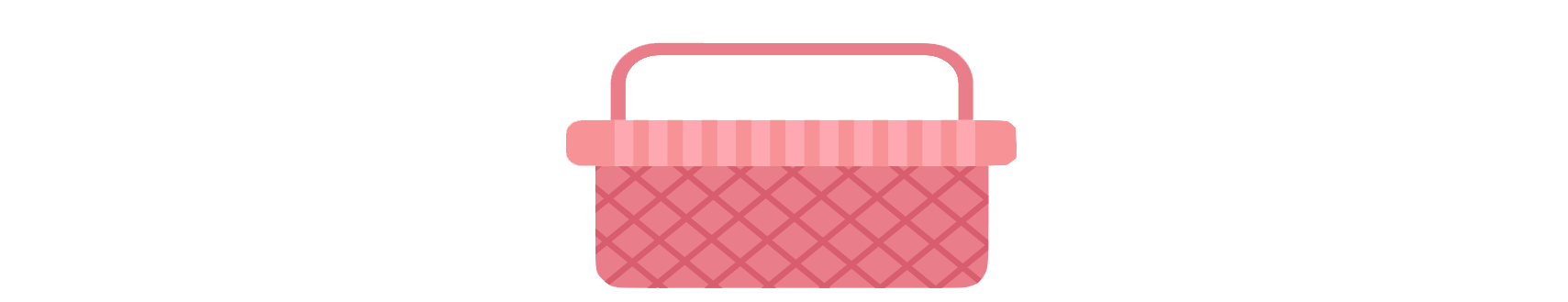 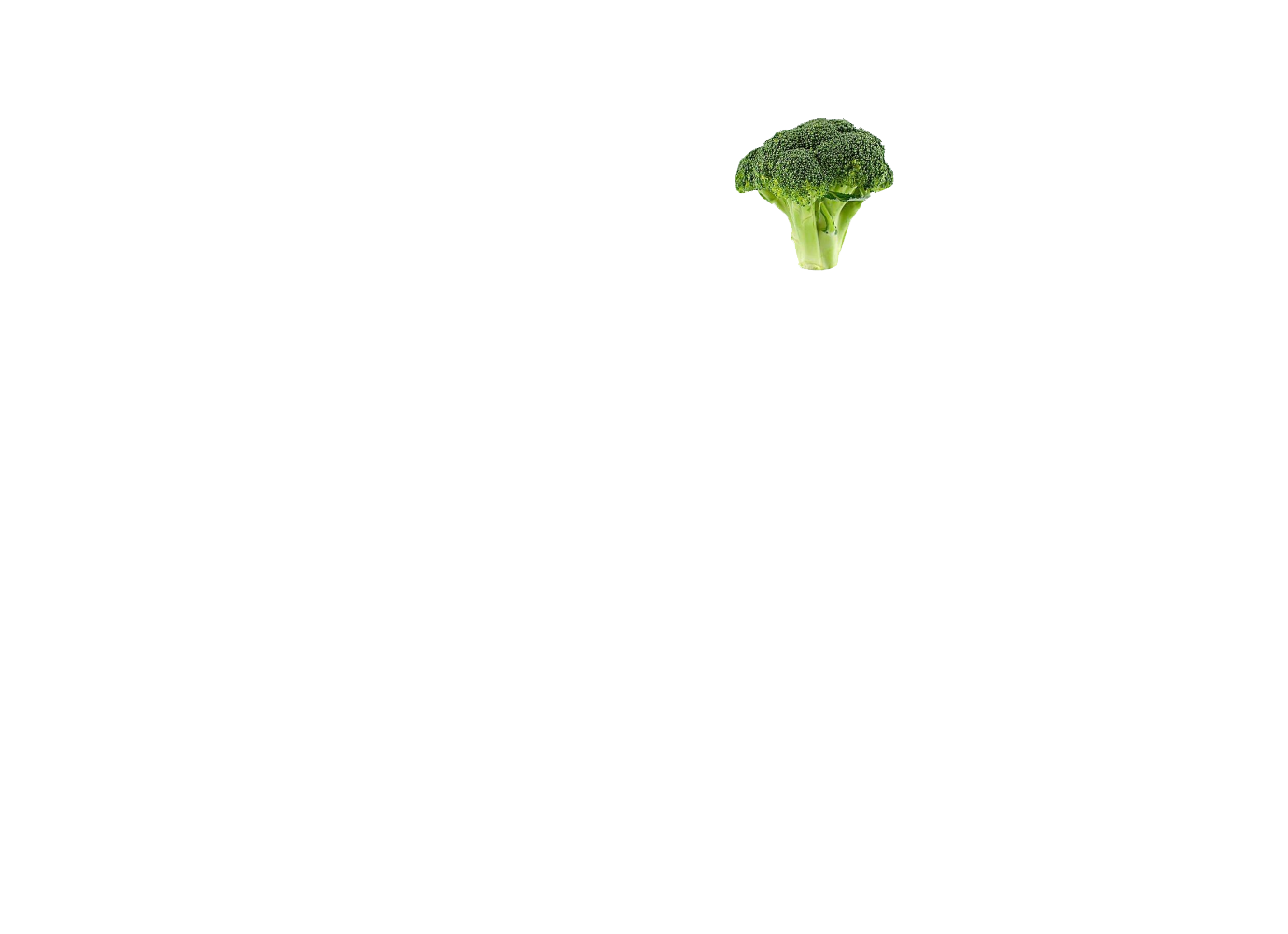 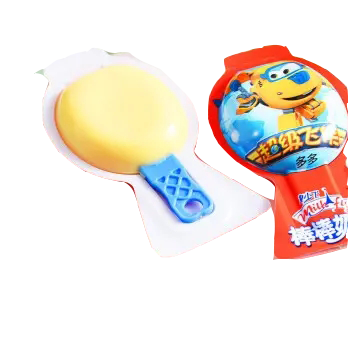 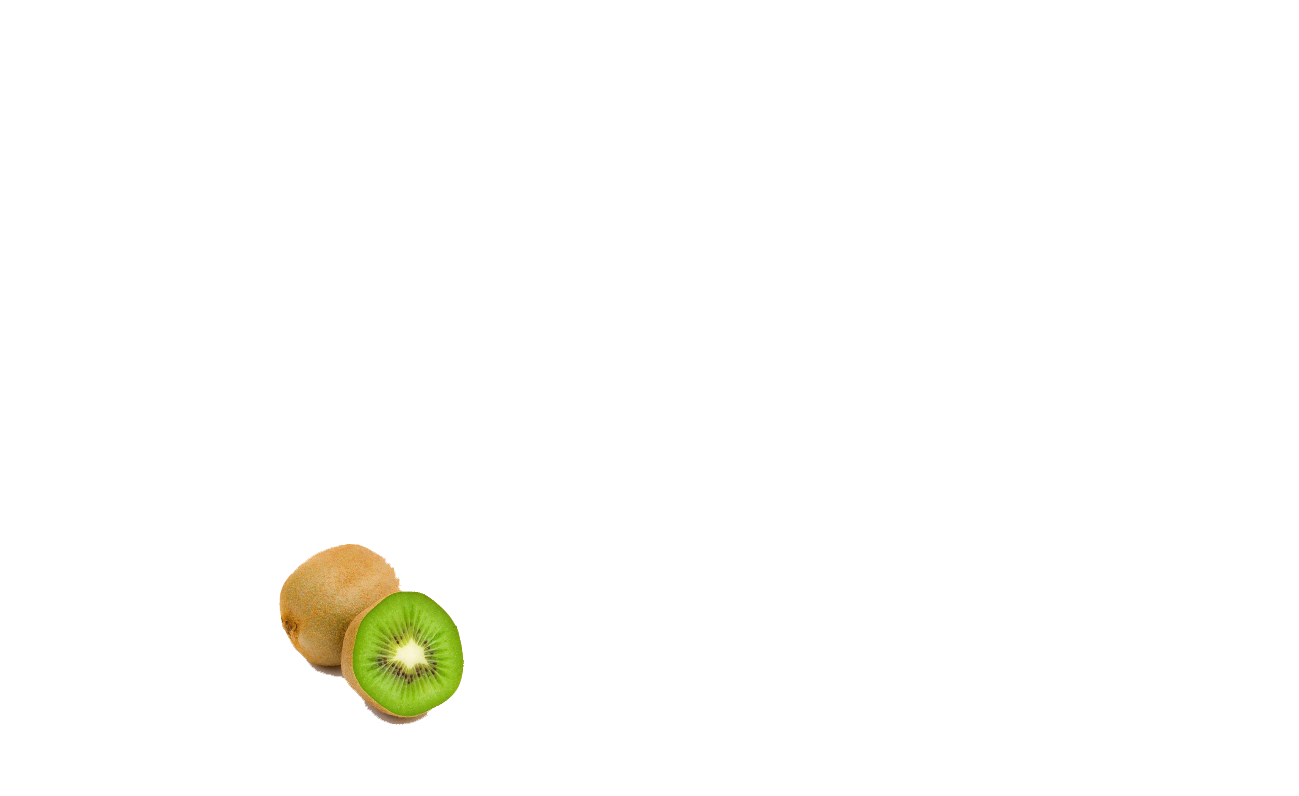 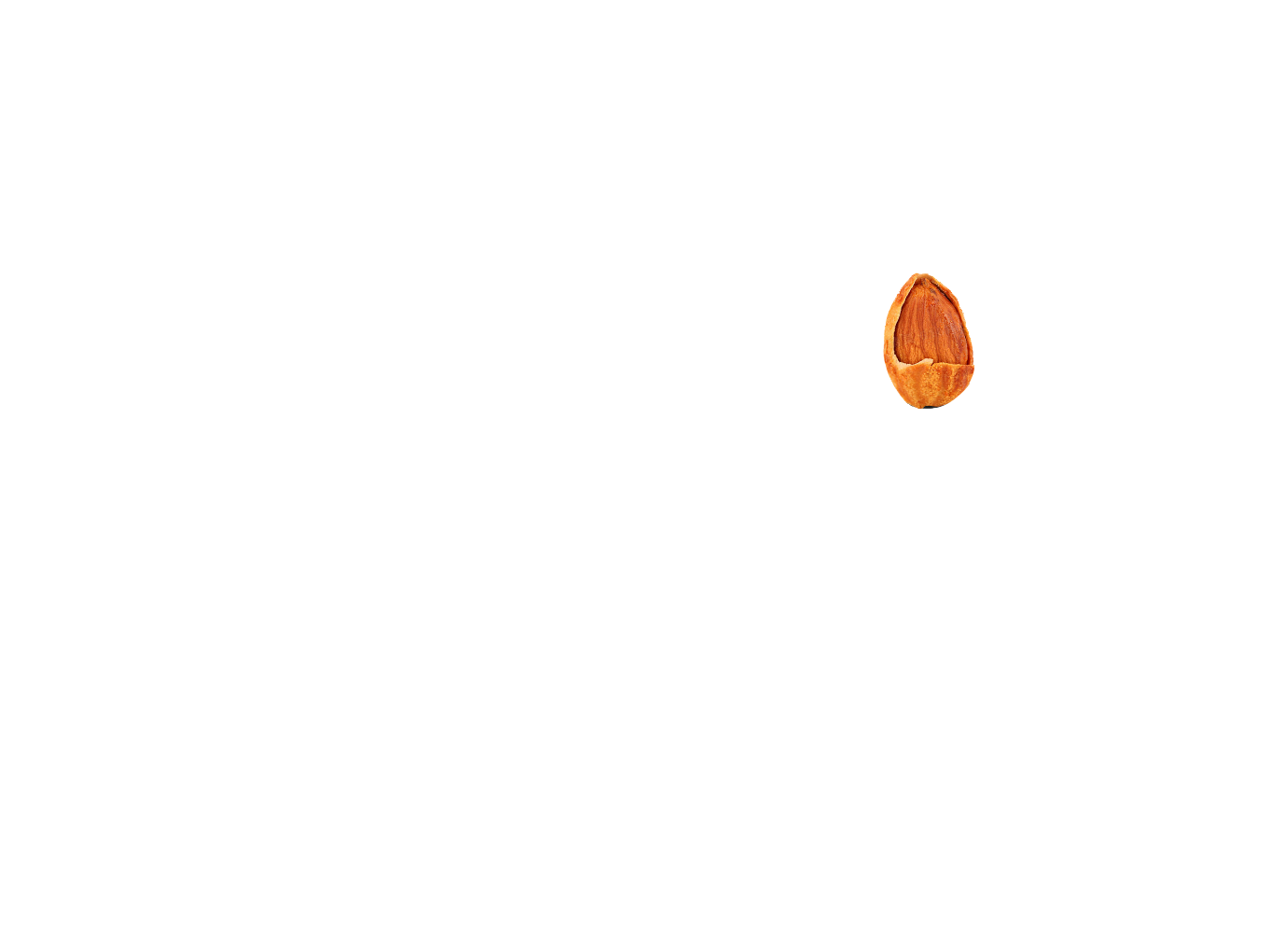 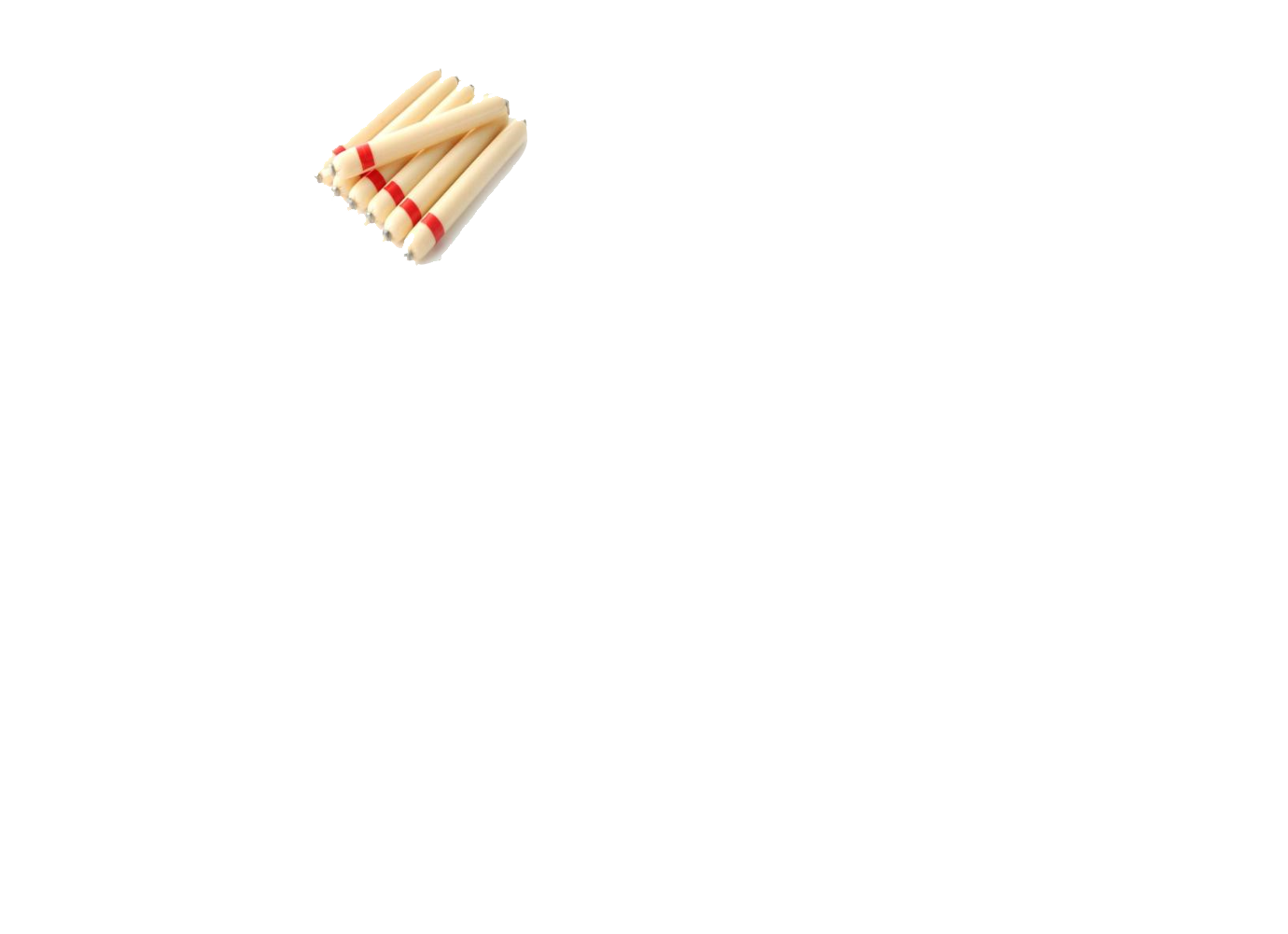 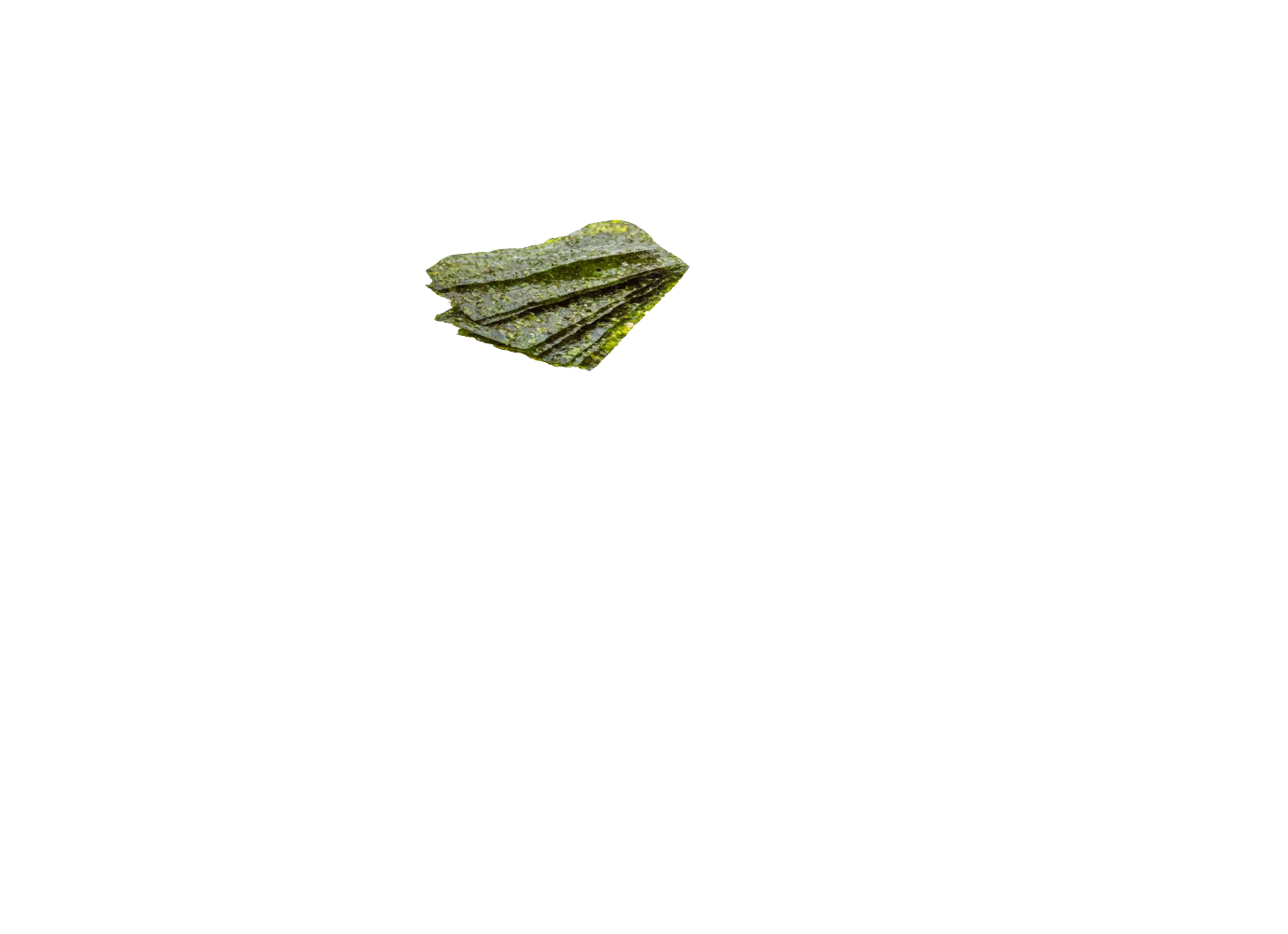 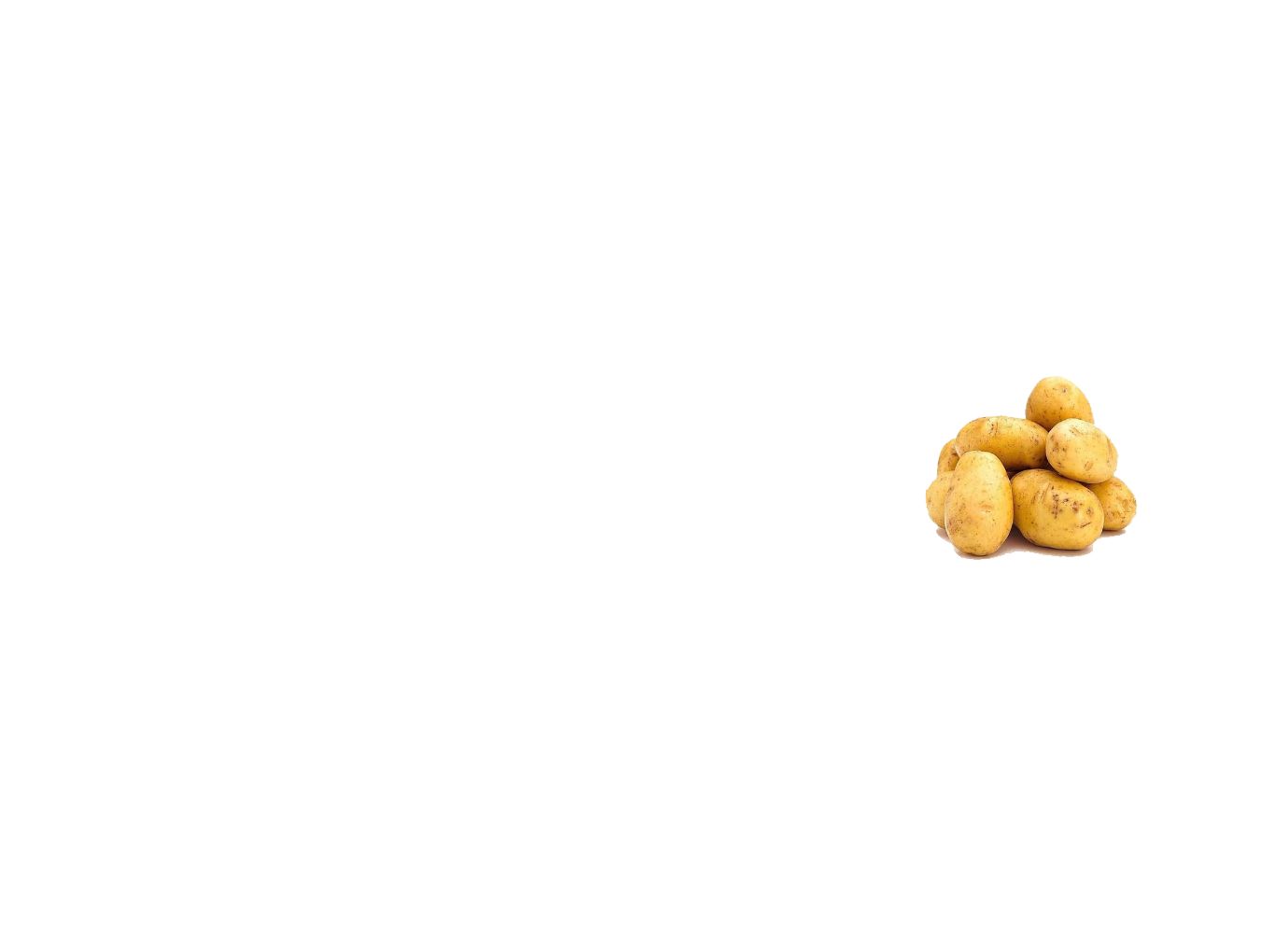 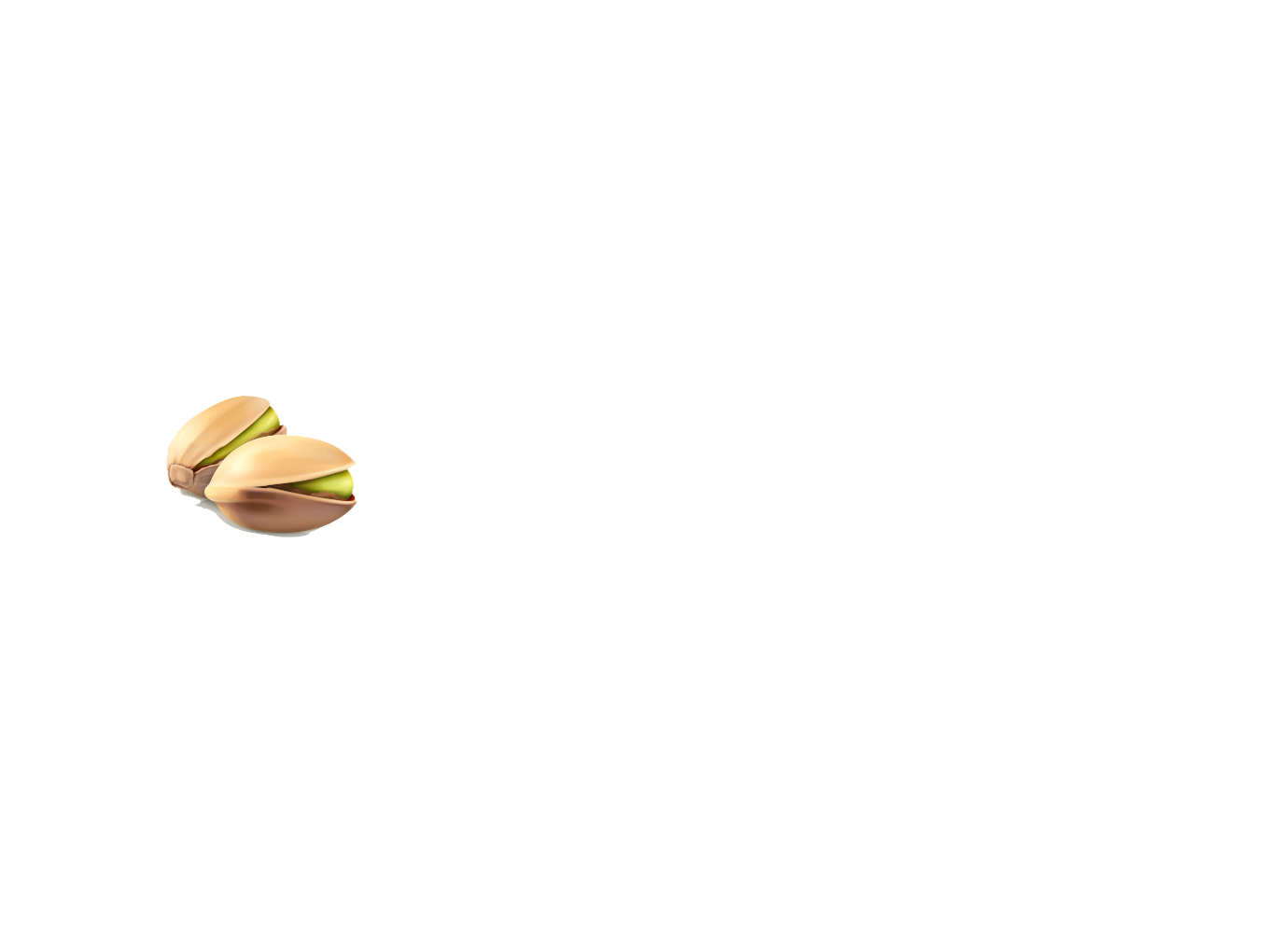 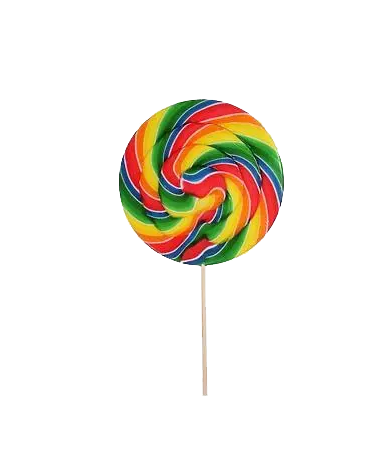 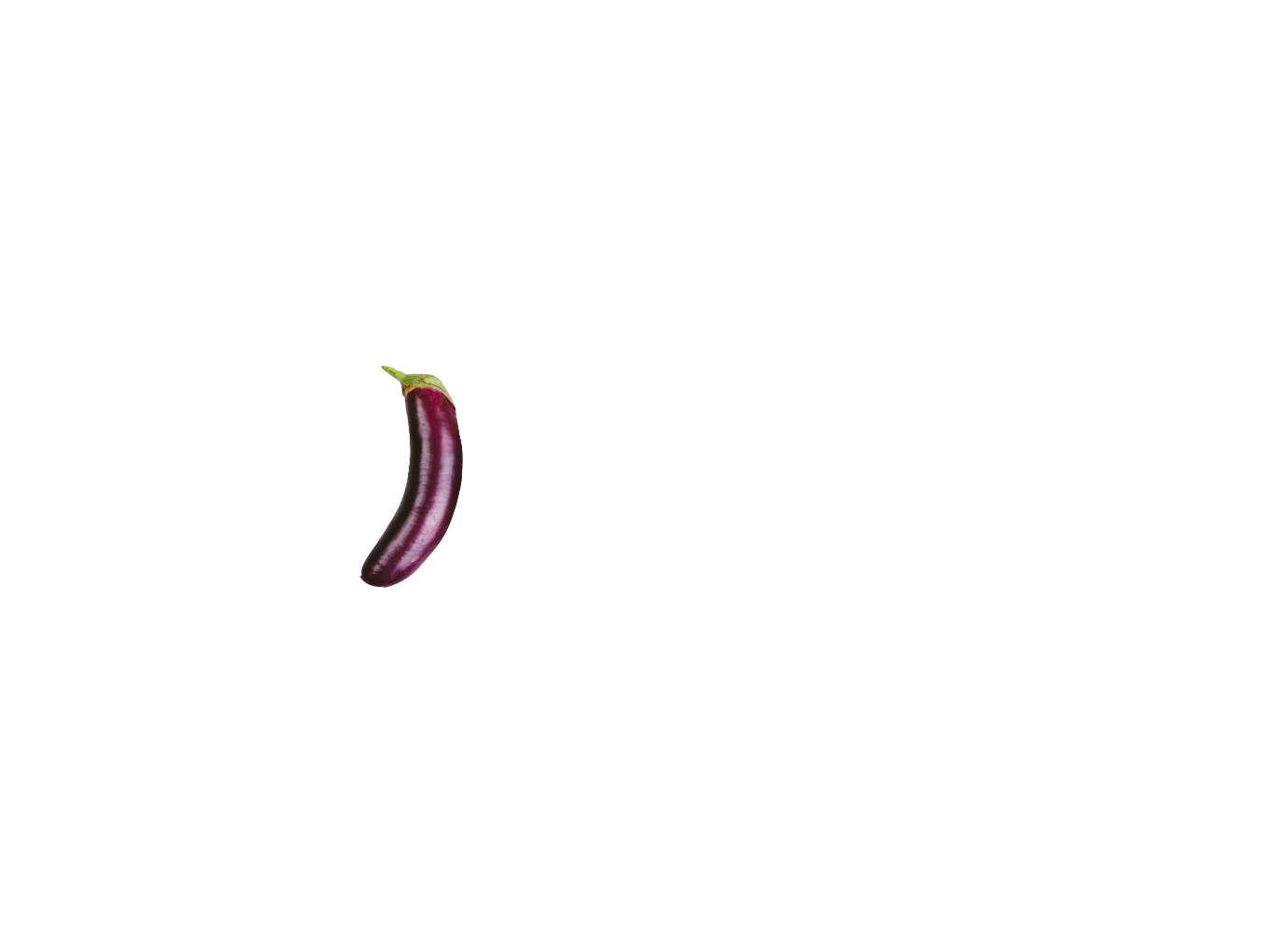 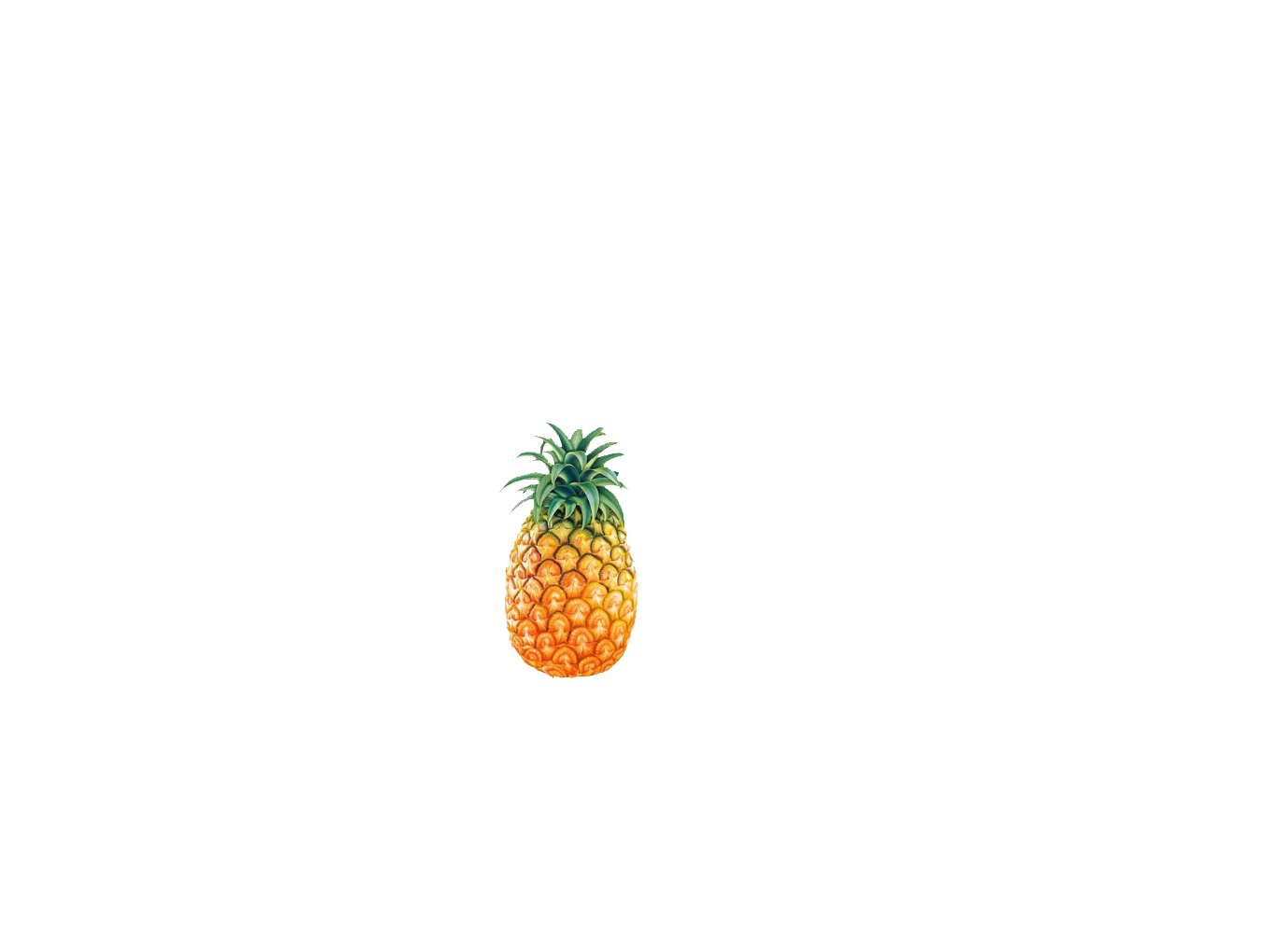 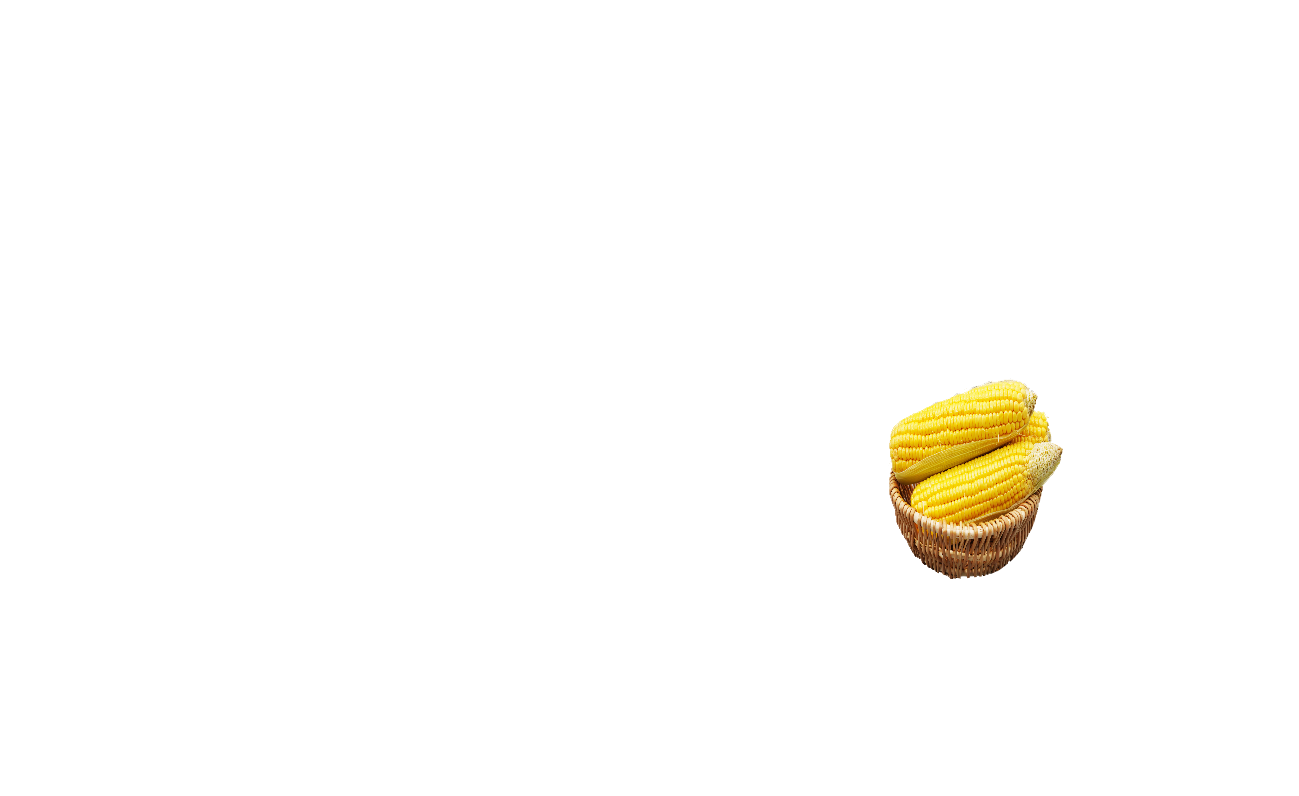 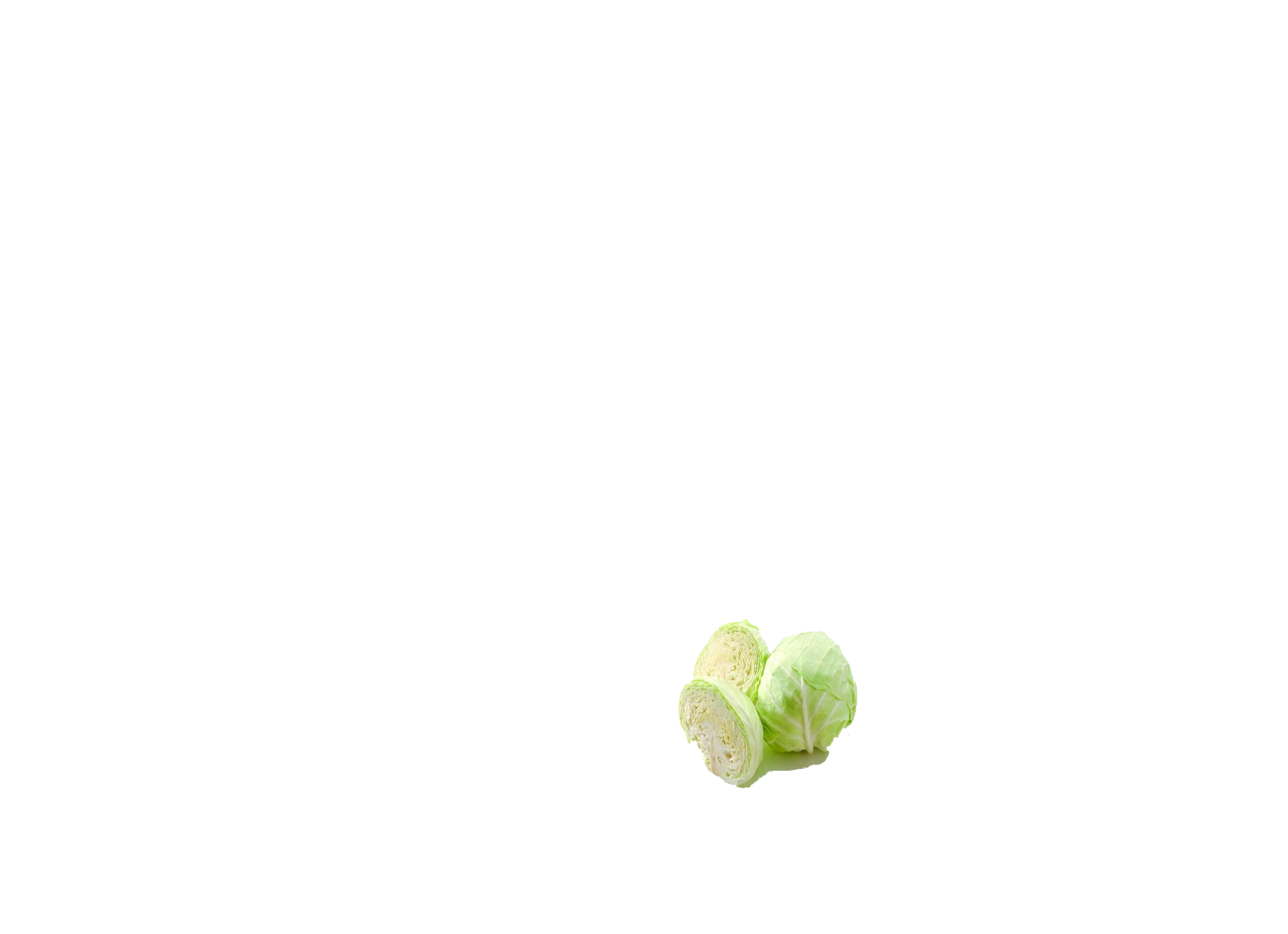 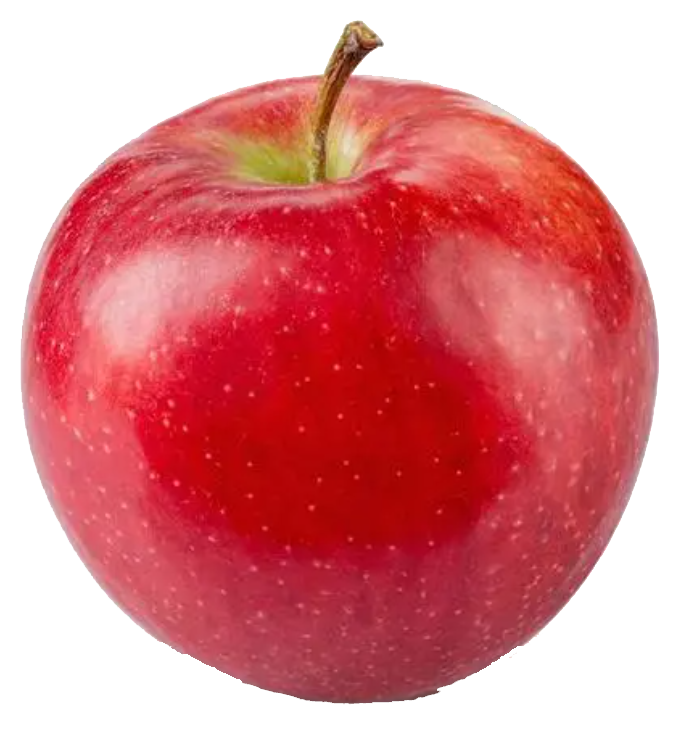 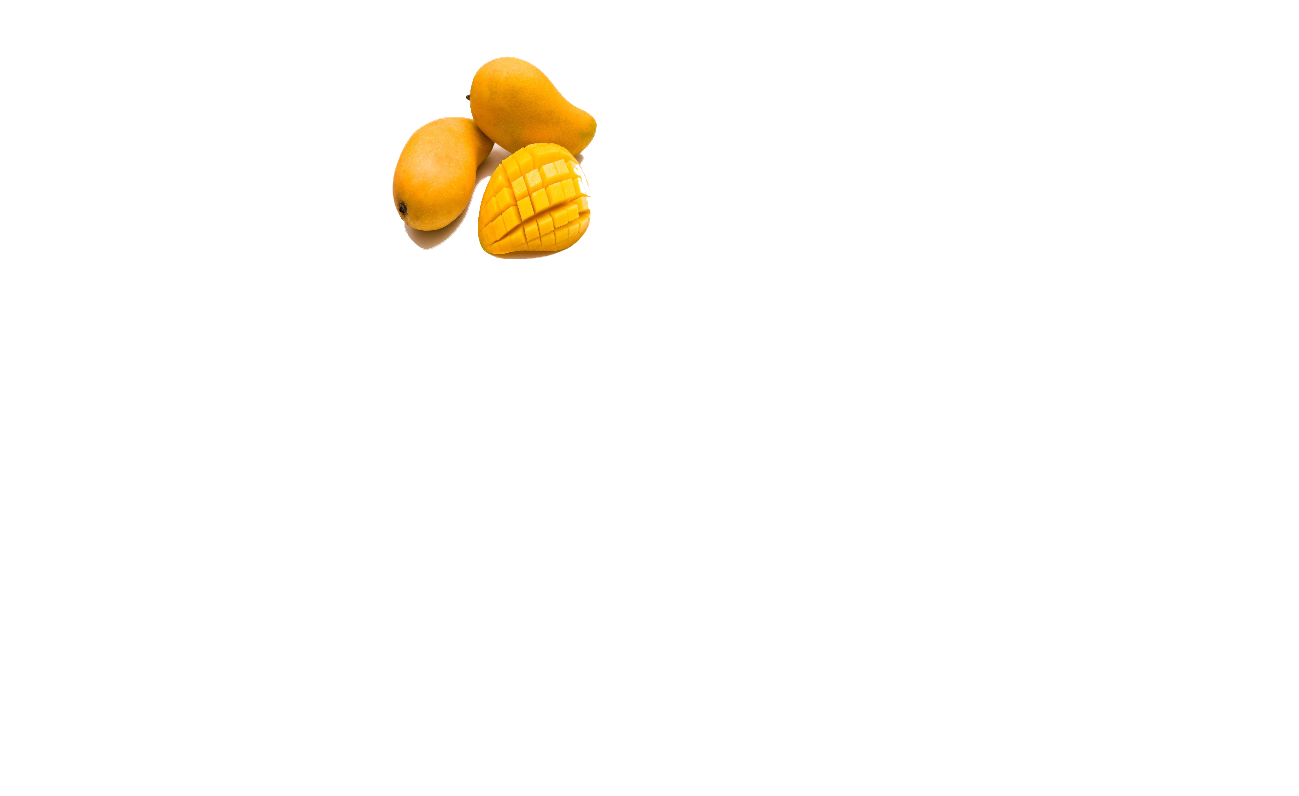 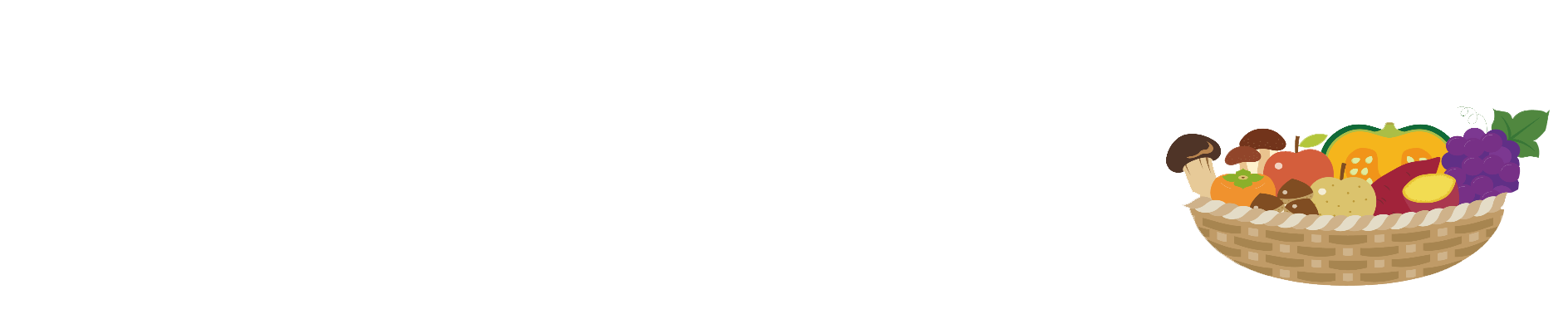 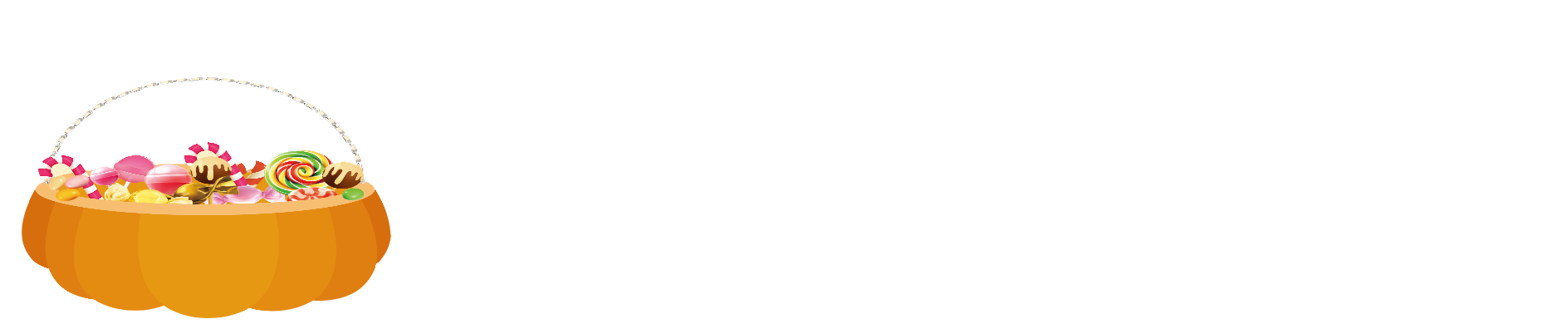 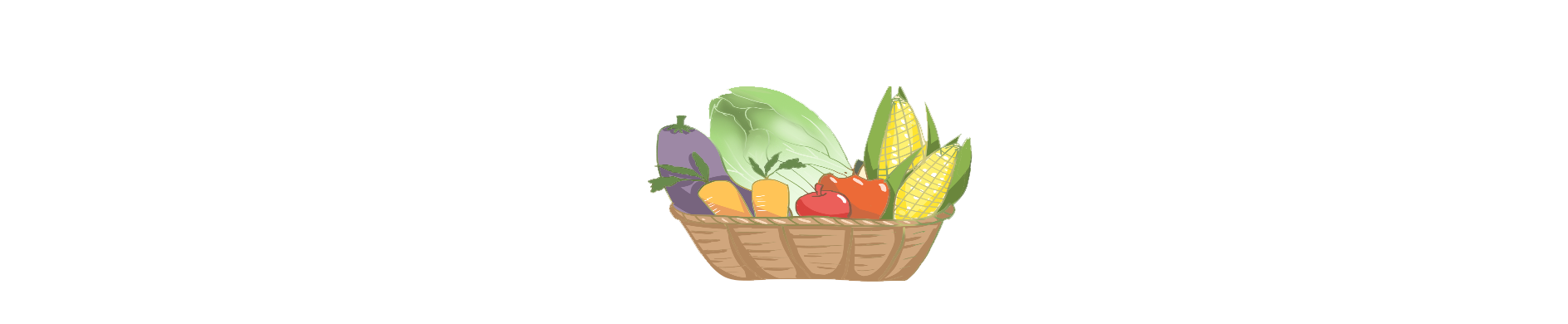 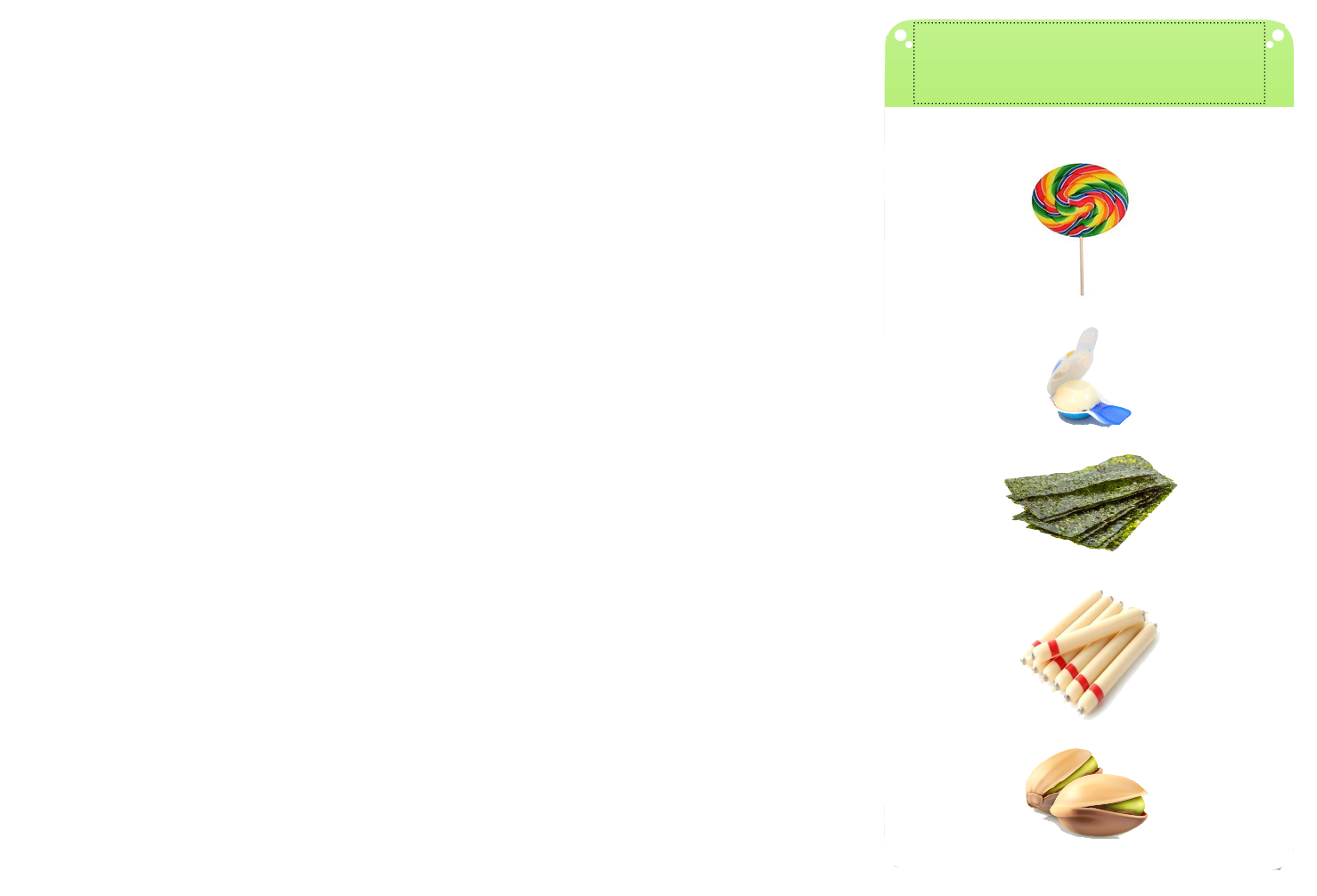 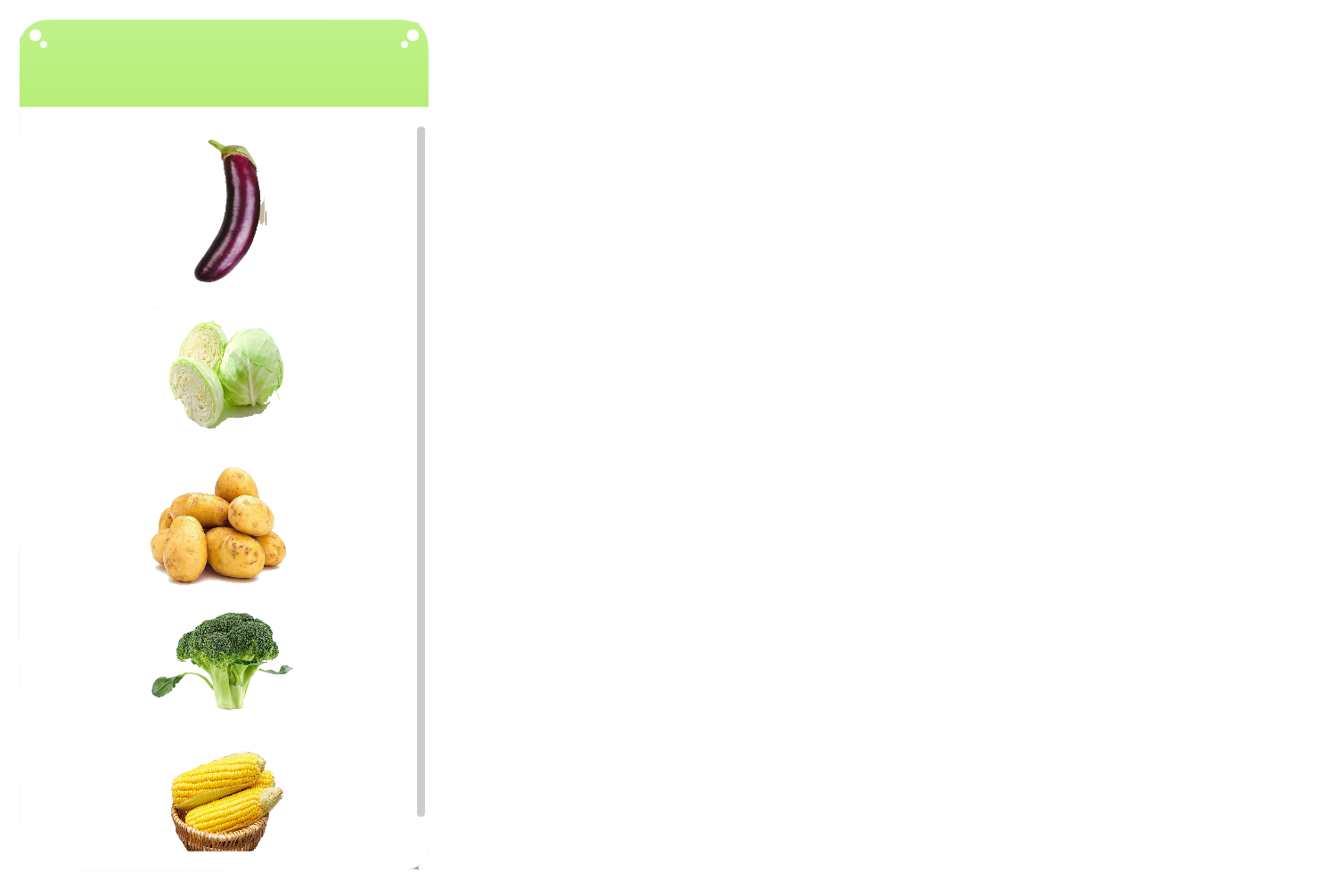 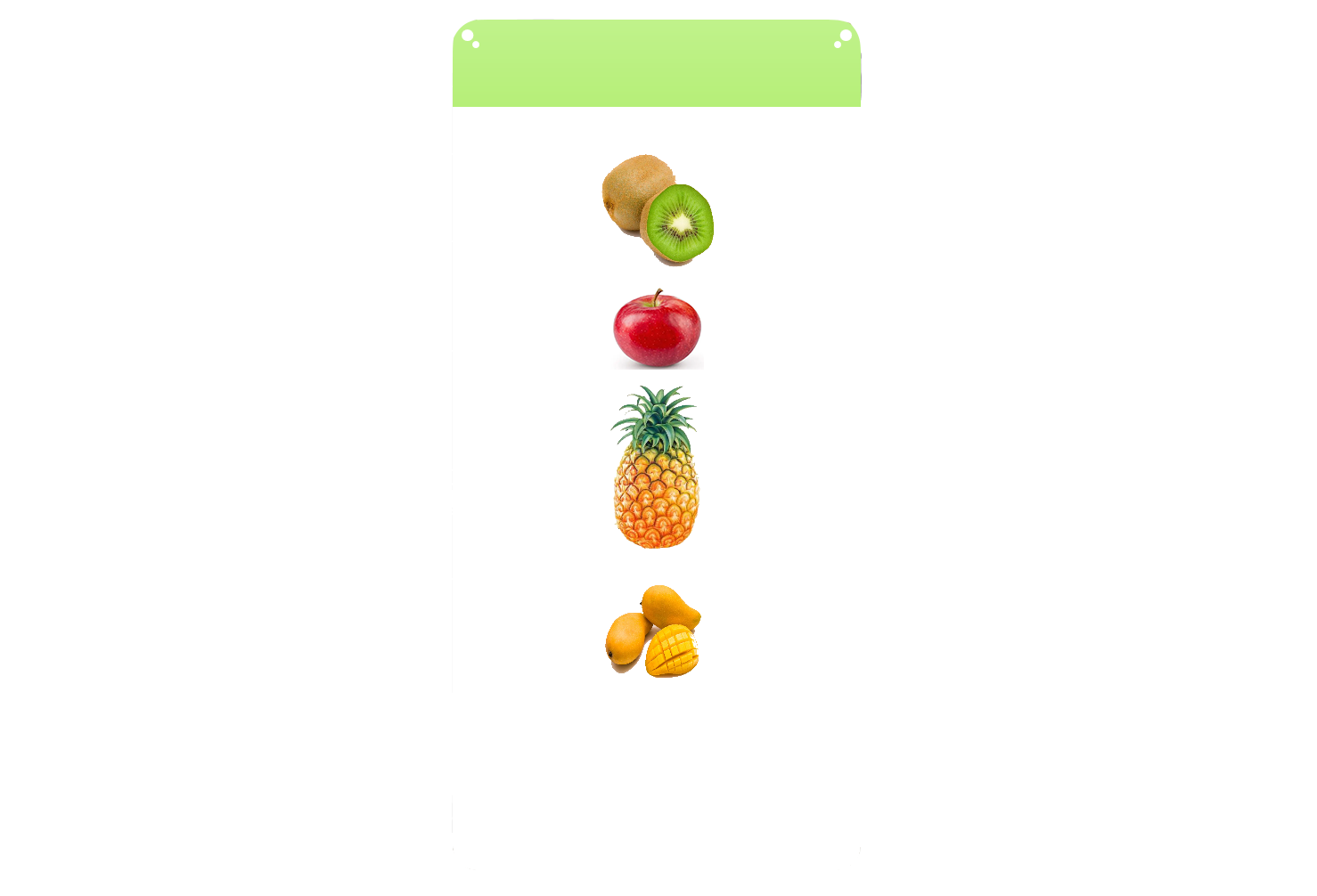 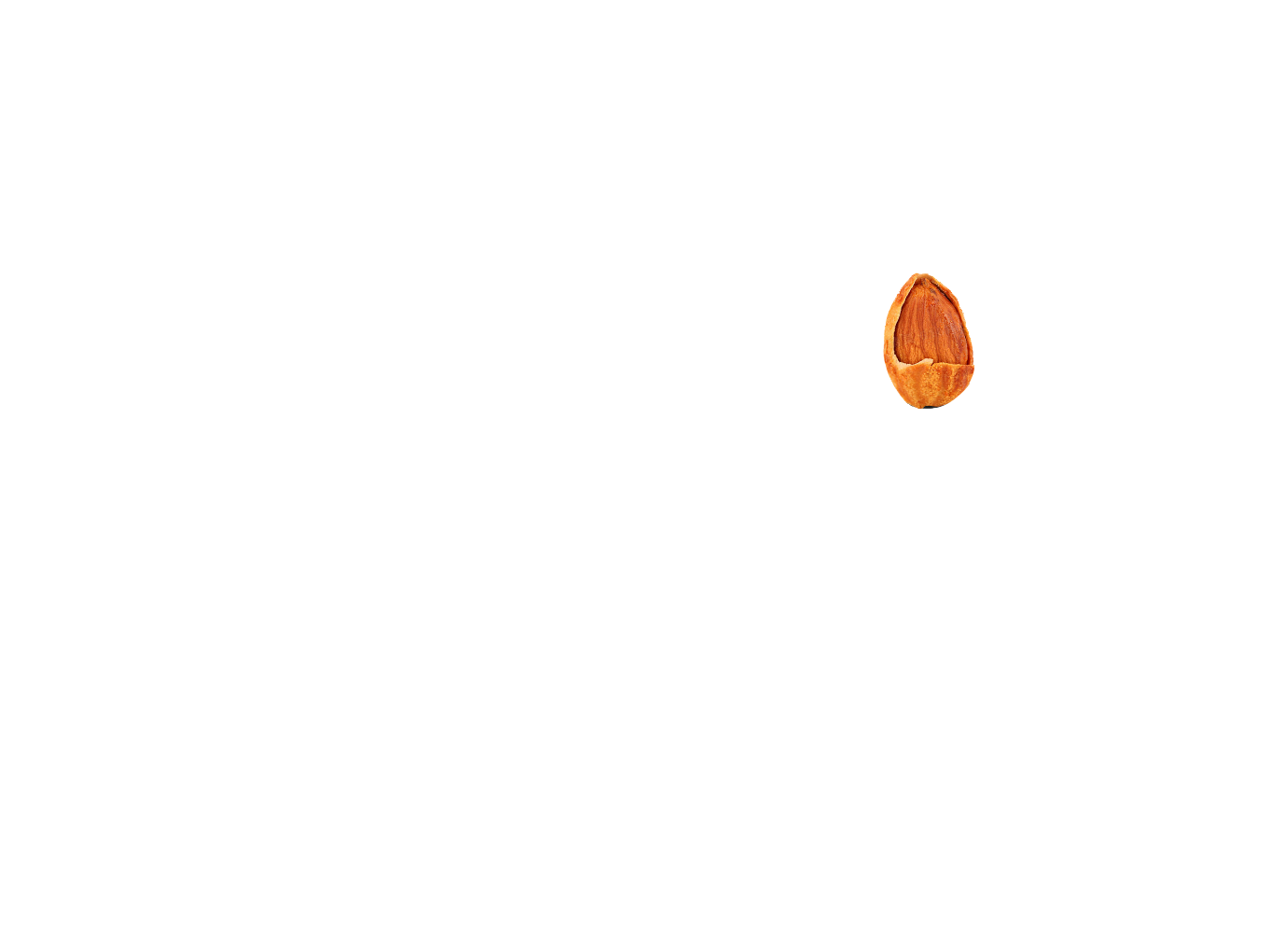 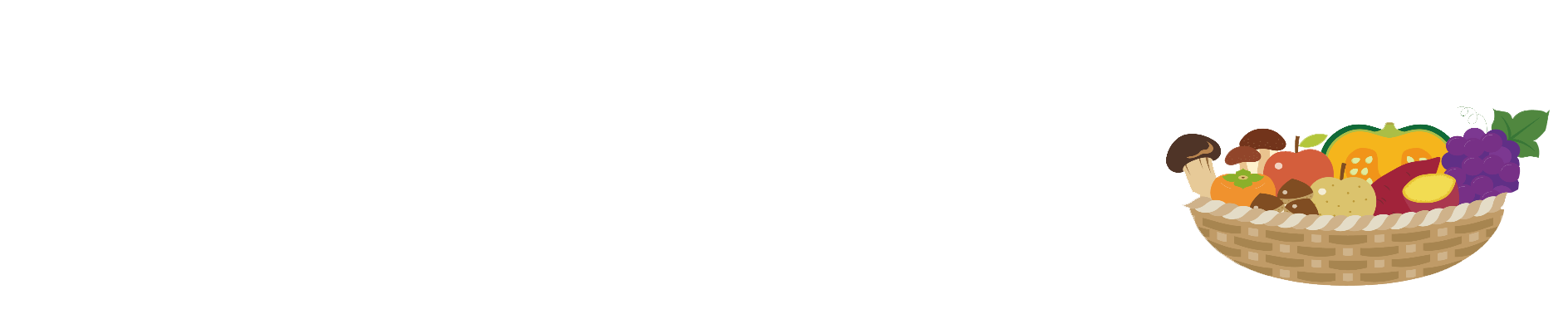 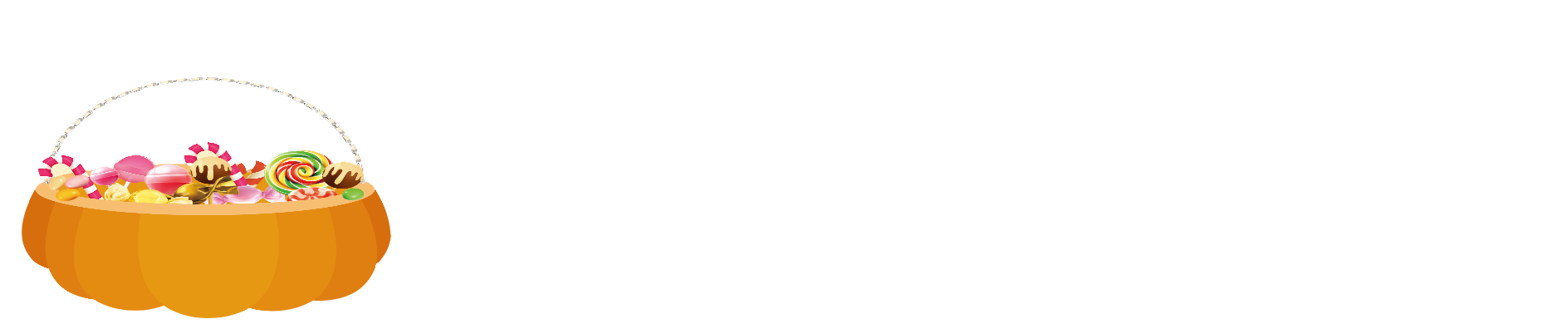 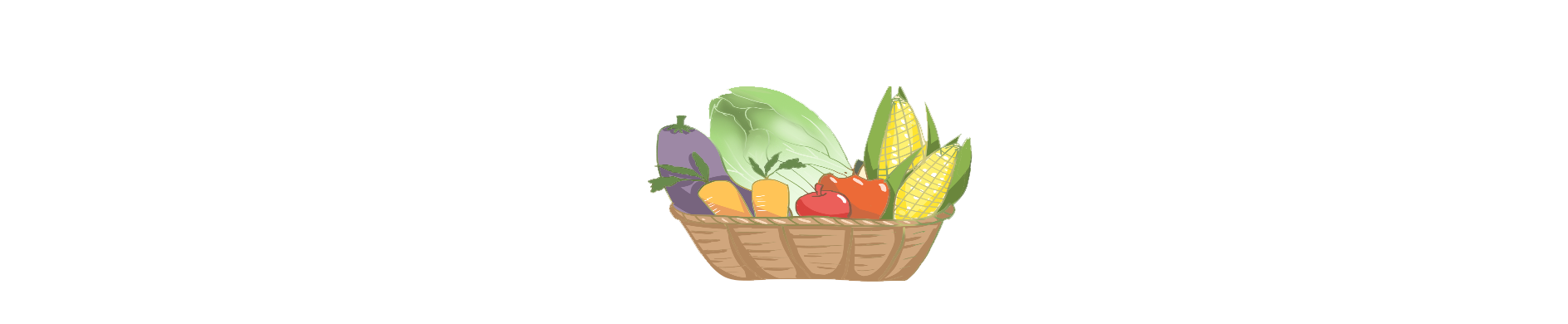 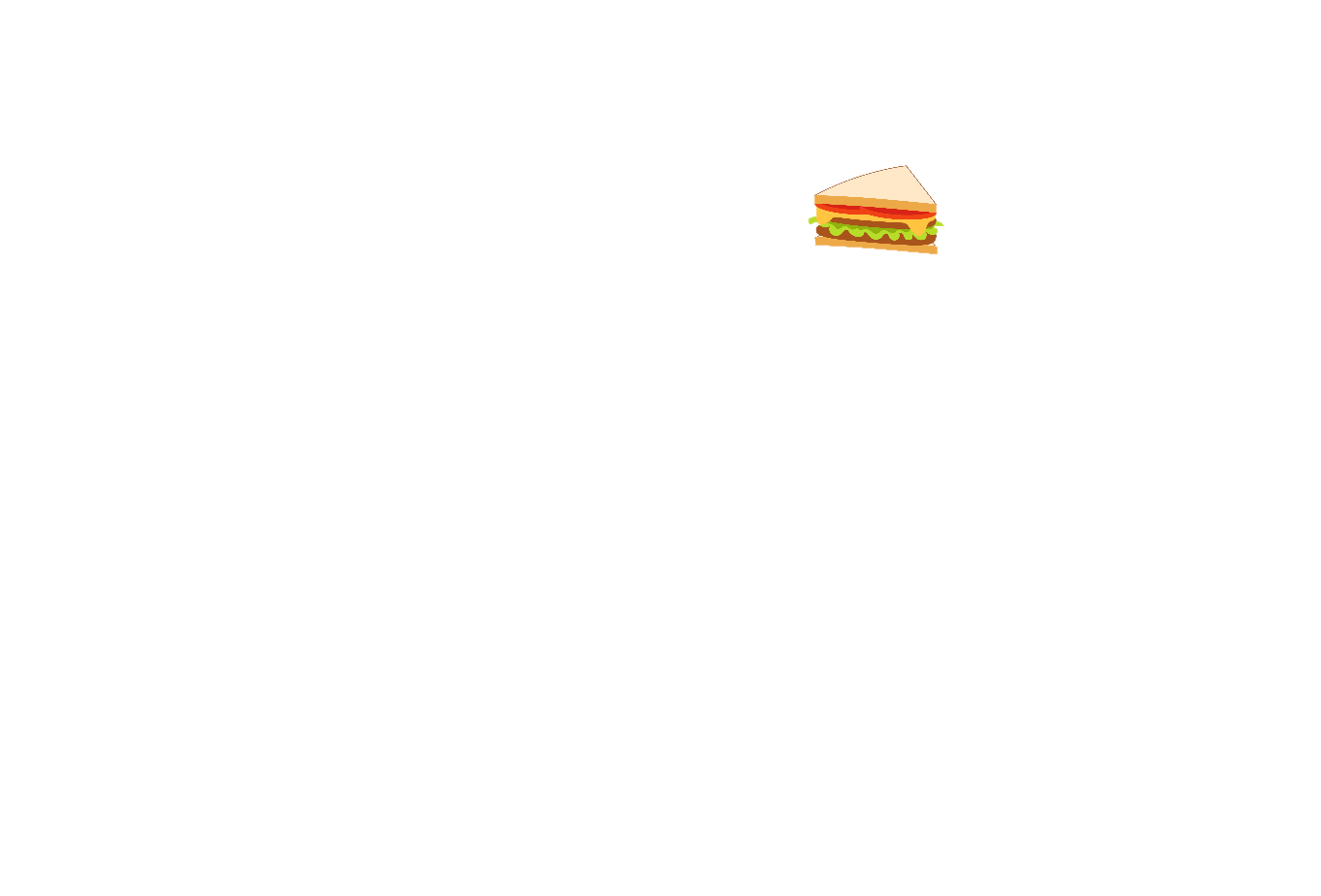 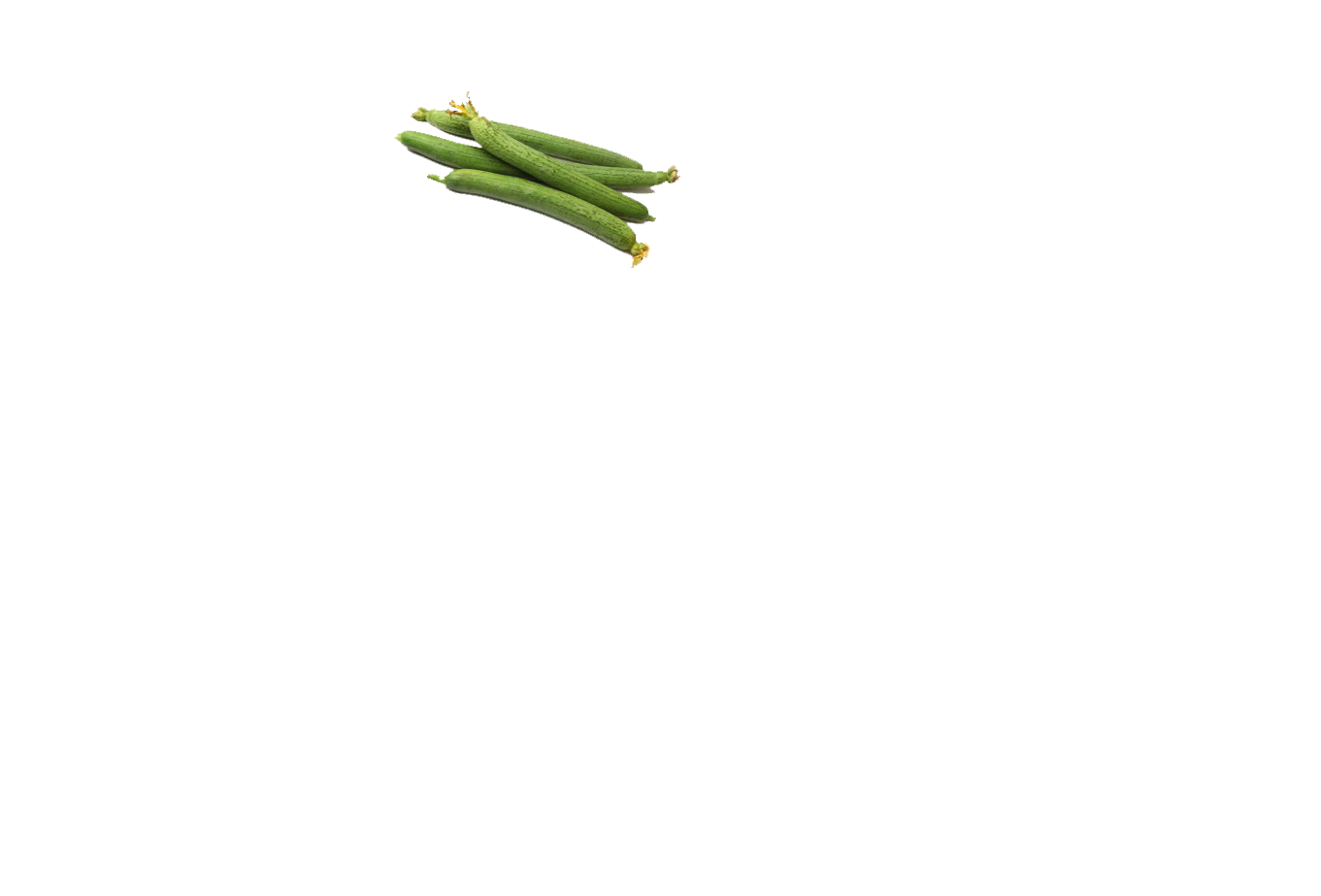 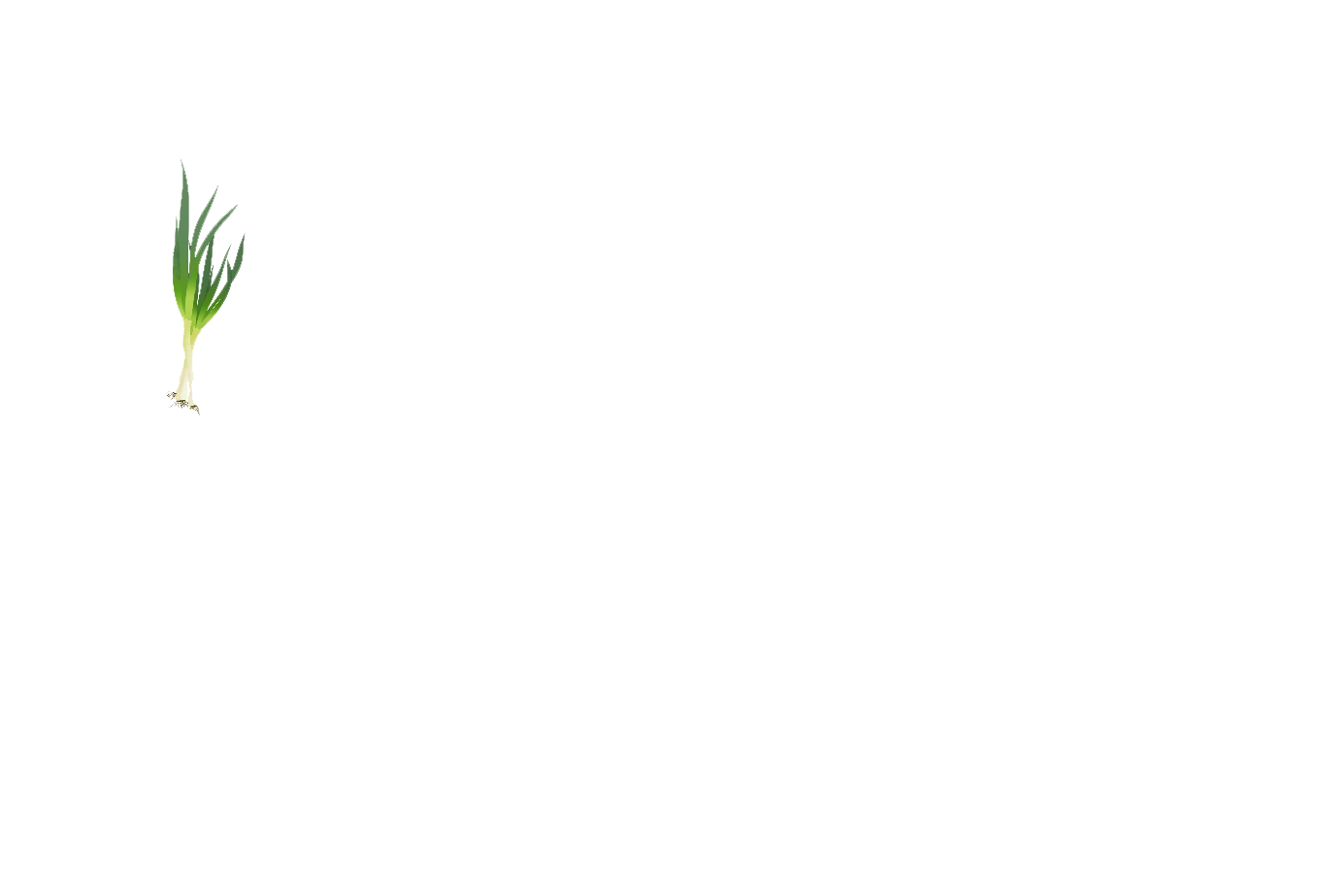 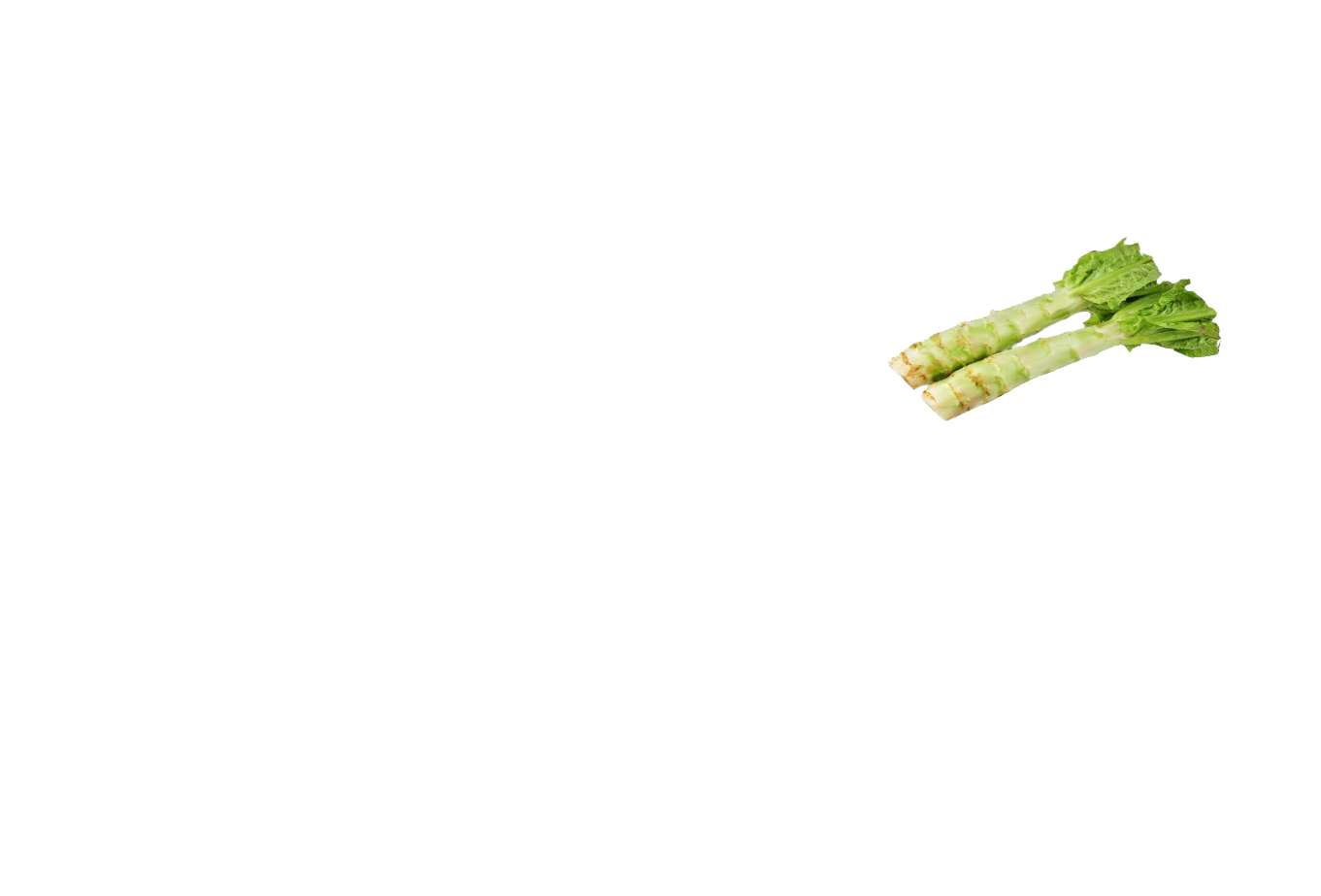 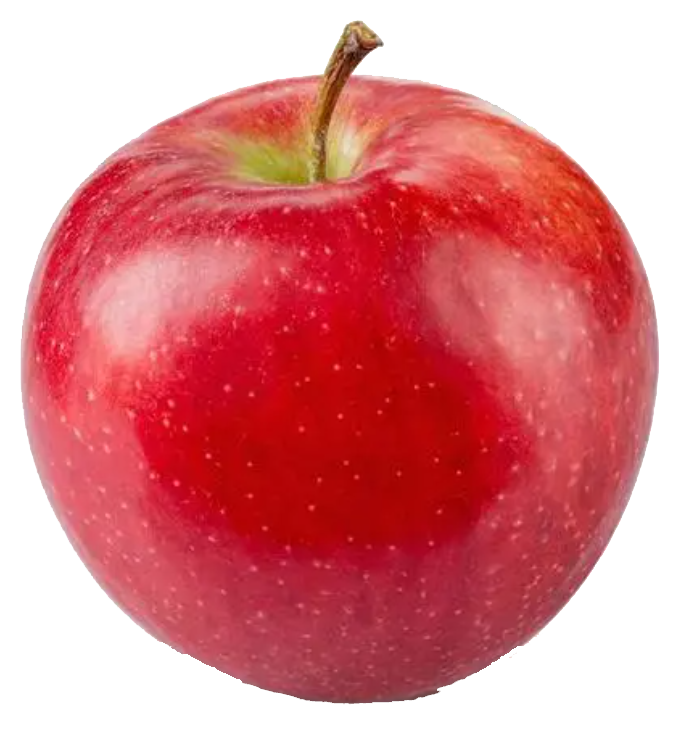 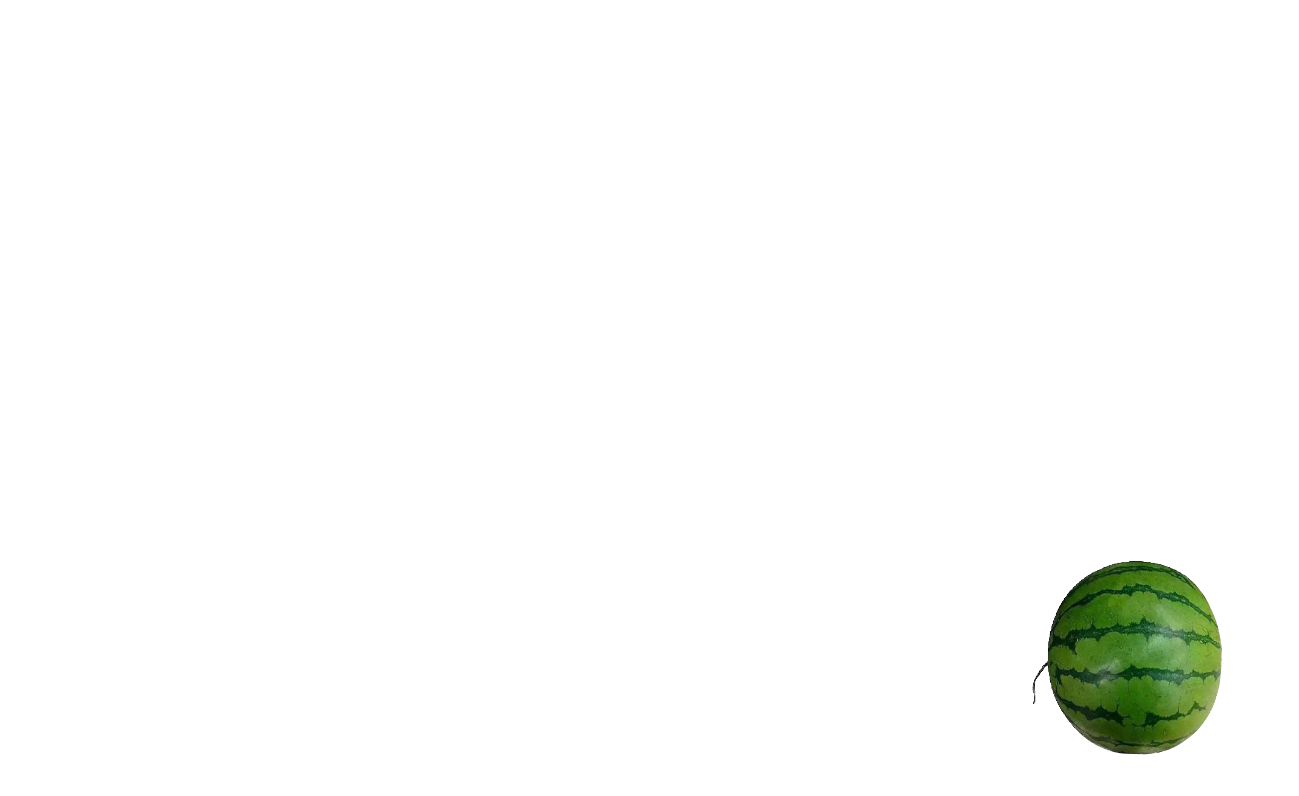 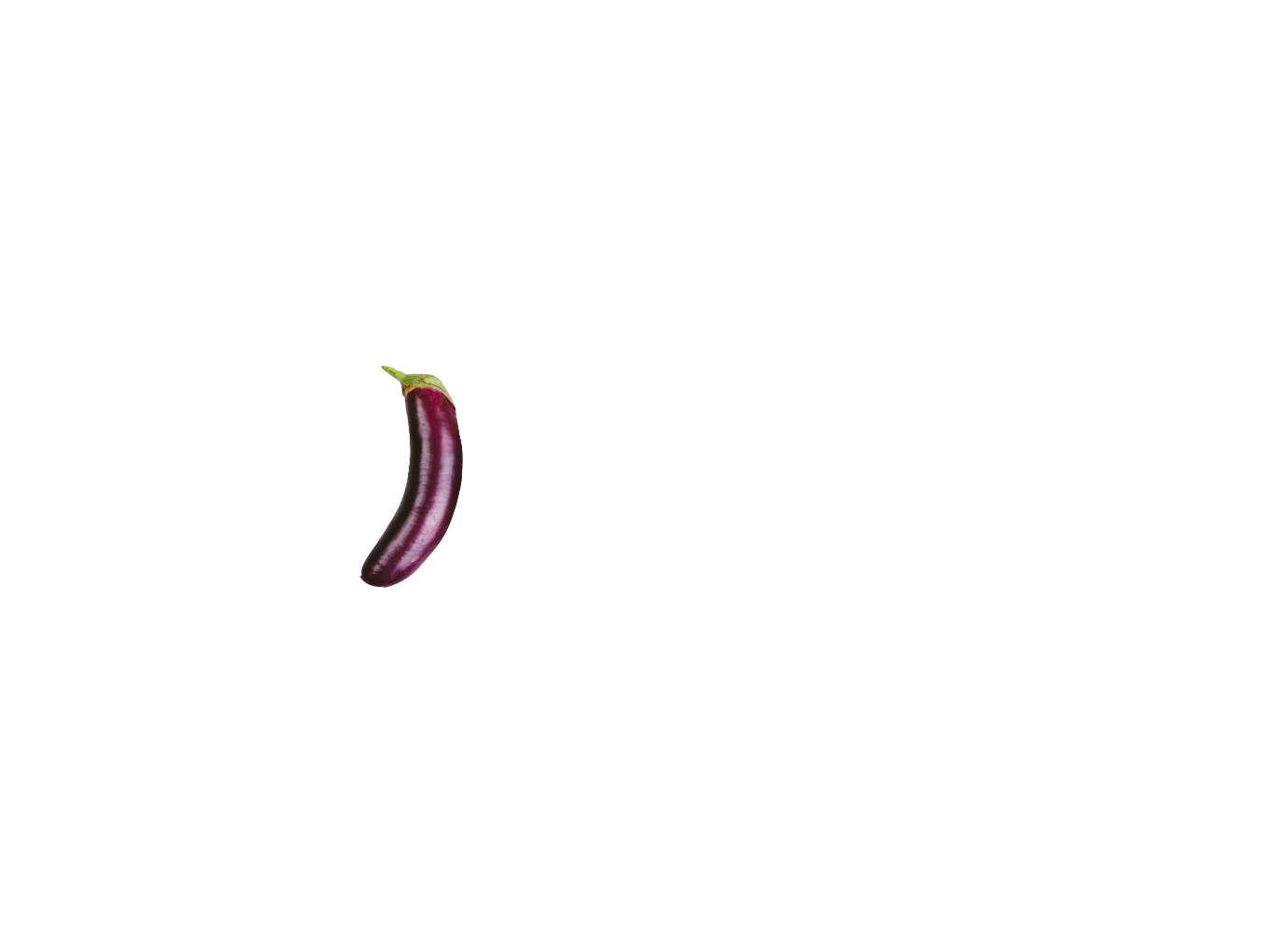 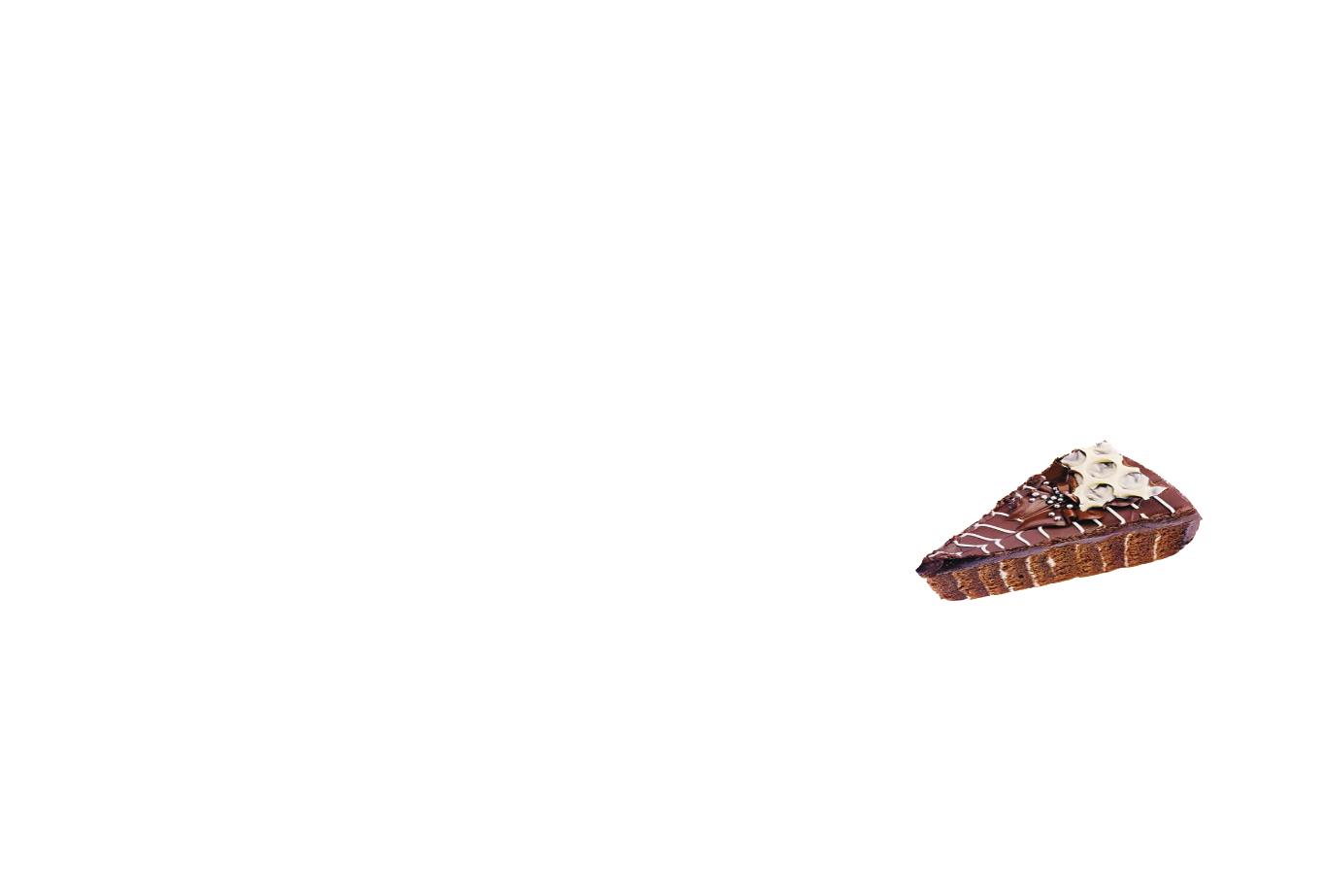 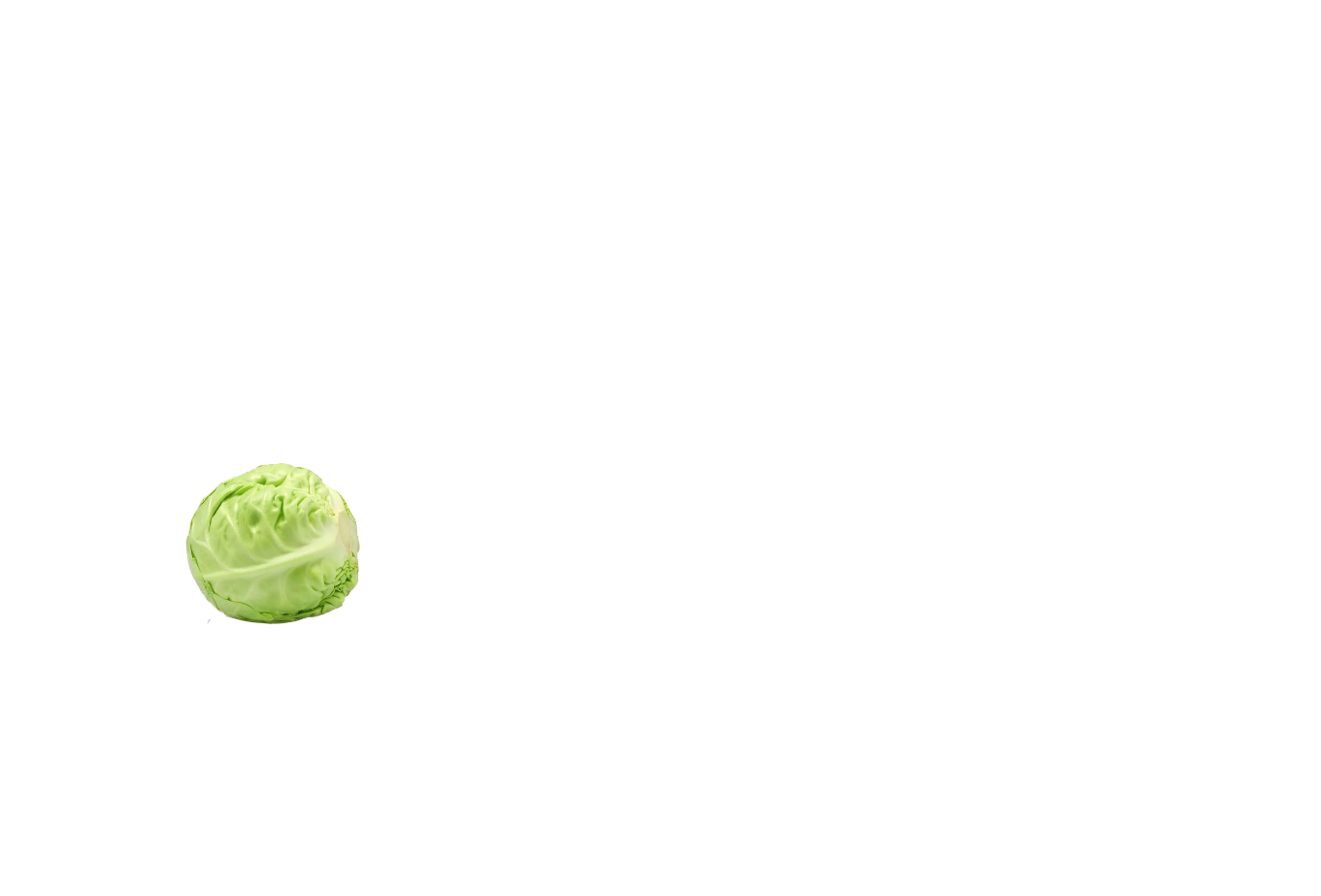 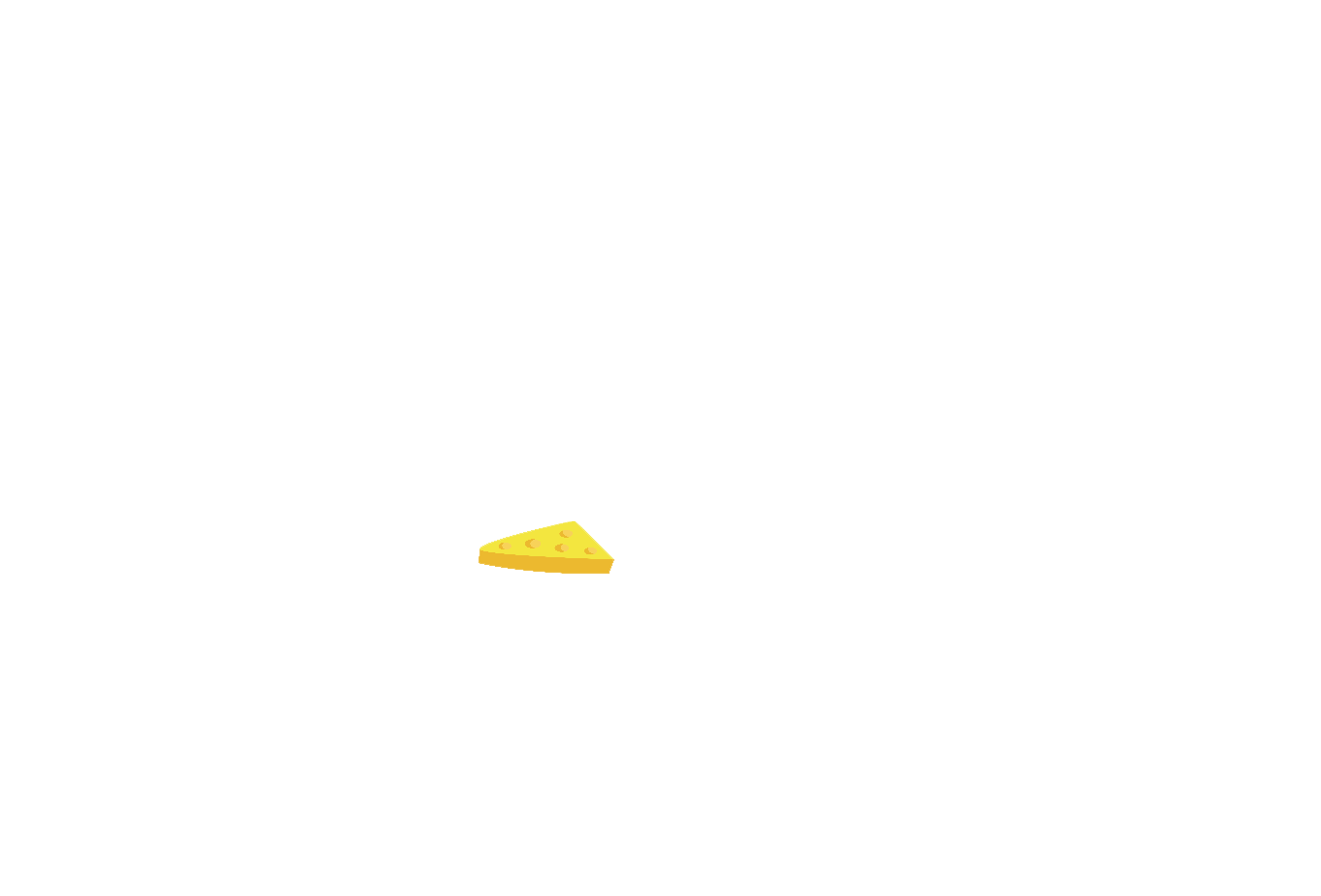 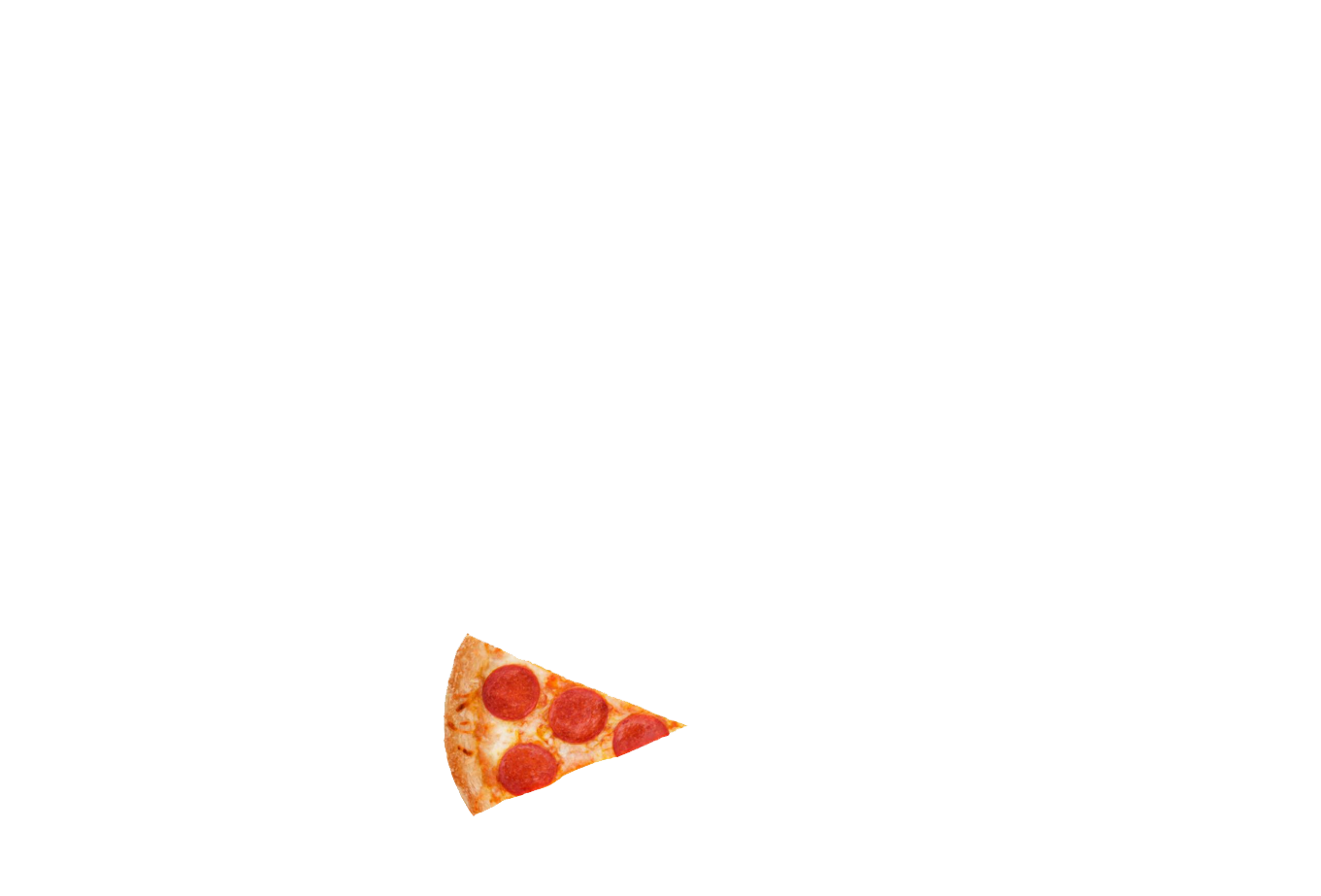 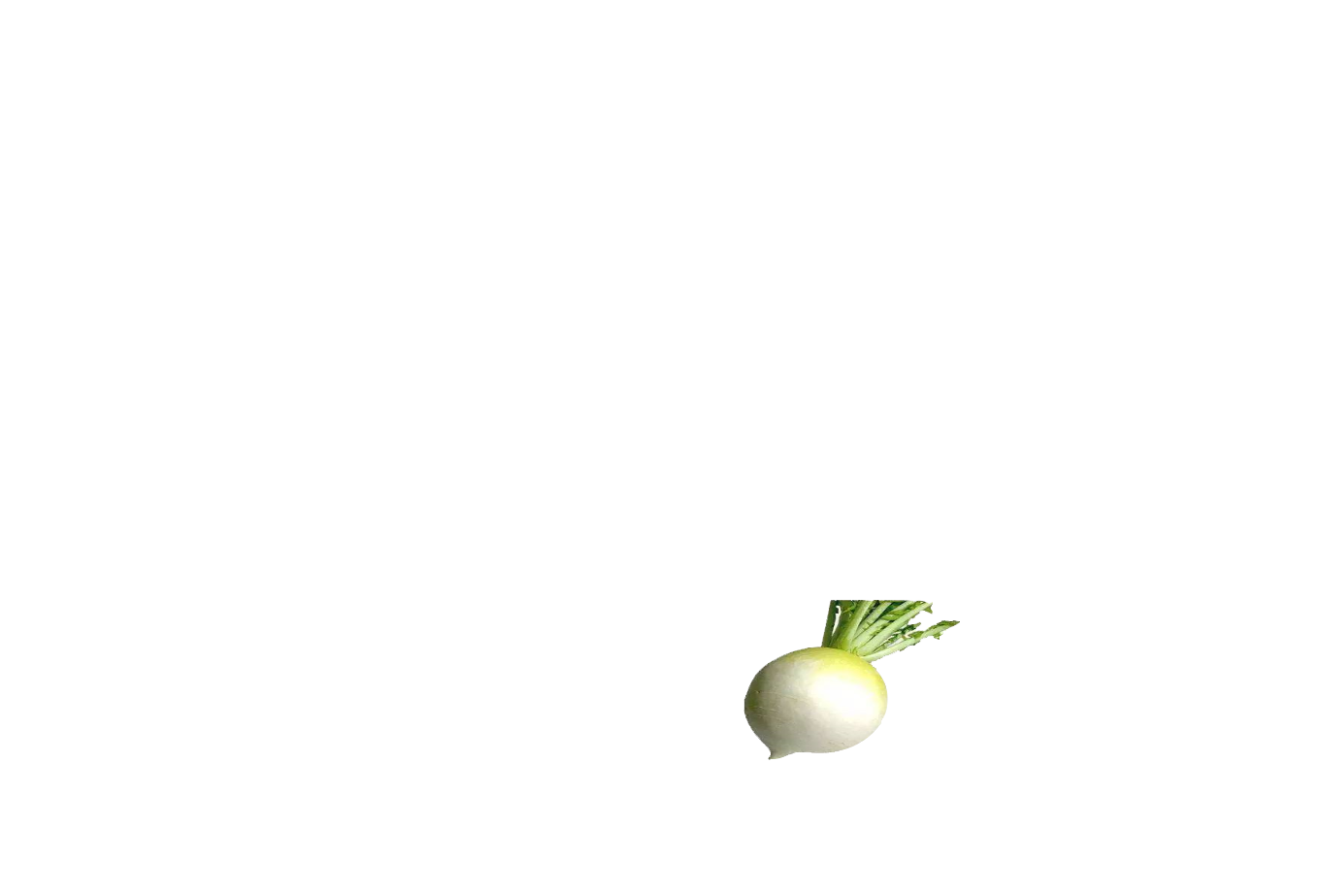 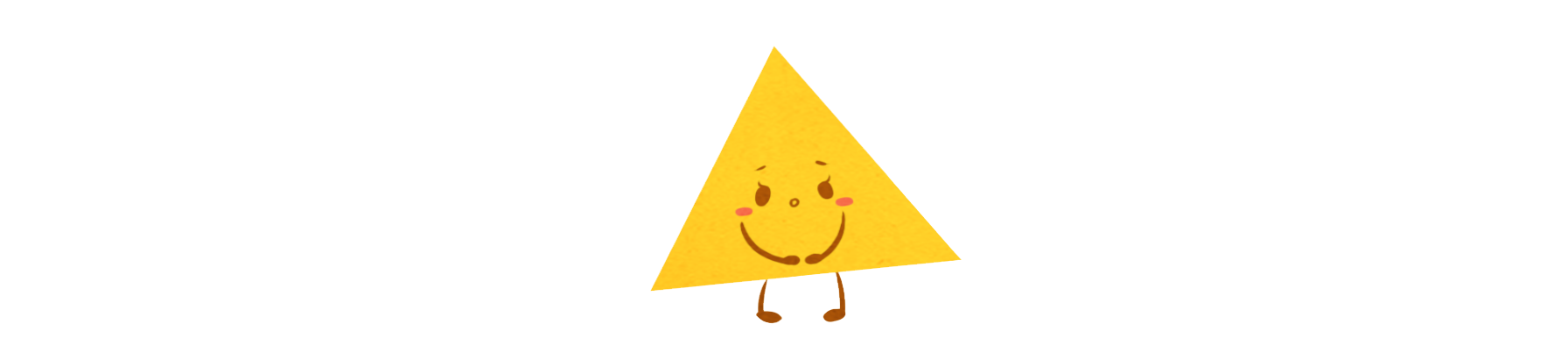 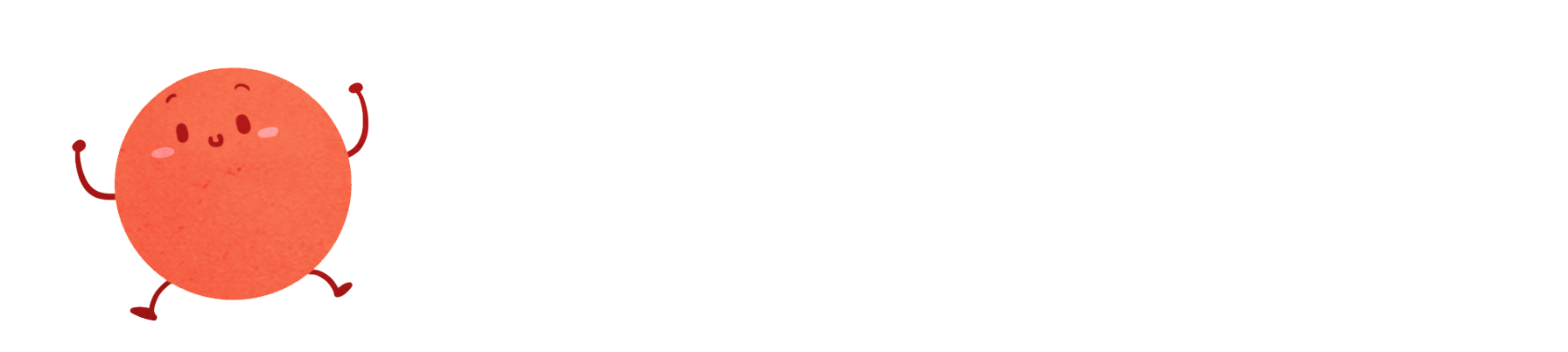 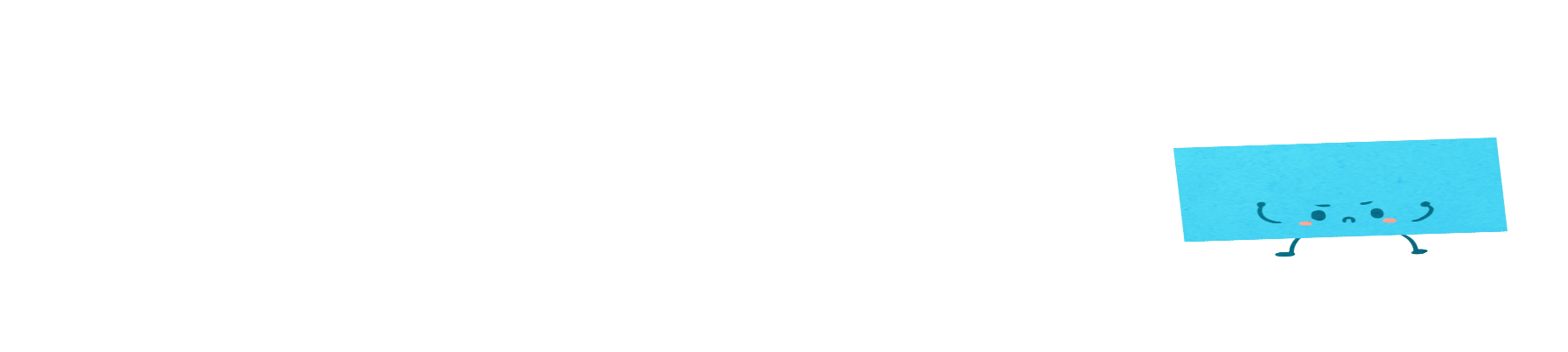 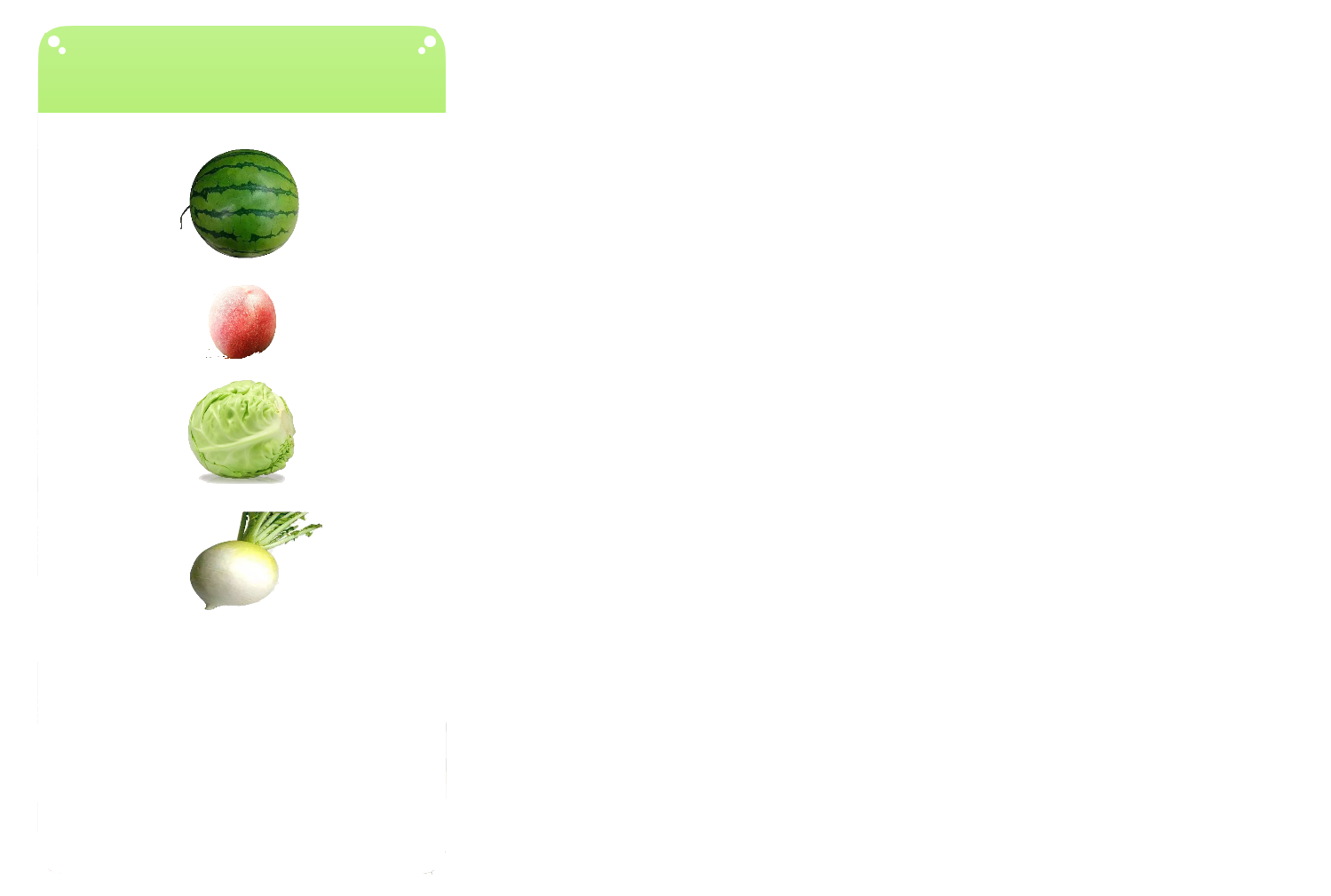 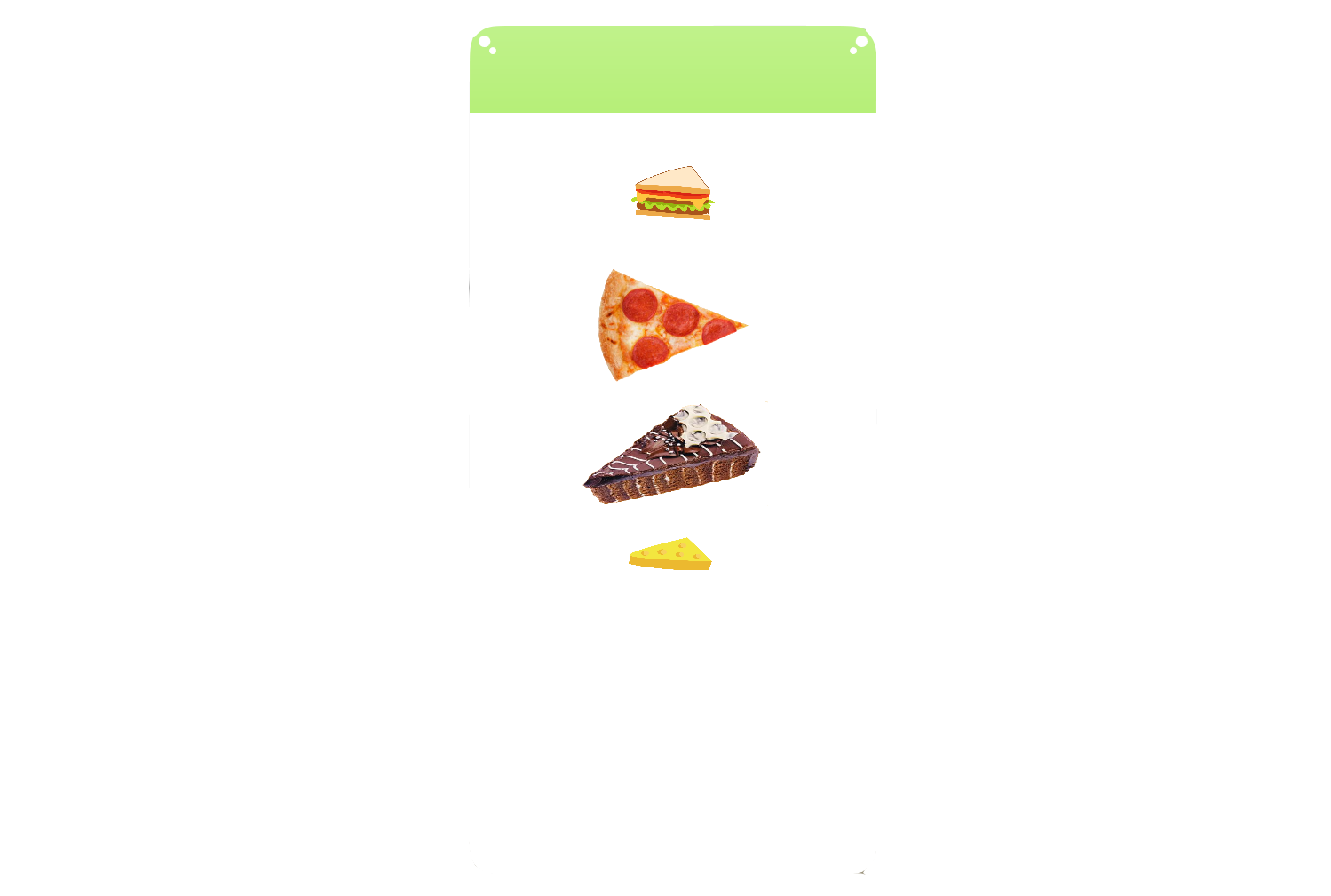 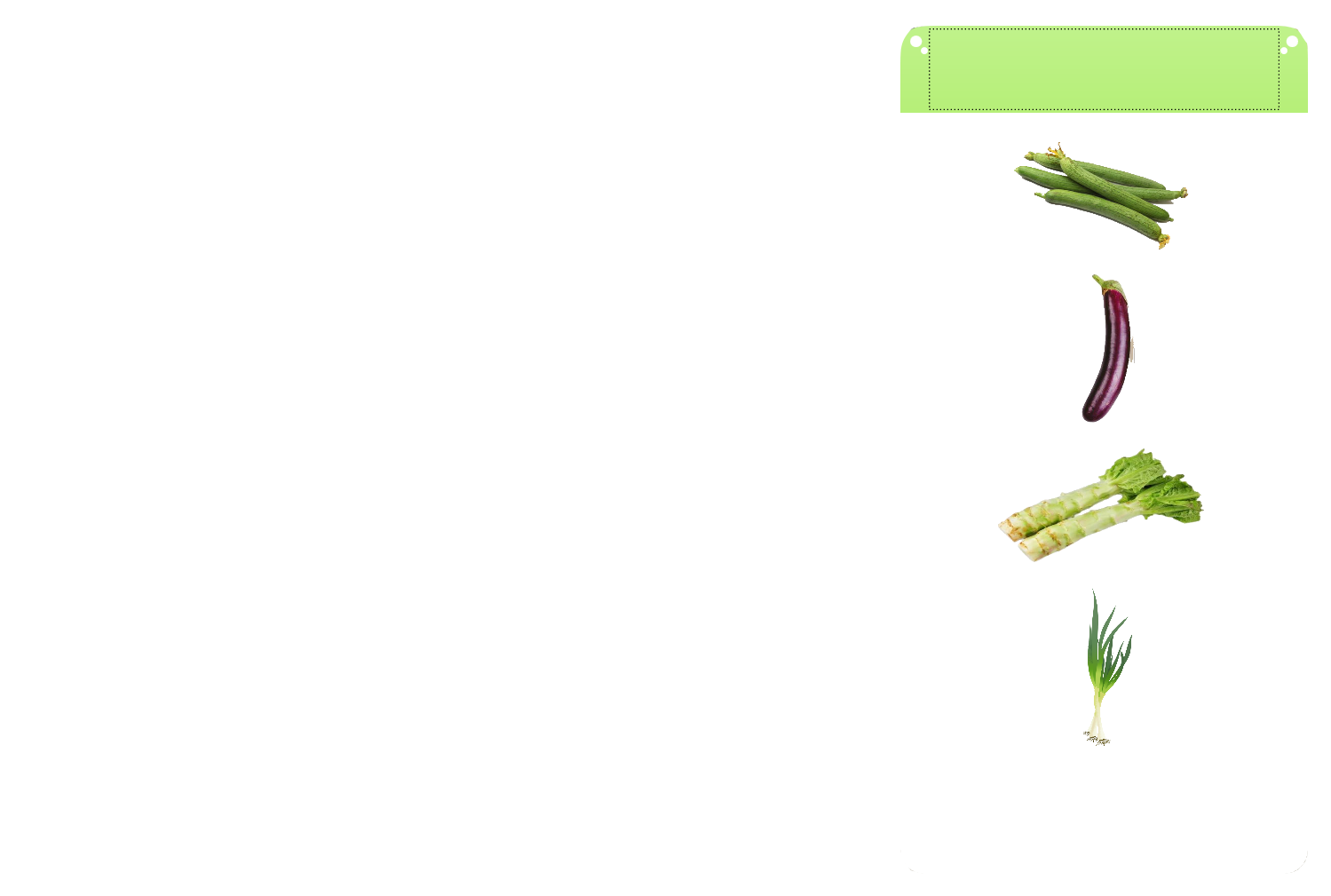 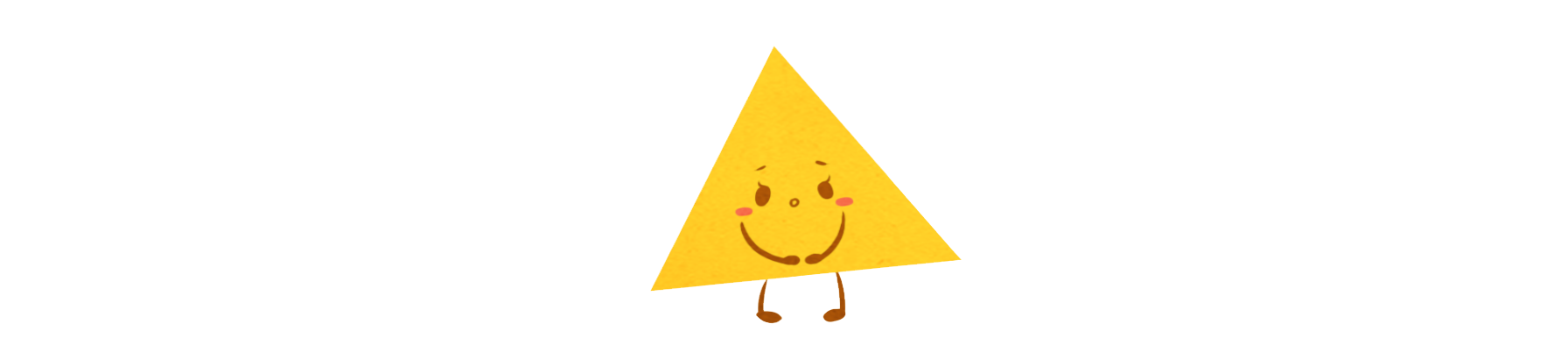 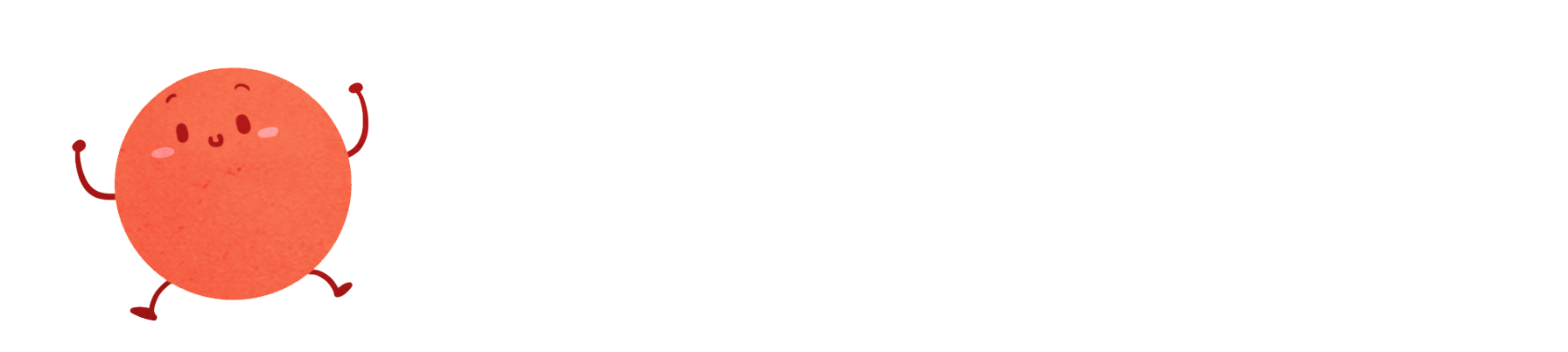 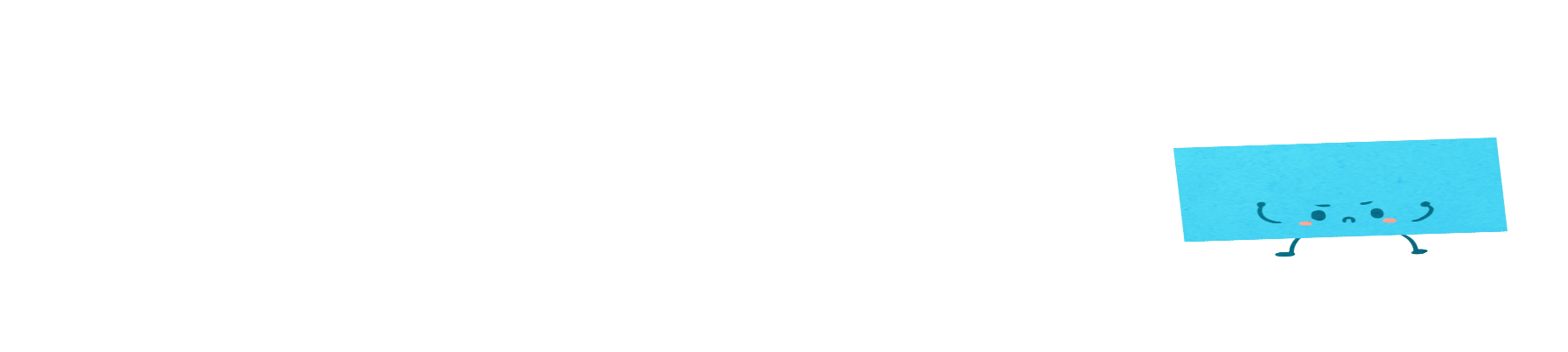 找到里面的蔬菜
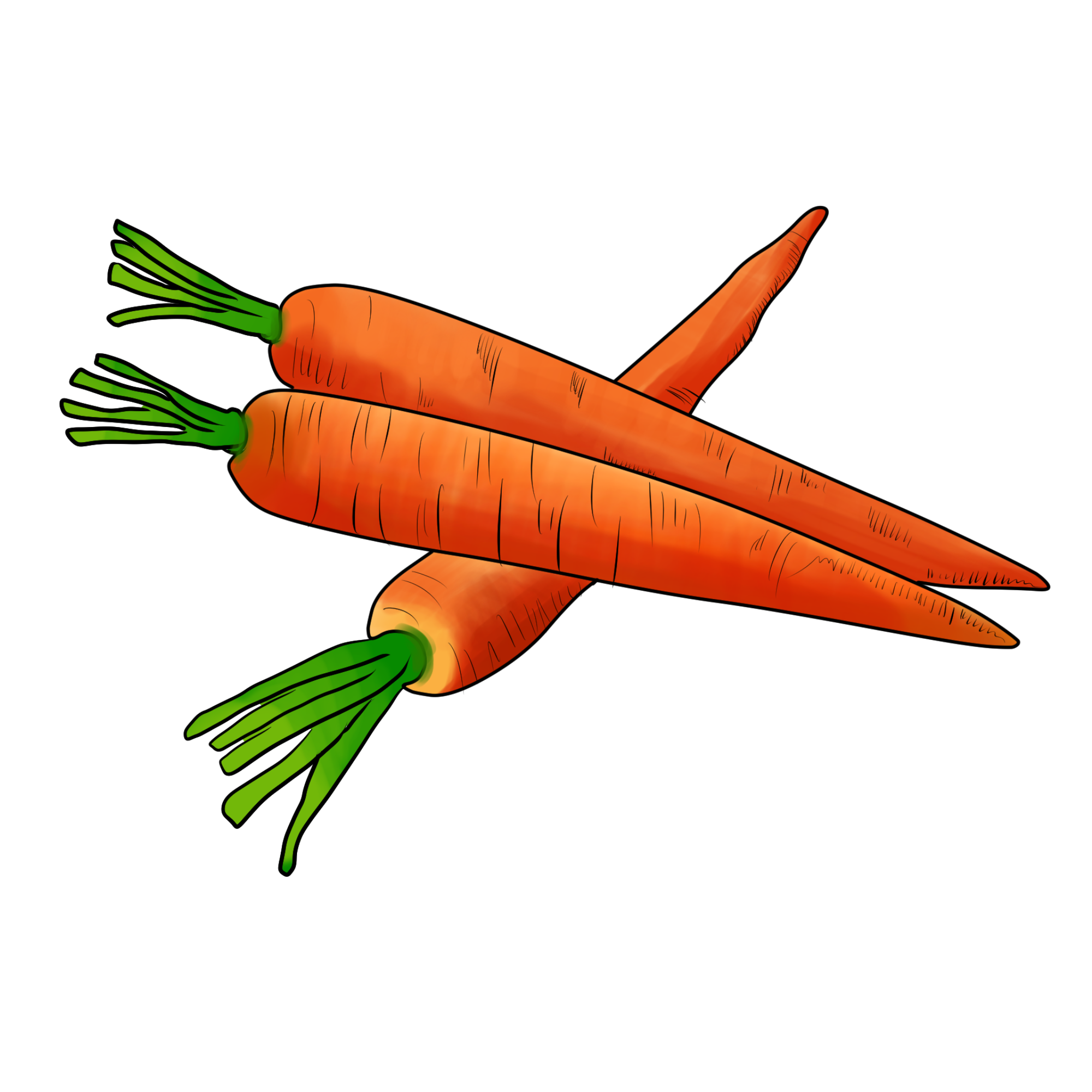 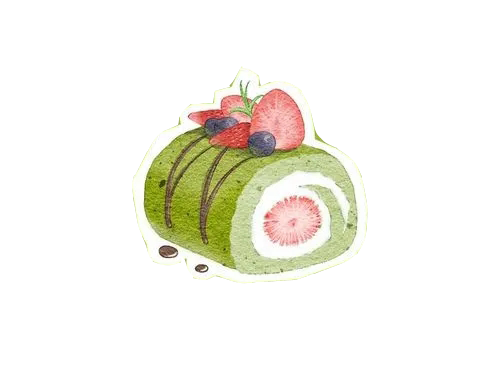 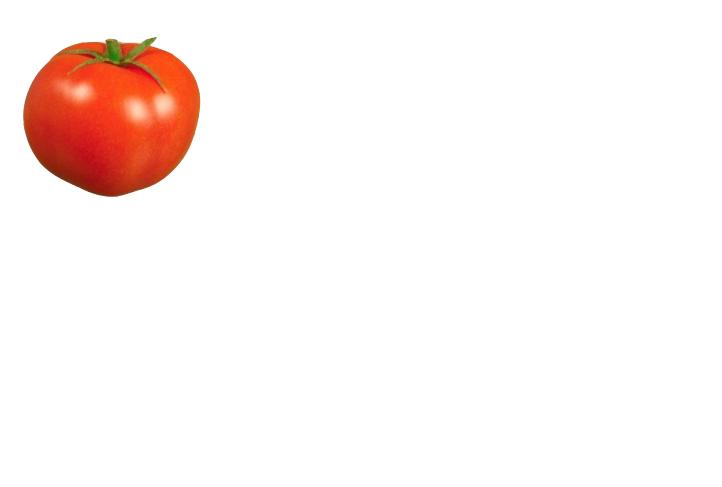 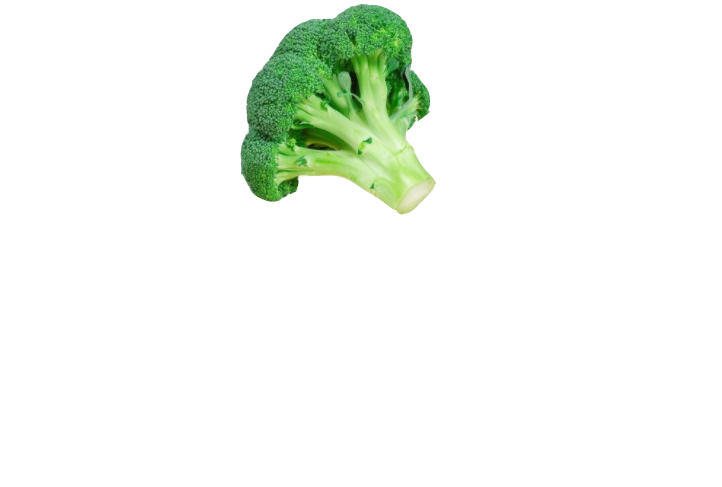 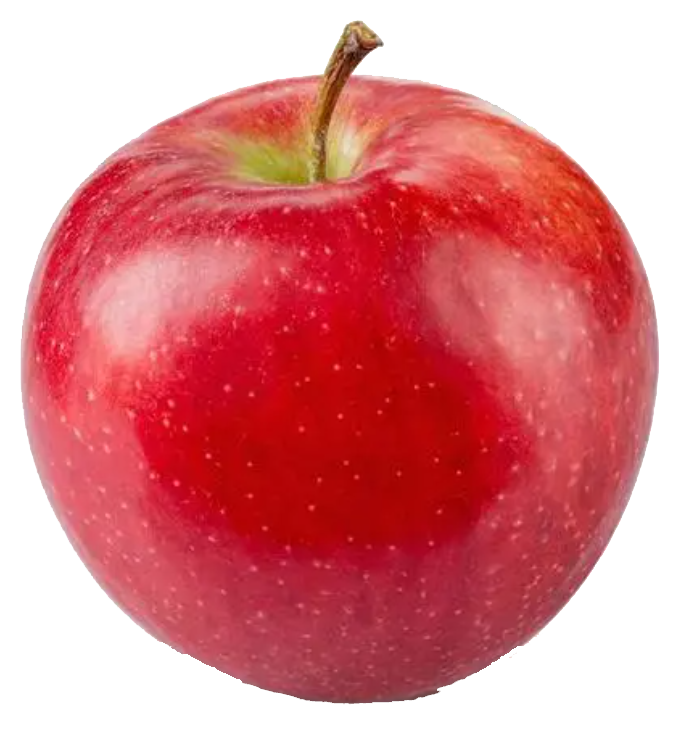 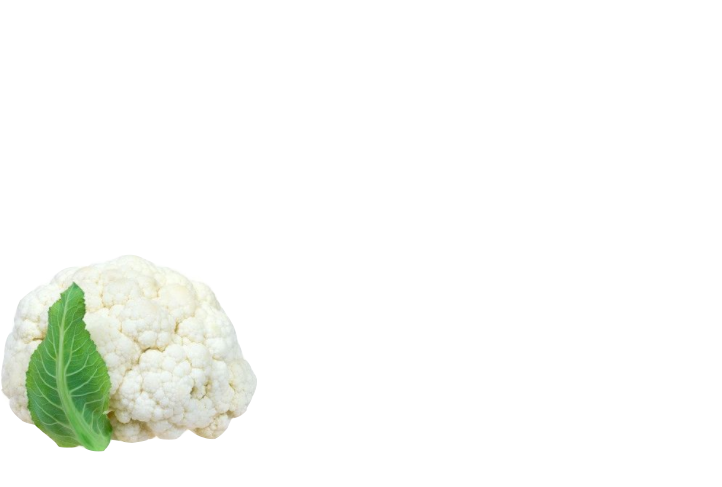 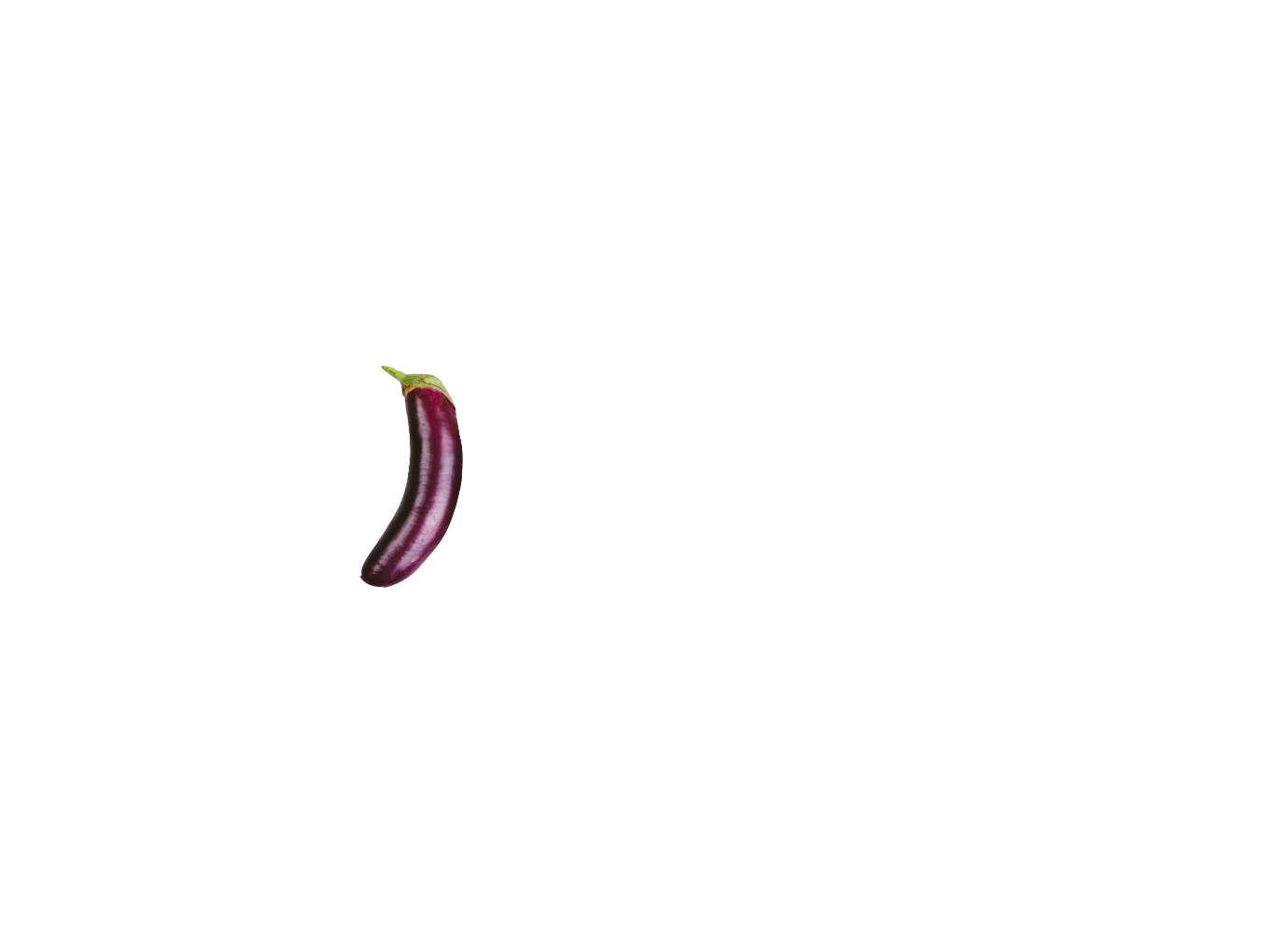 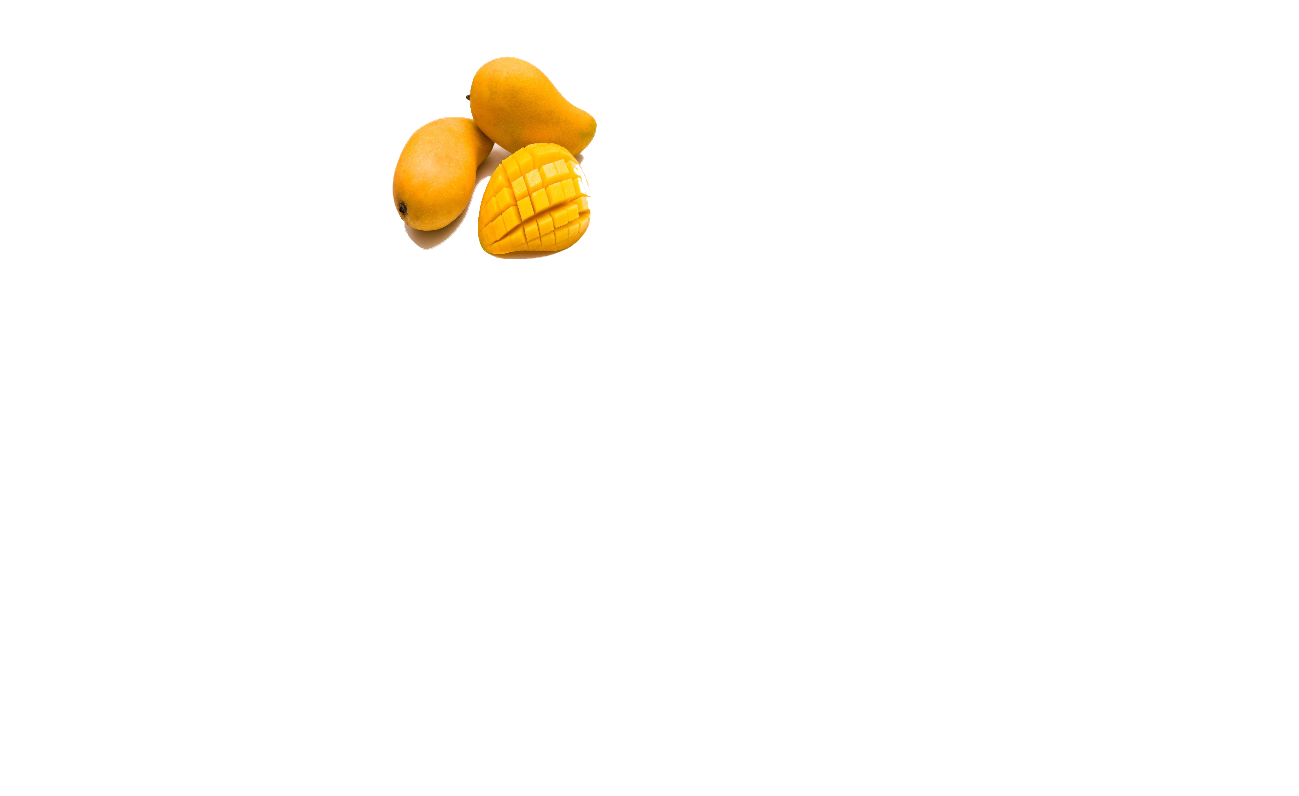 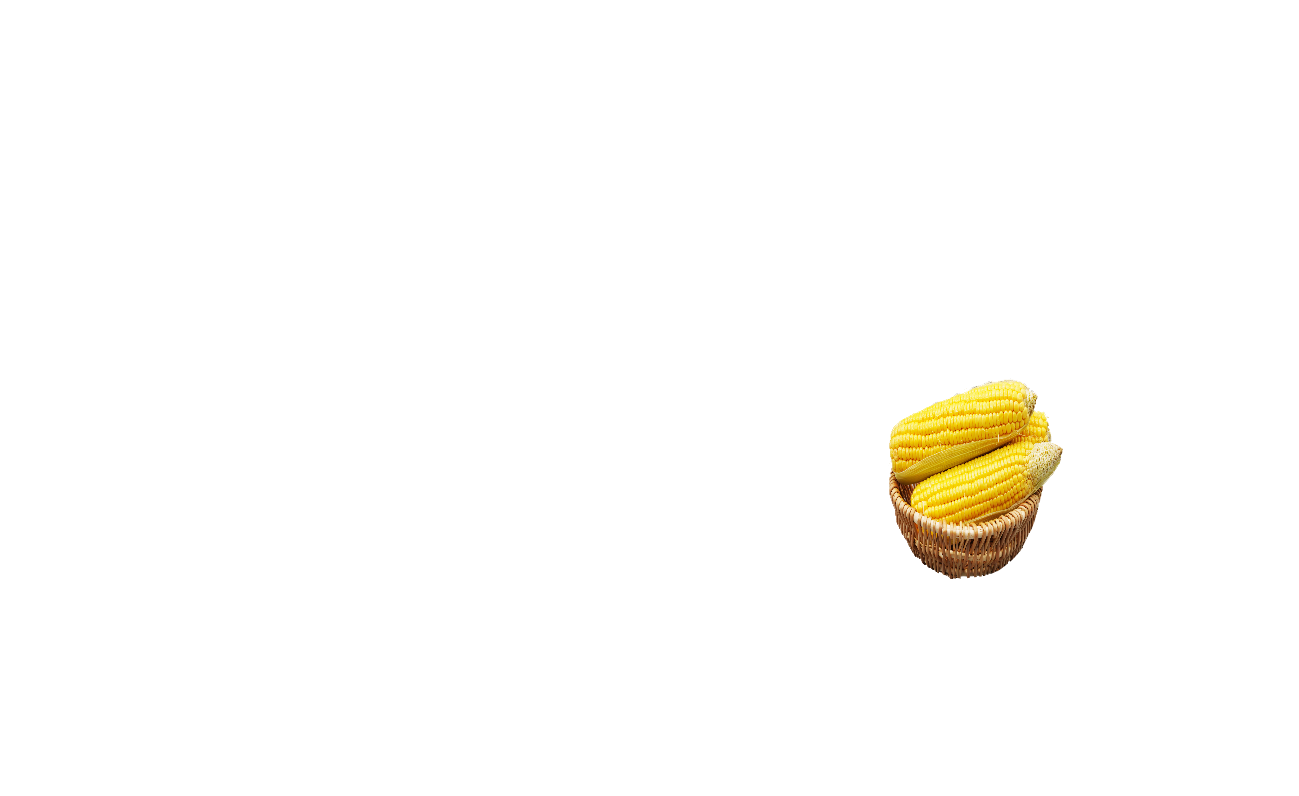 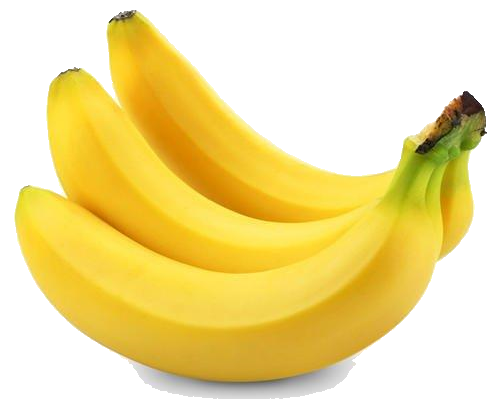 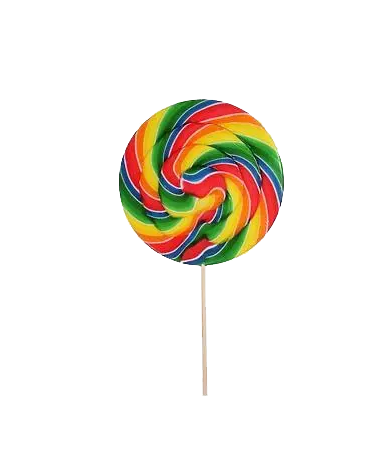 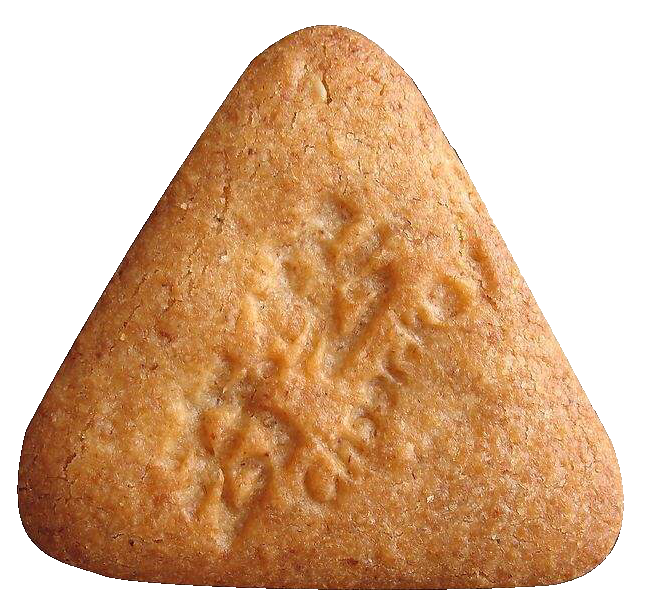 找到里面的水果
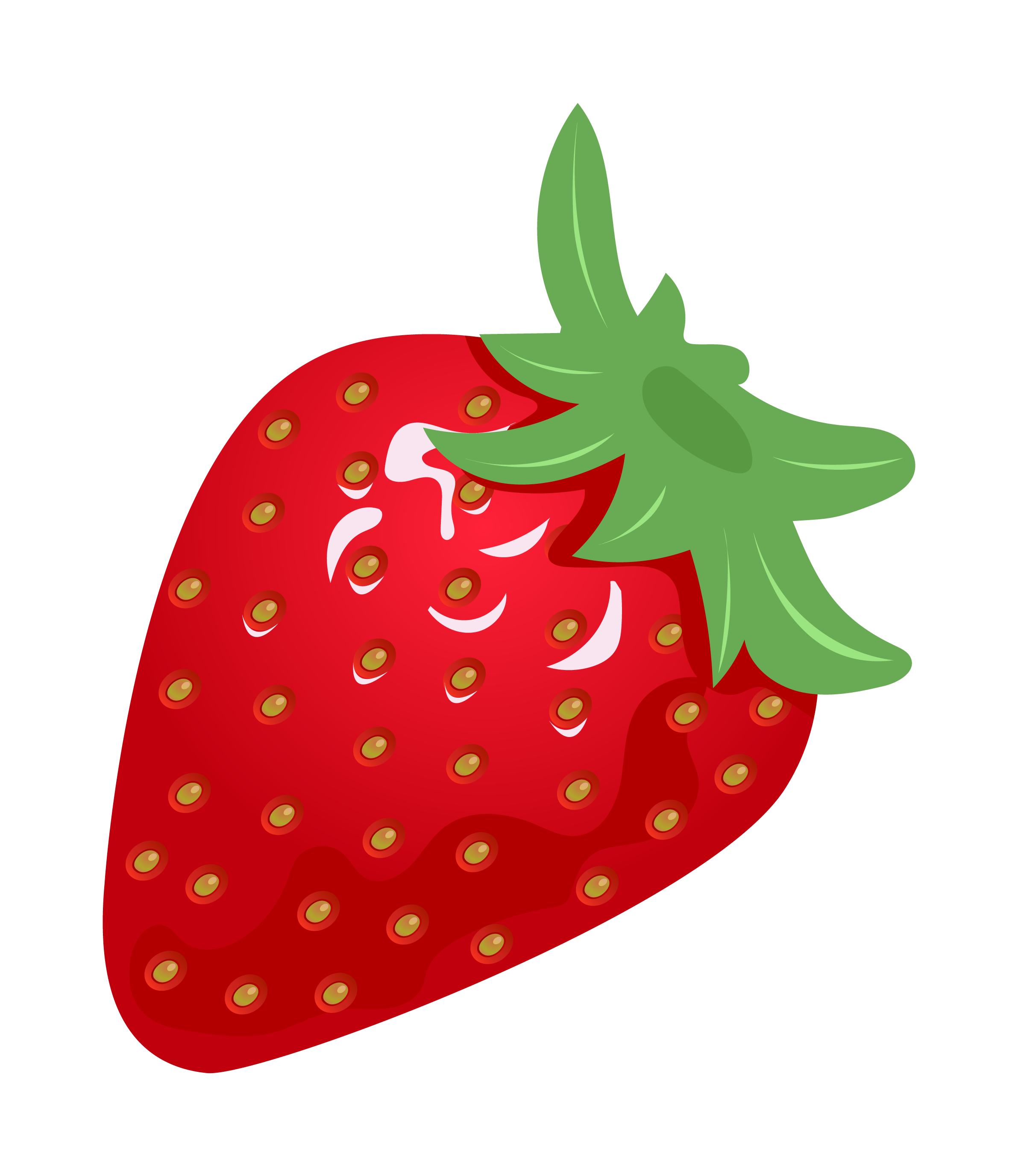 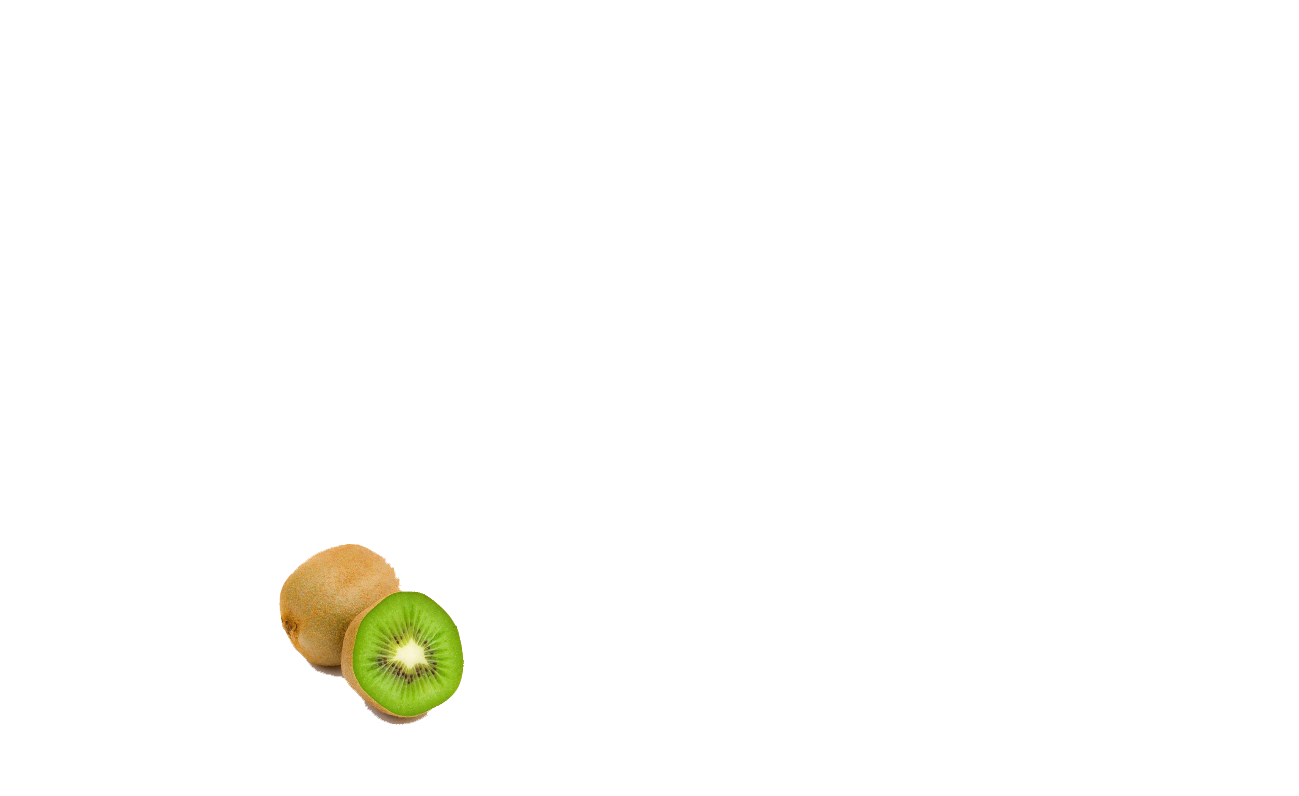 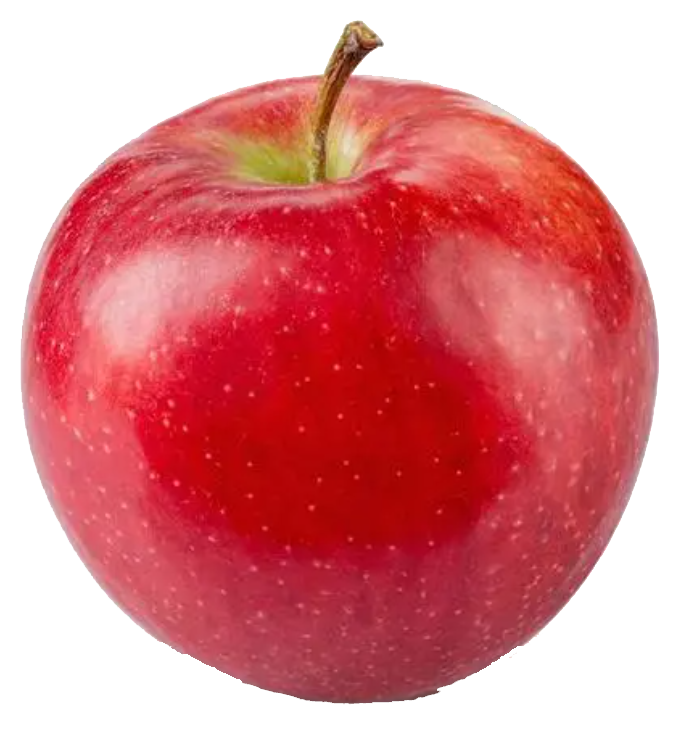 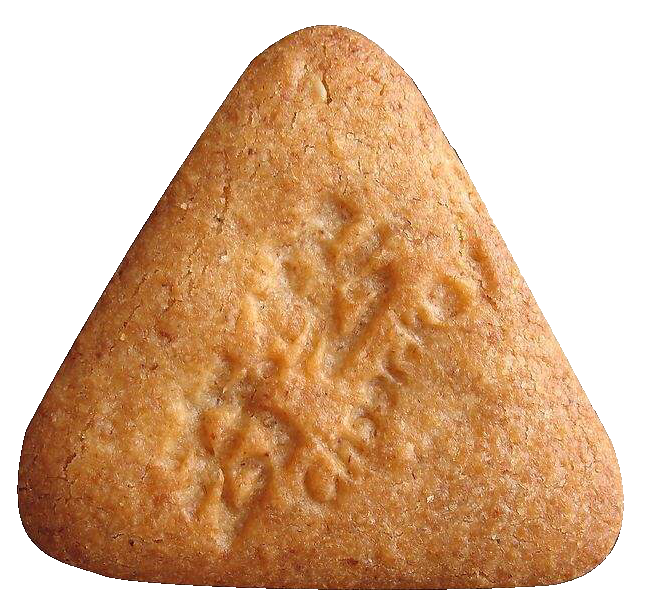 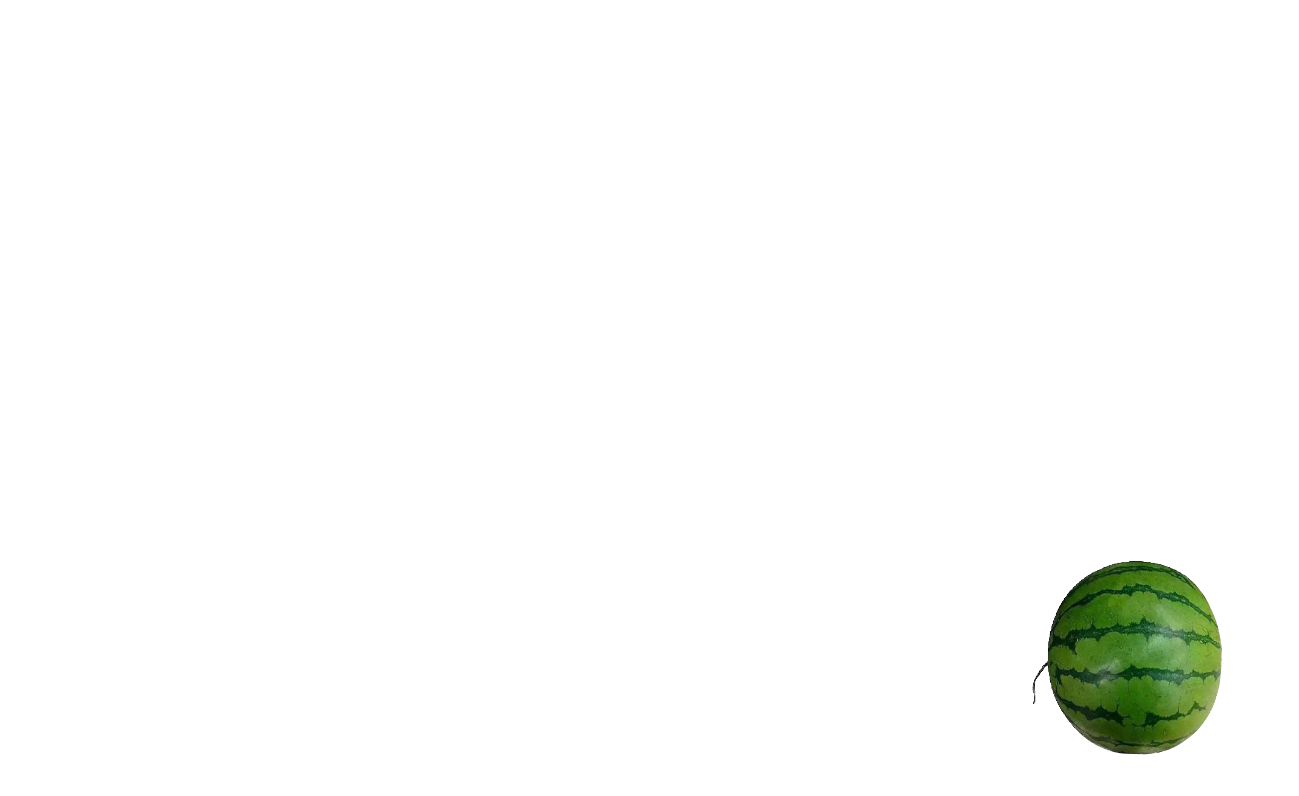 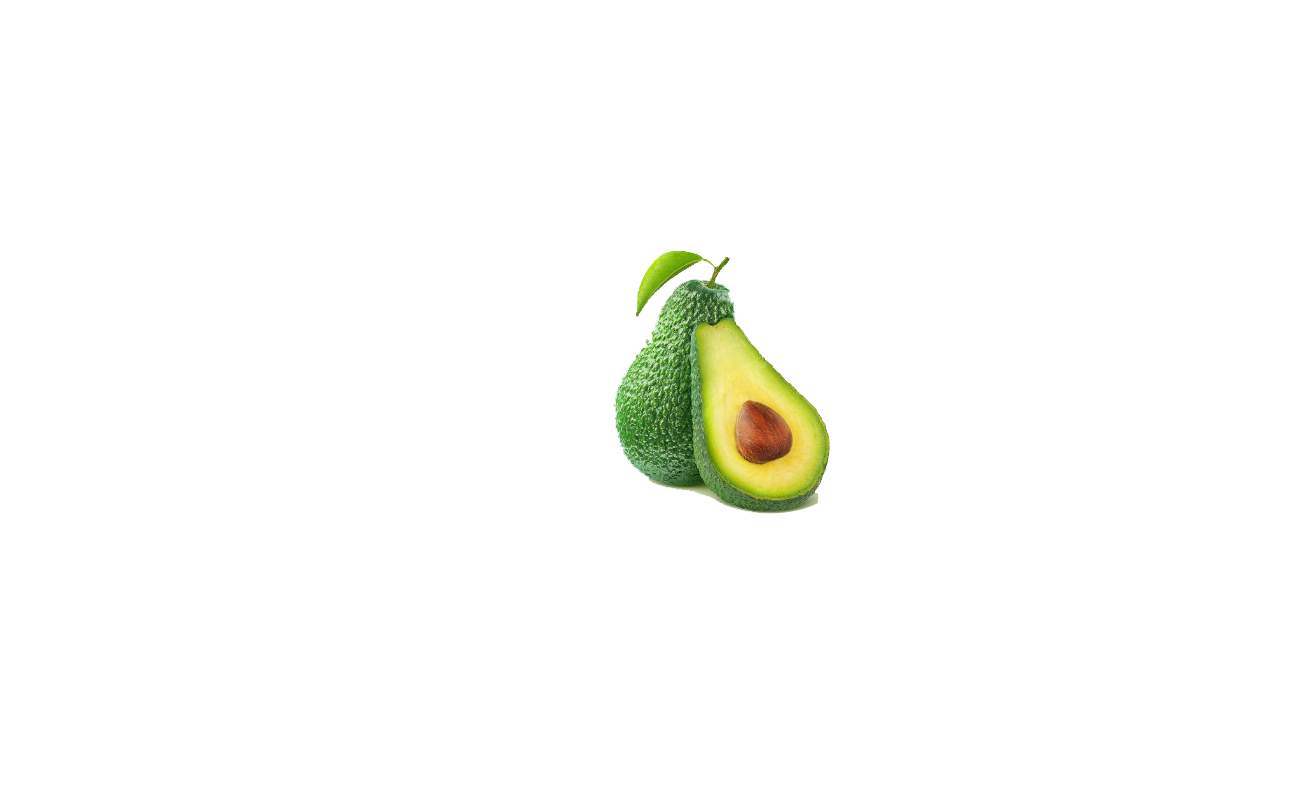 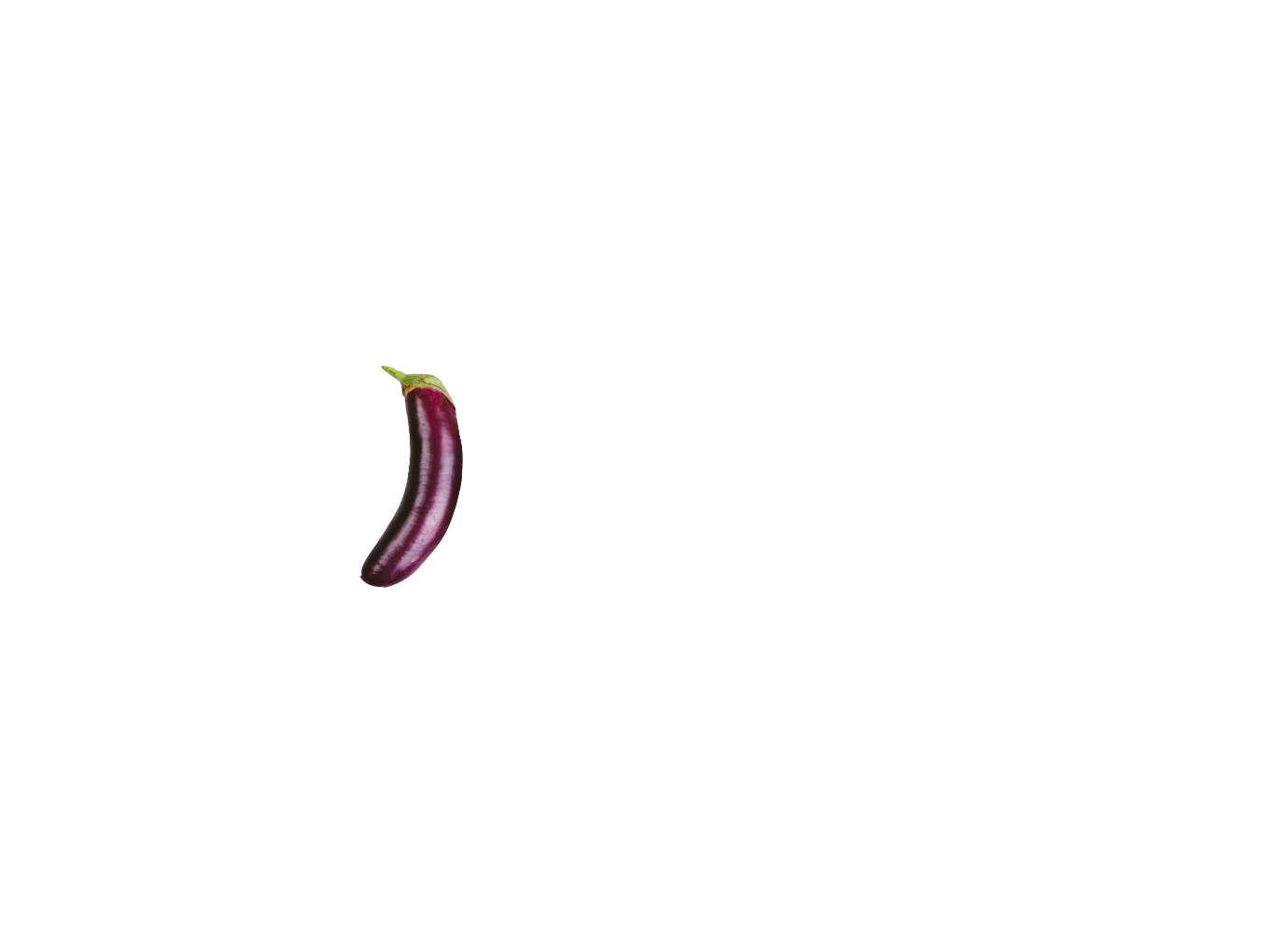 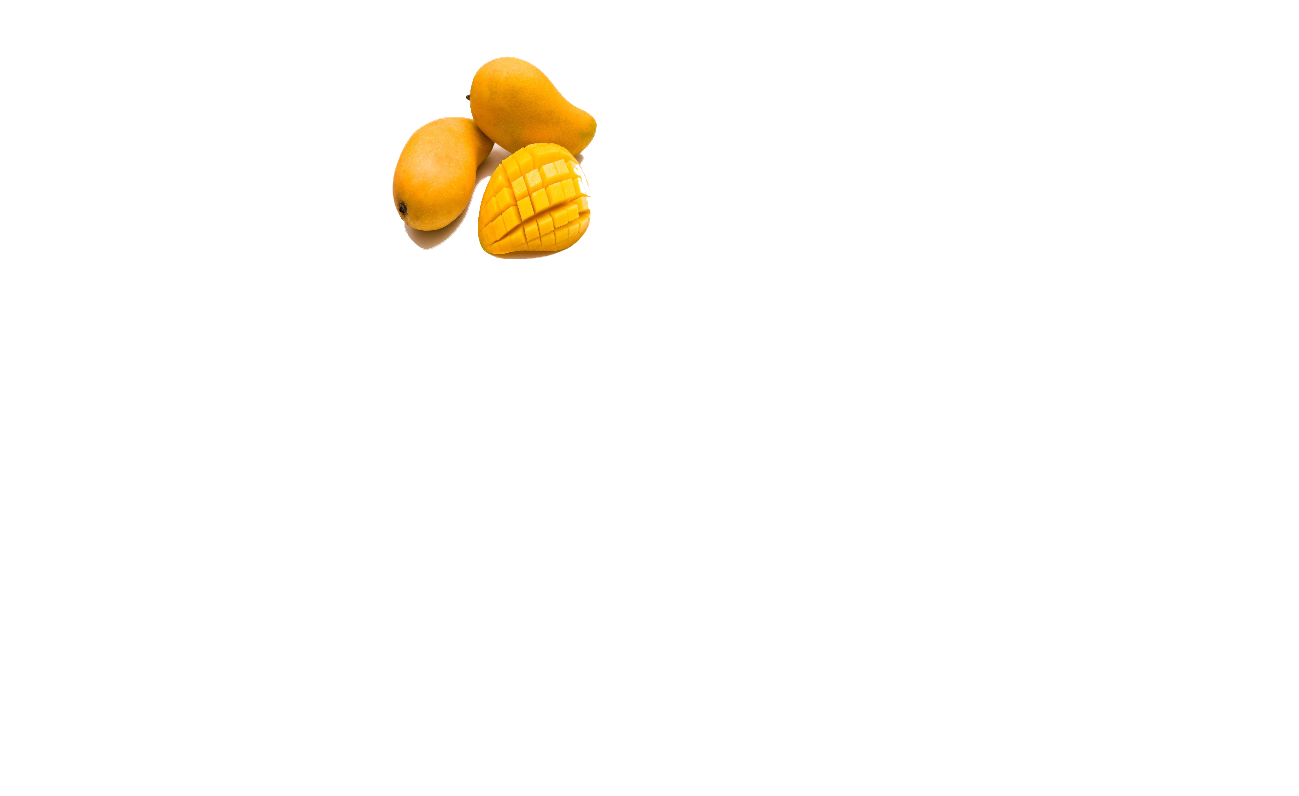 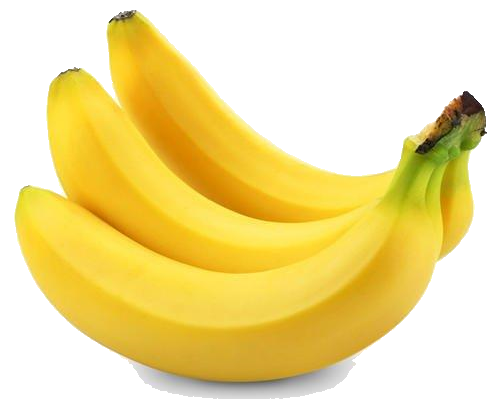 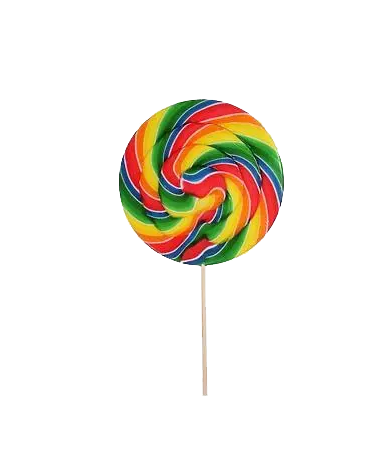 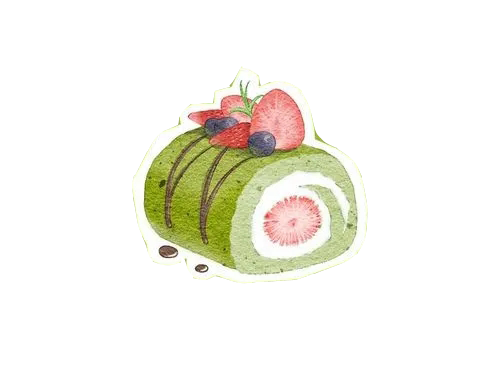 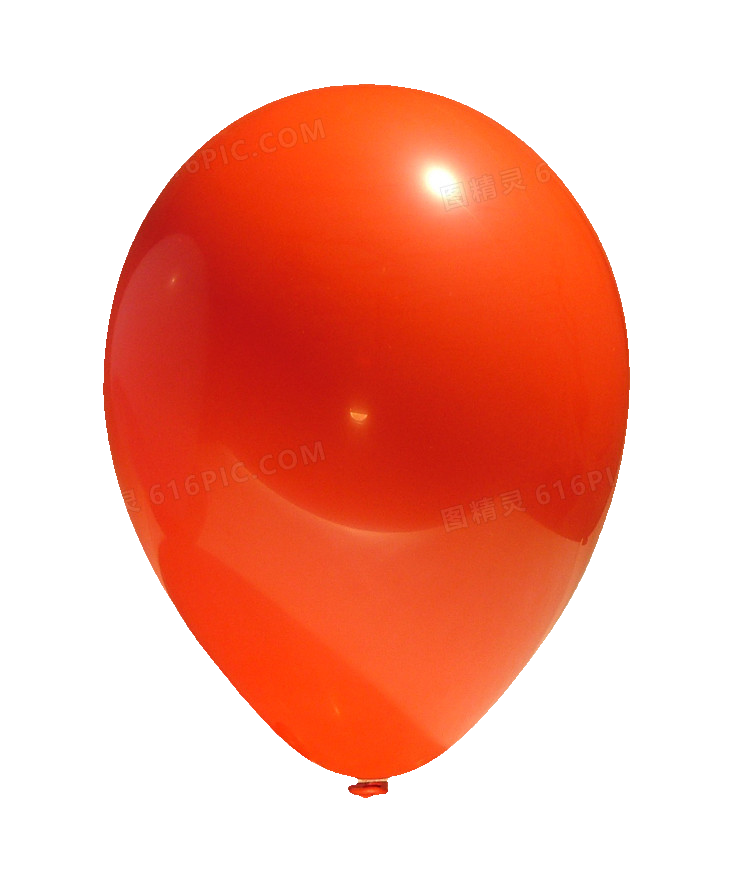 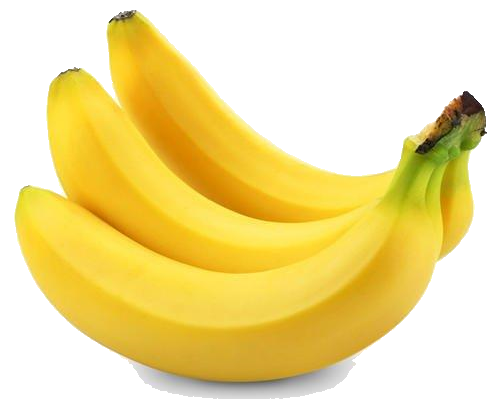 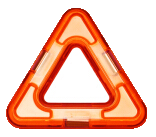 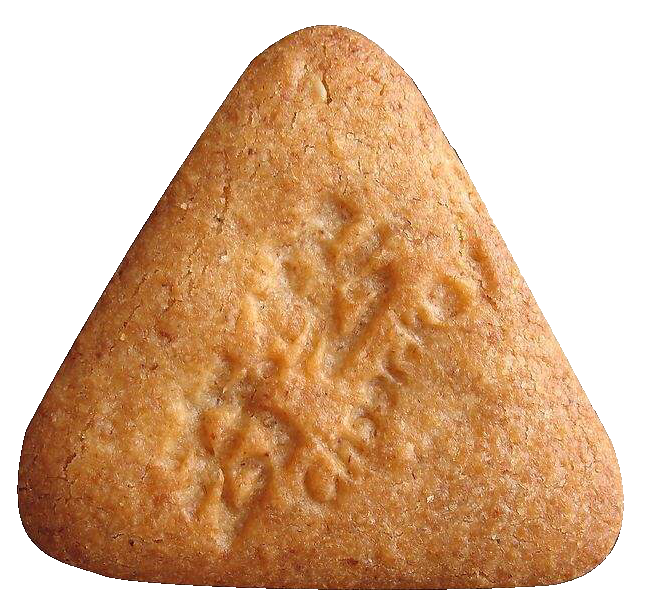 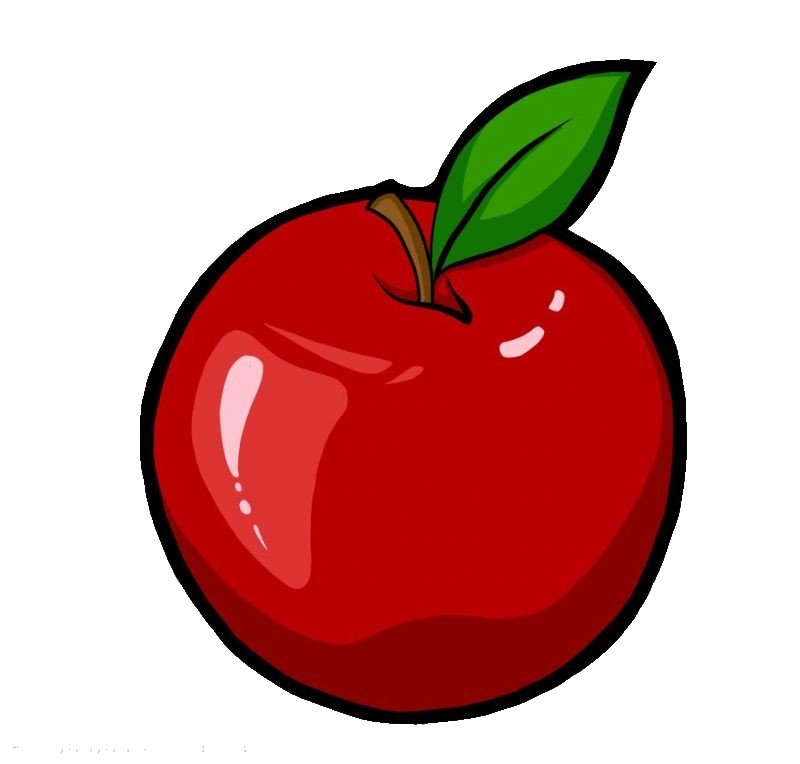 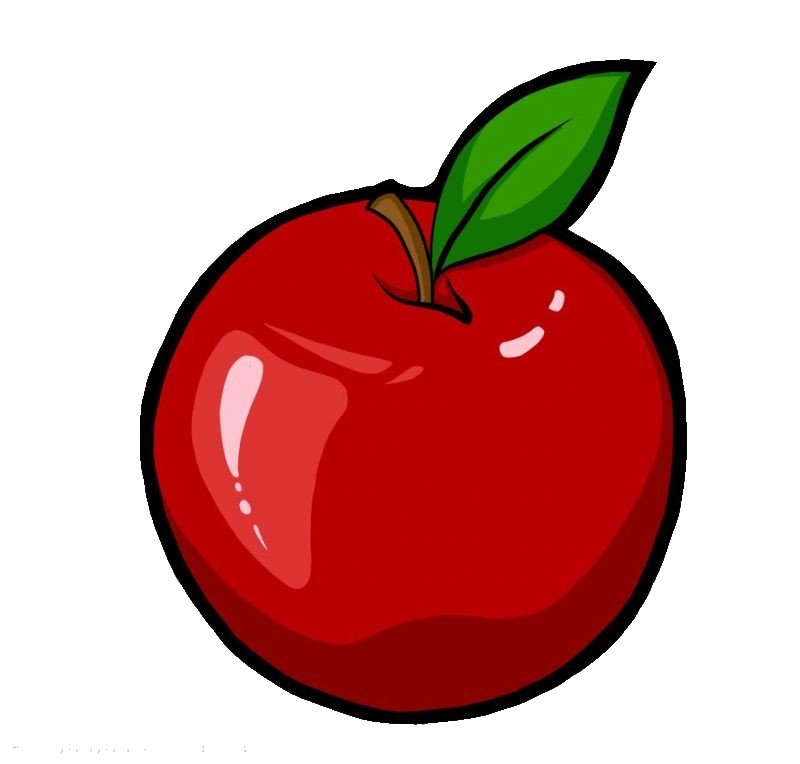 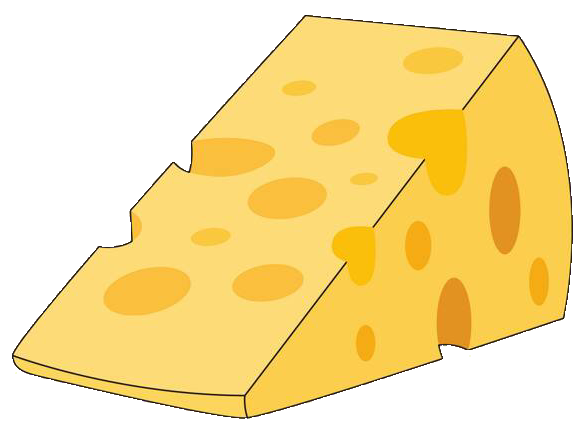 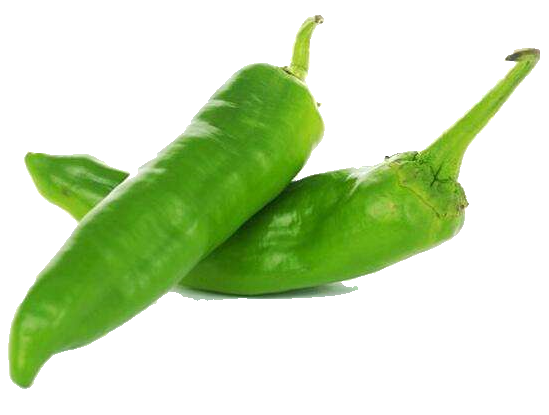 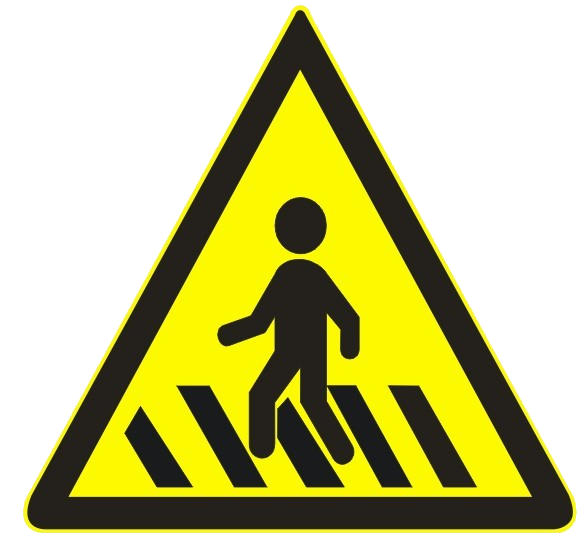 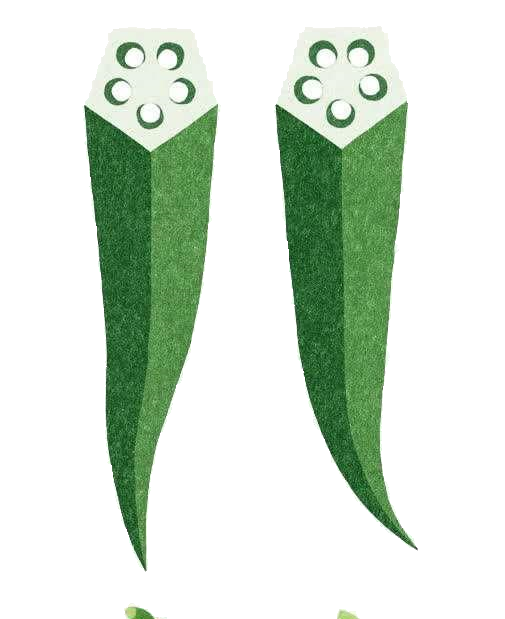 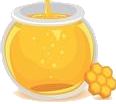 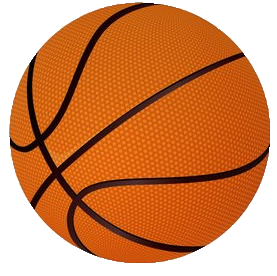 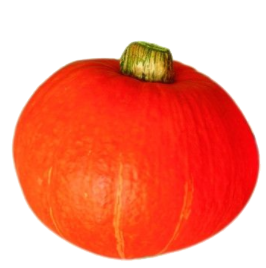 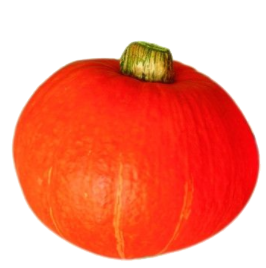 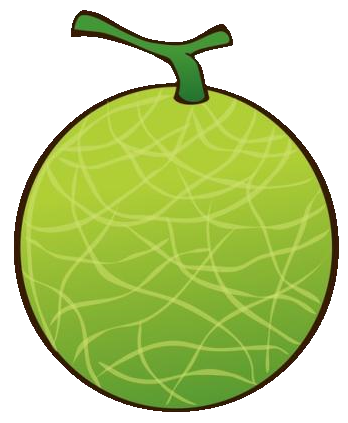 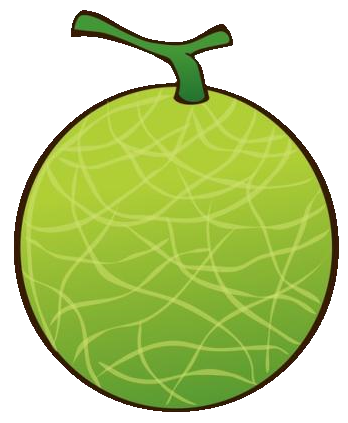 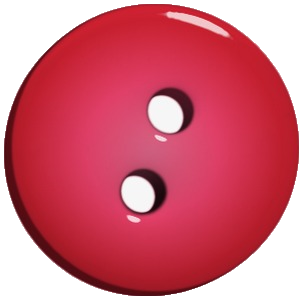 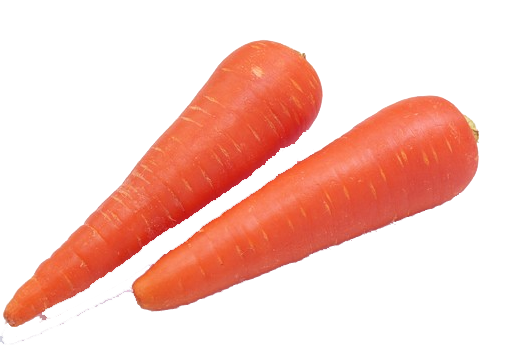 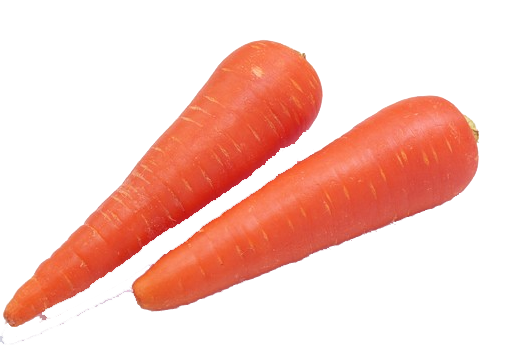 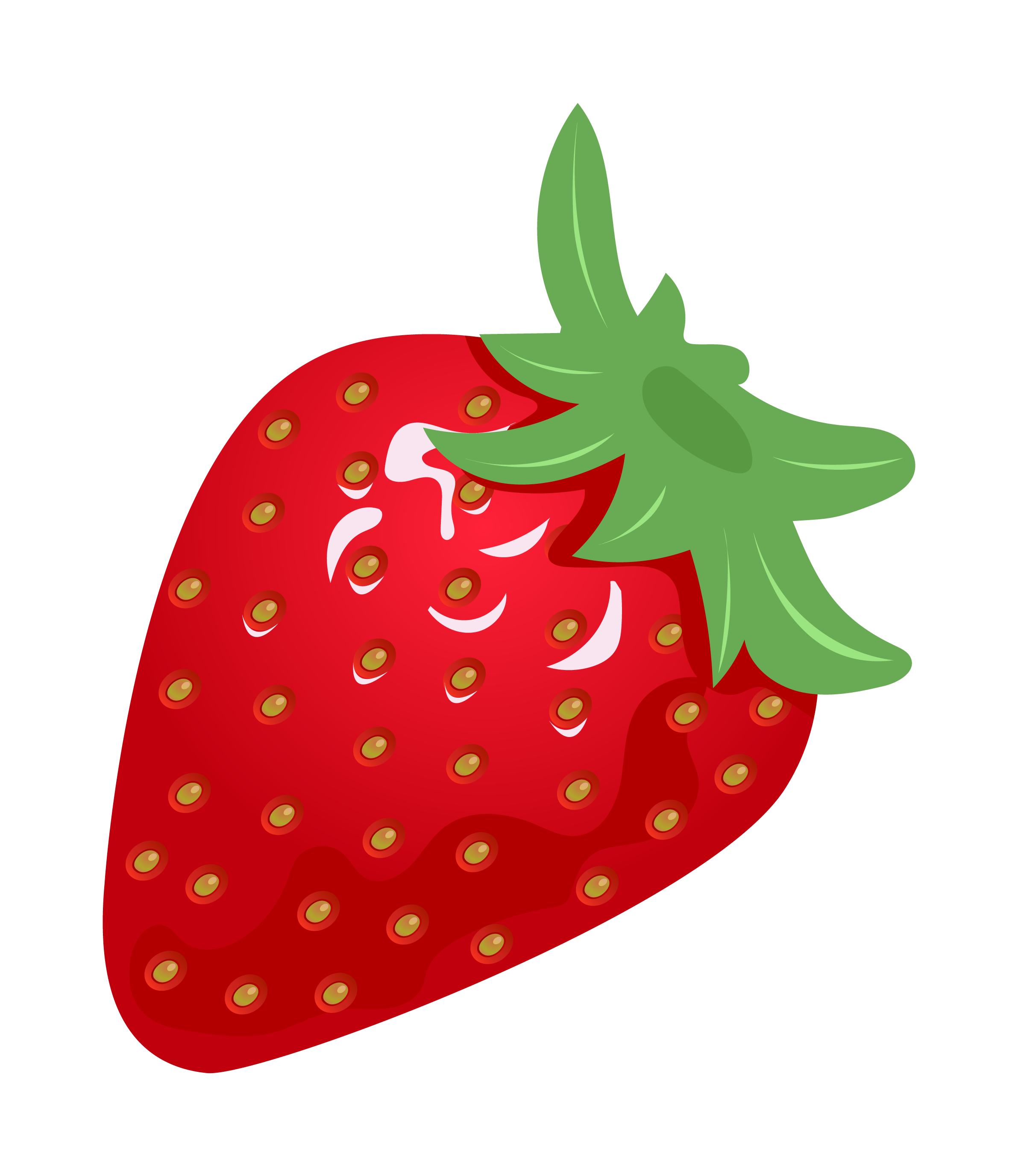 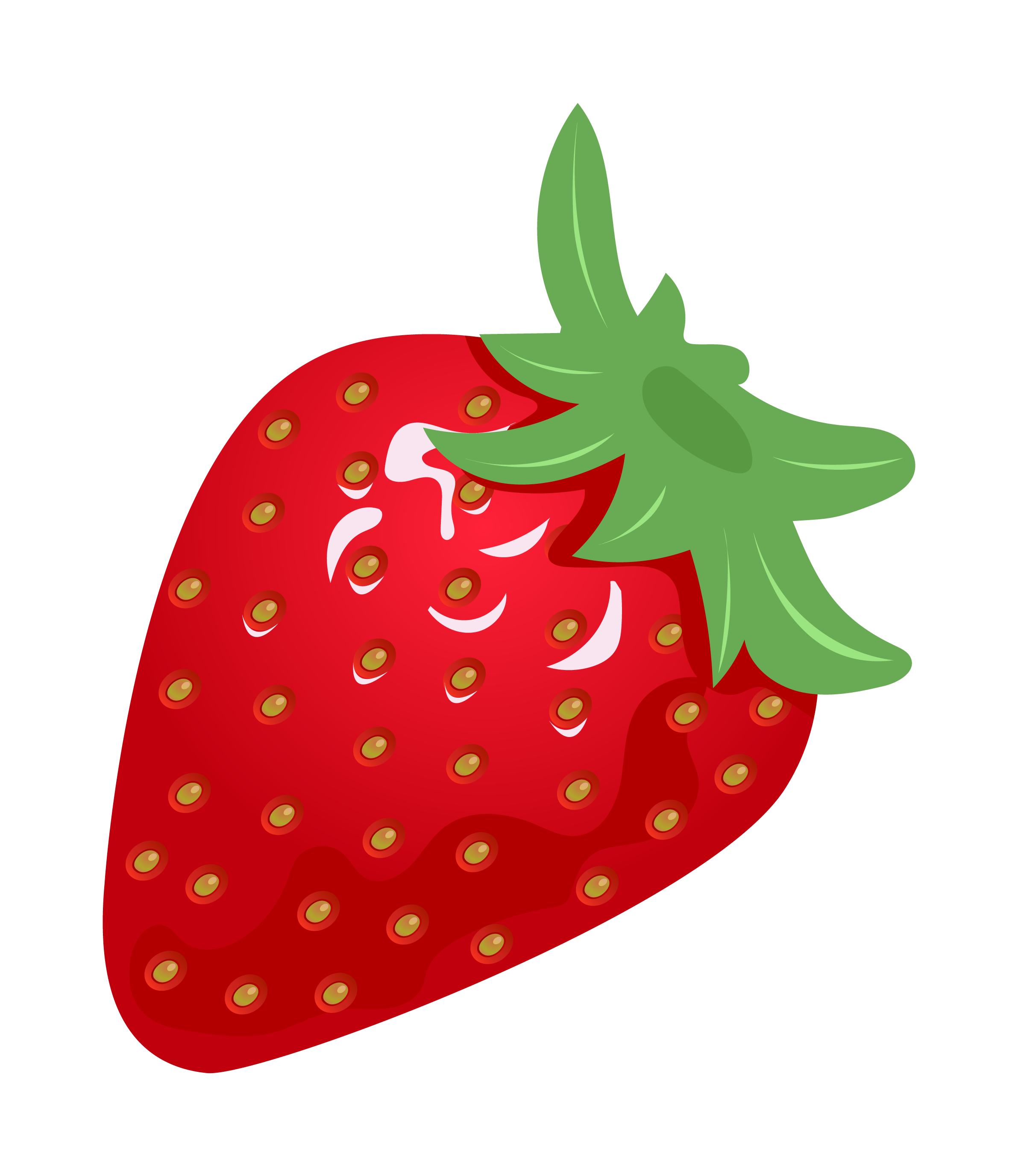 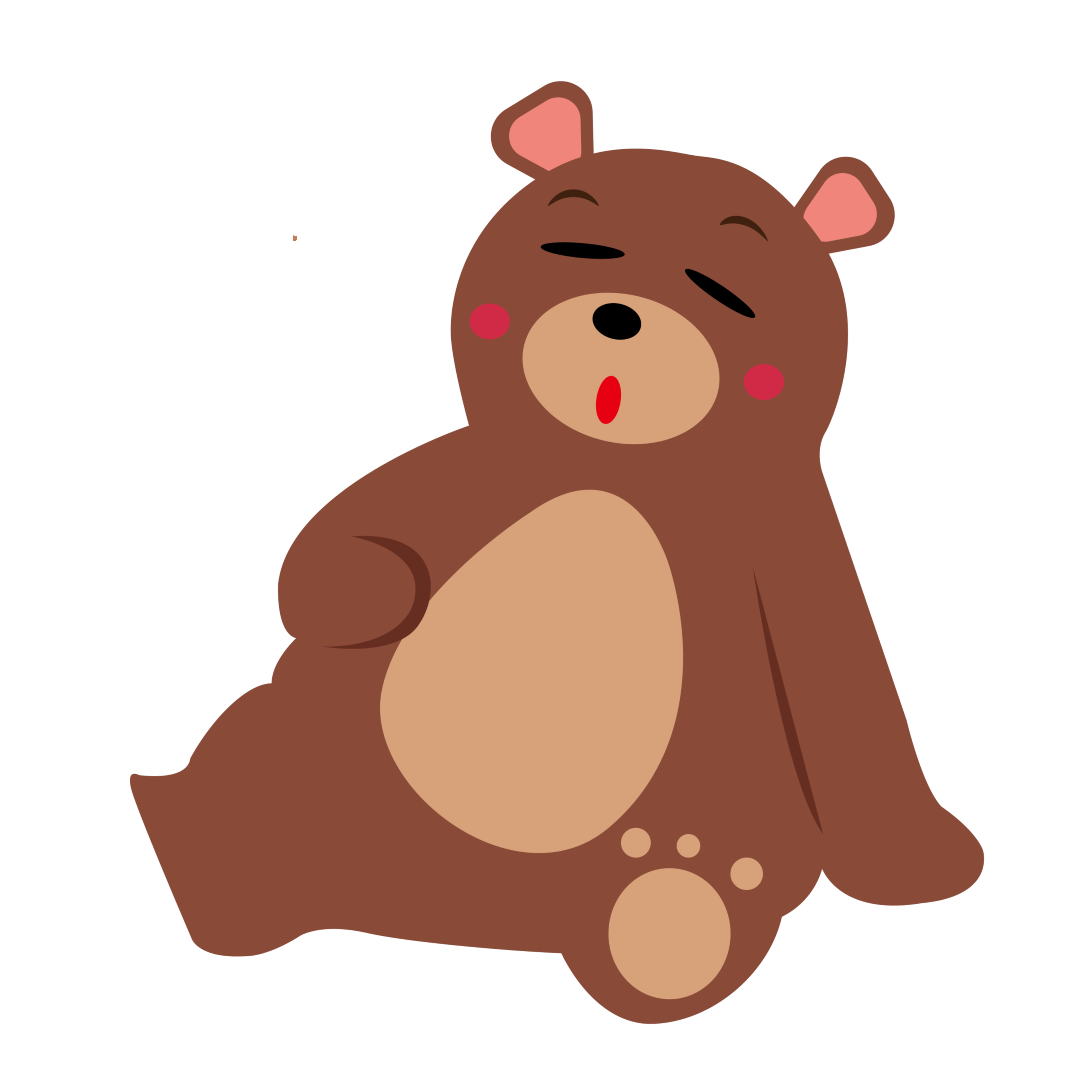 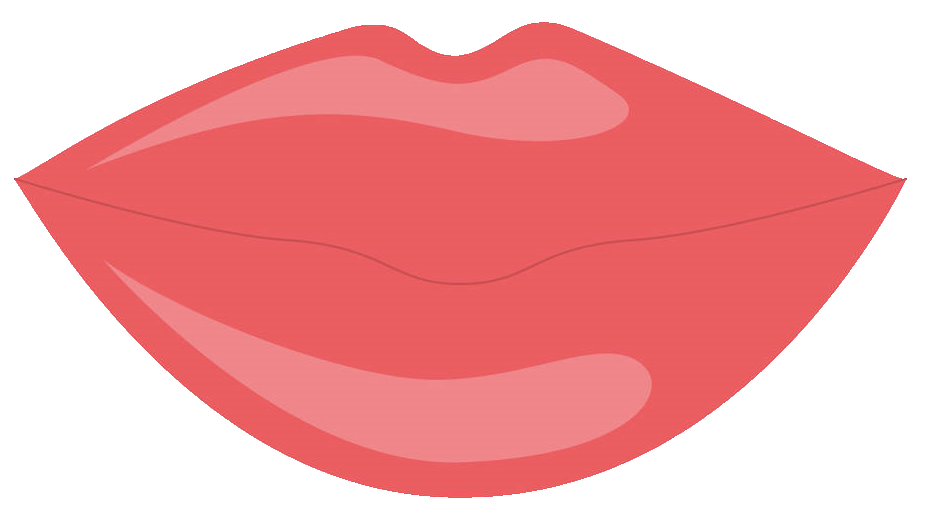 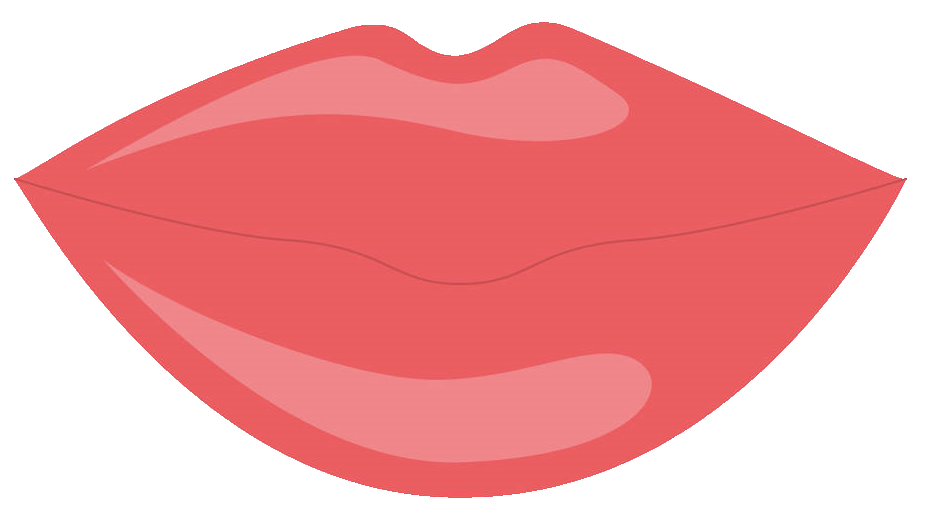 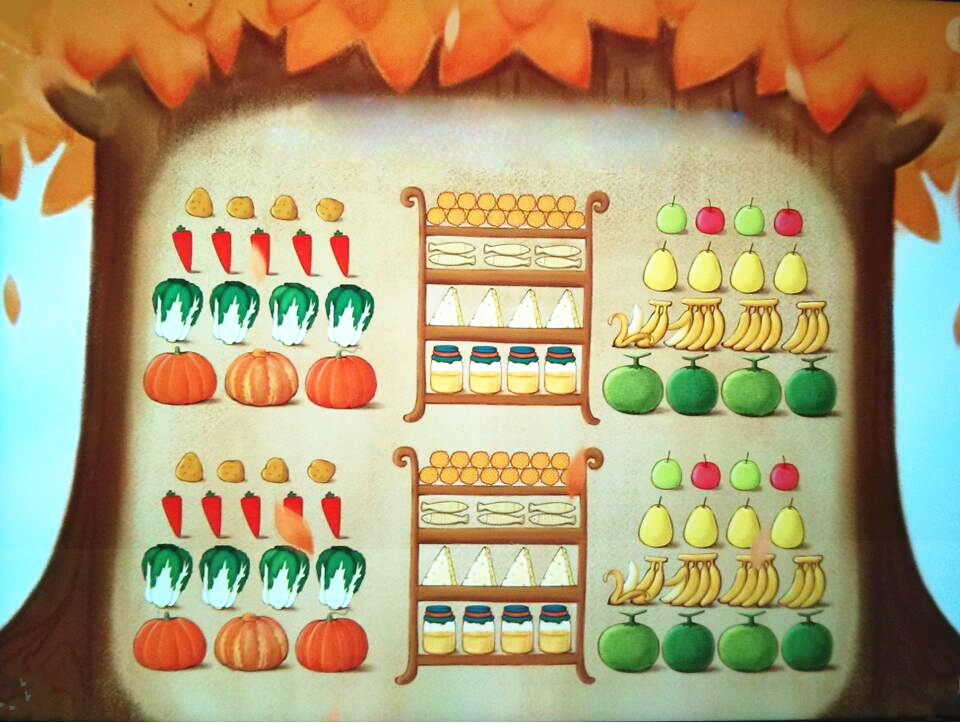 终于整理好了， 肯尼松了一口气！
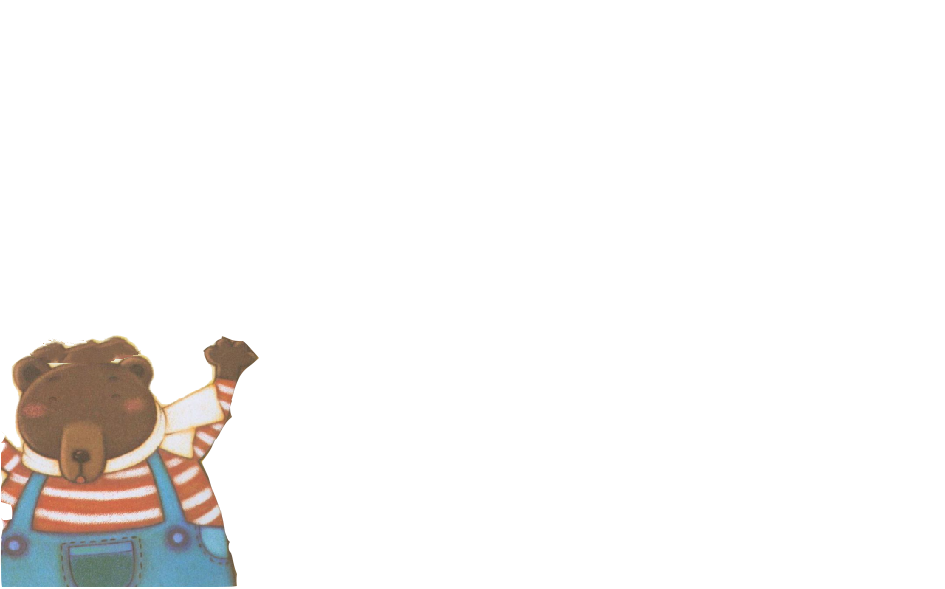 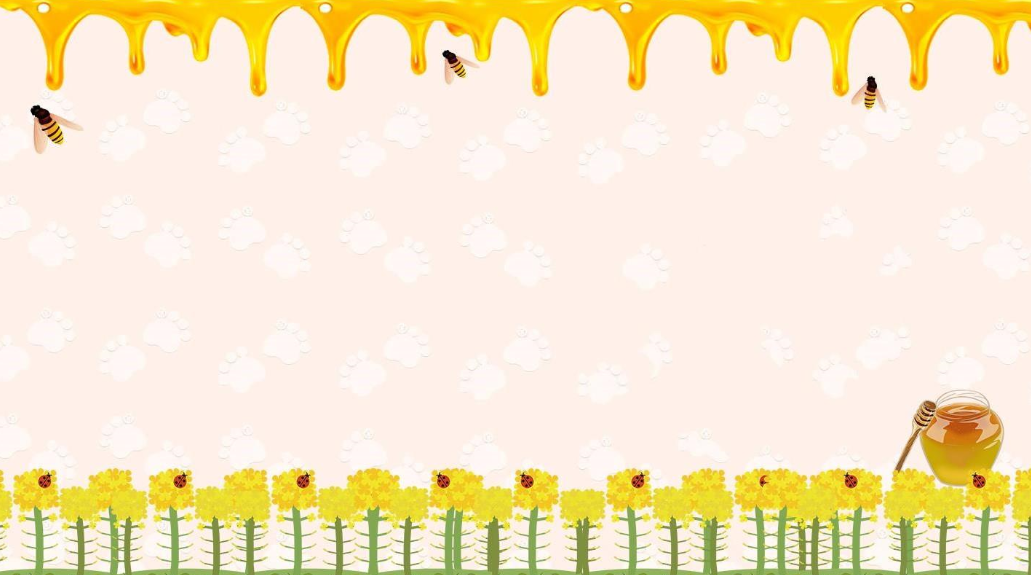 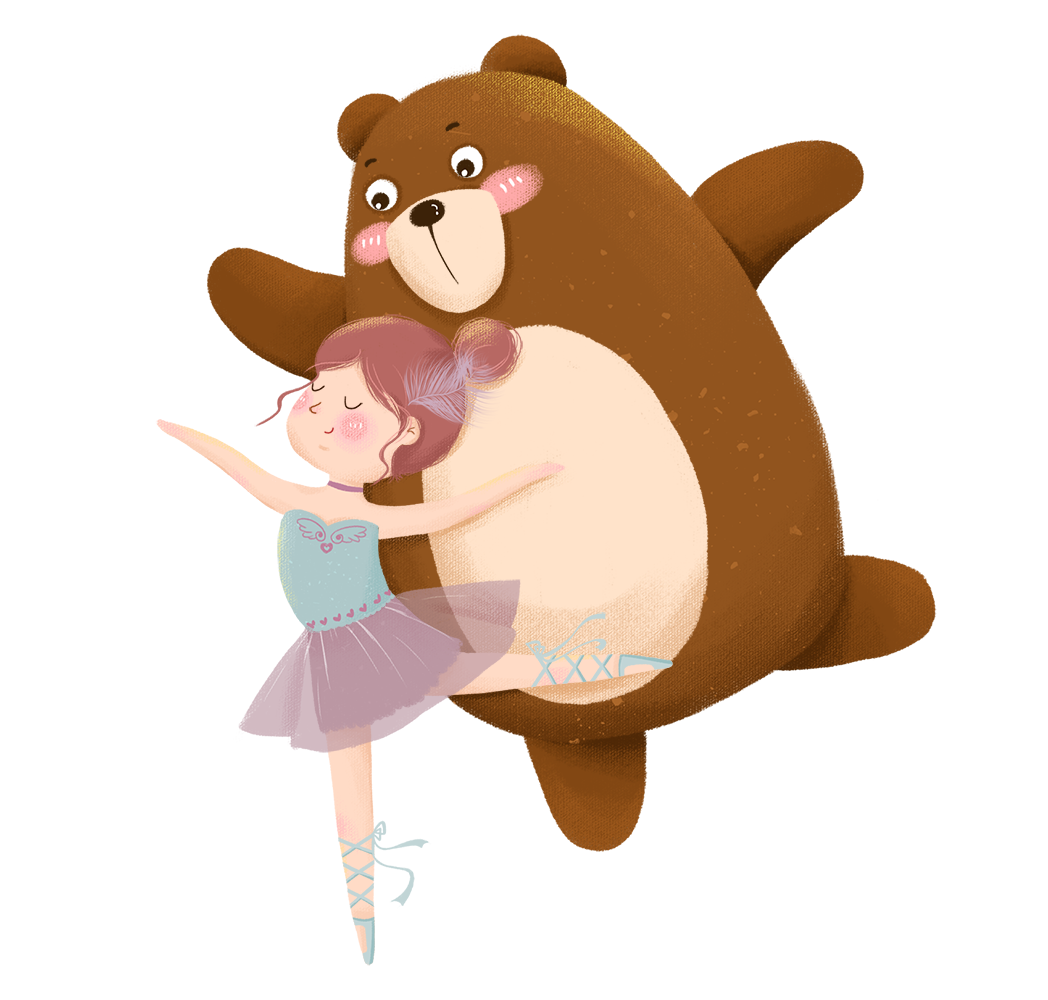 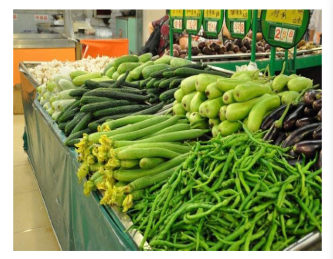 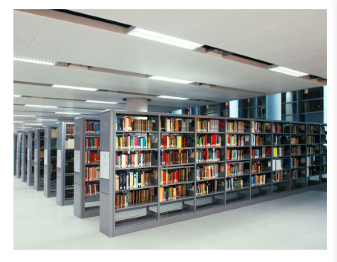 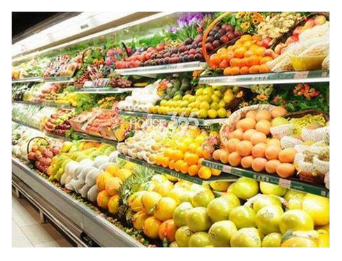 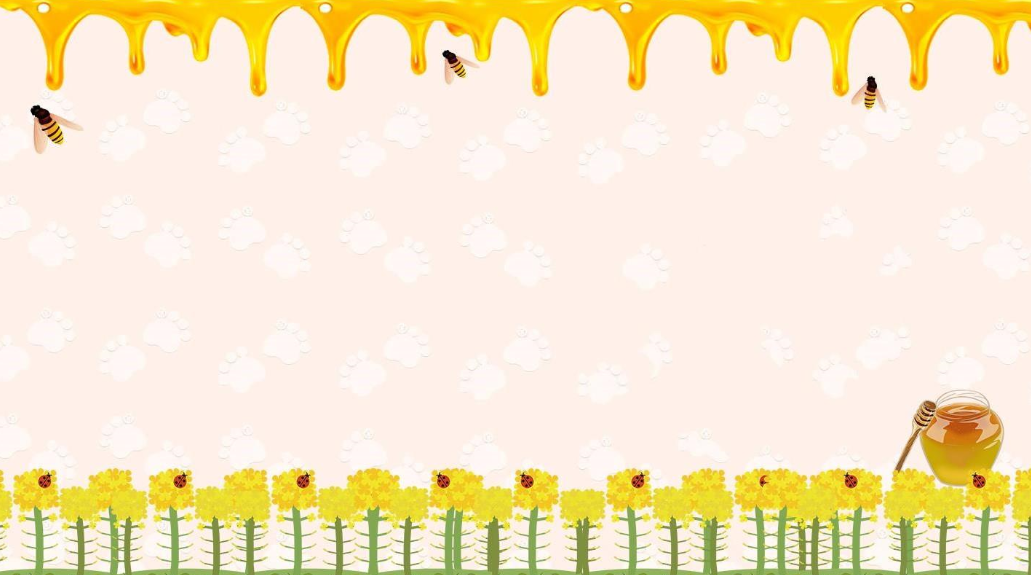 谢谢大家